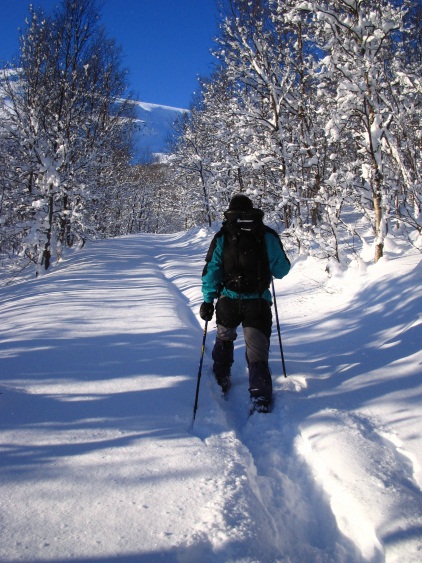 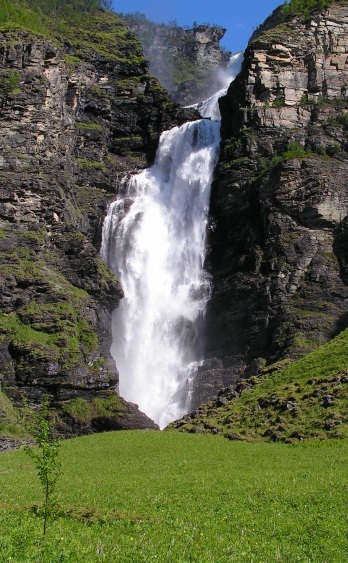 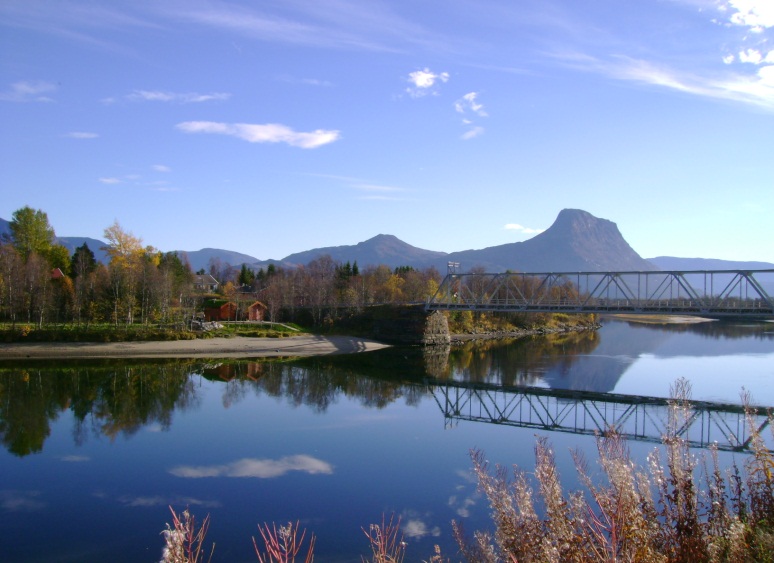 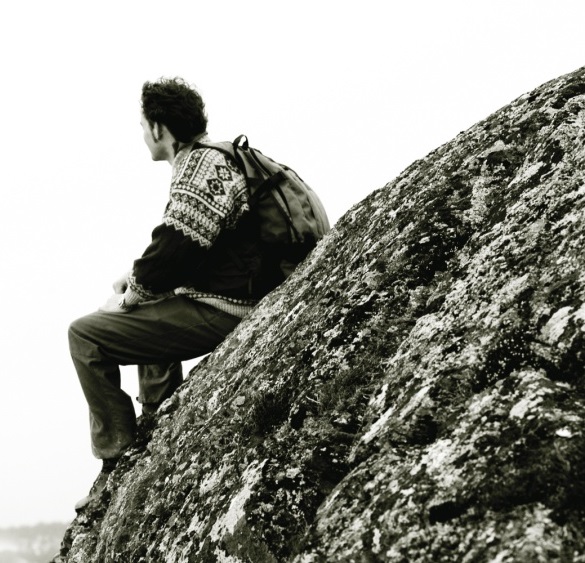 Kommuneplanens arealdel
Sluttbehandling
Kommunestyret  20. mars 2014
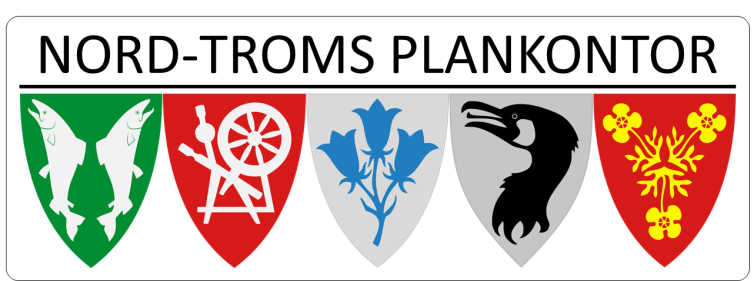 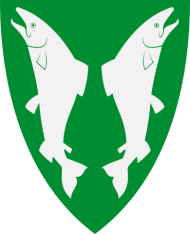 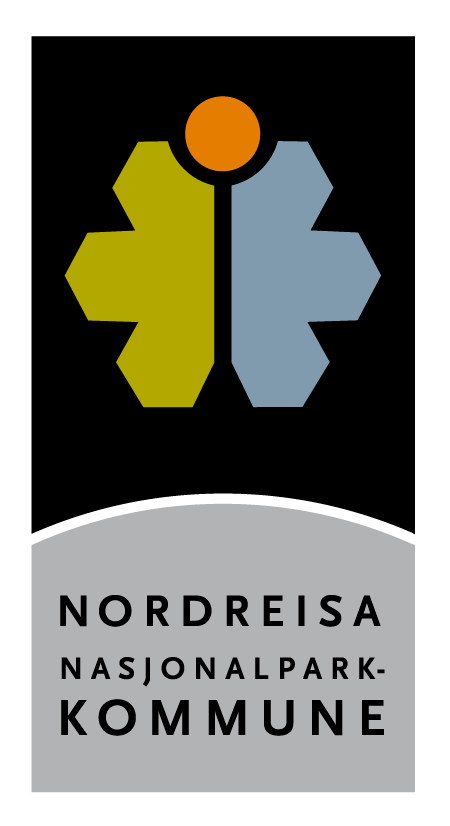 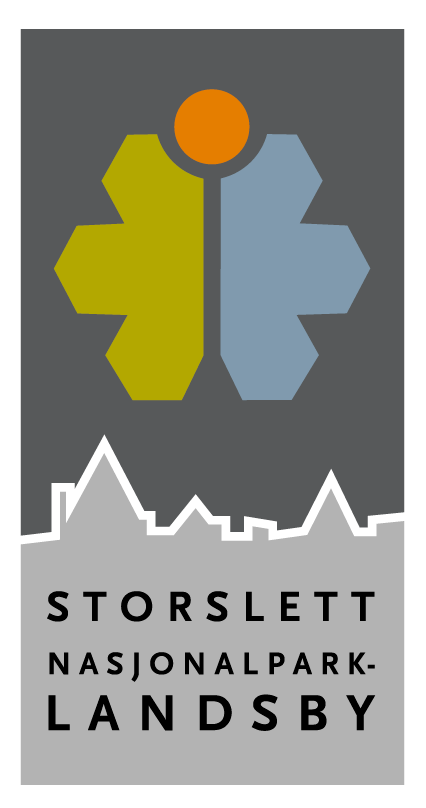 20.03.2014
1
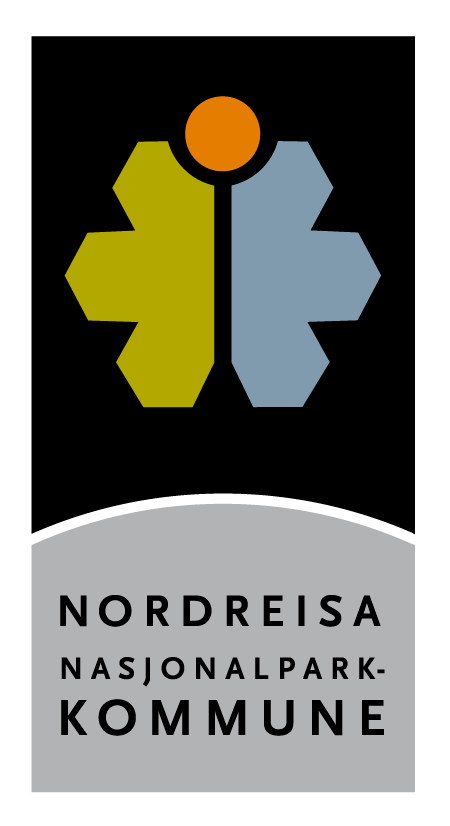 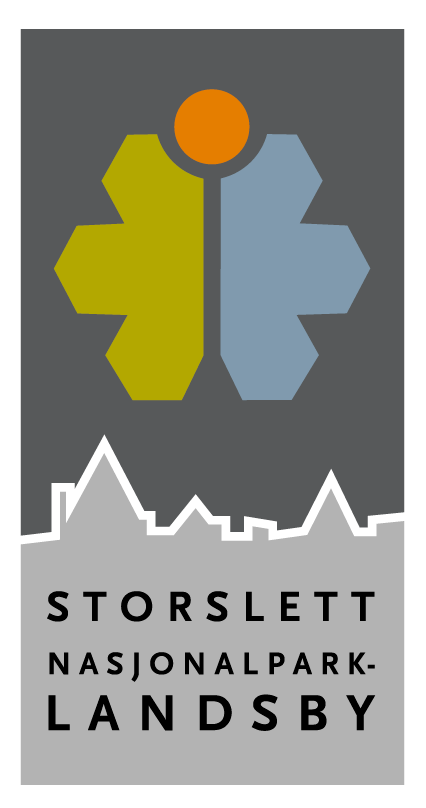 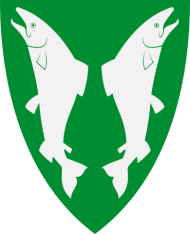 Planprosessen
2
[Speaker Notes: Totalt xx innspill, xx er tatt med.]
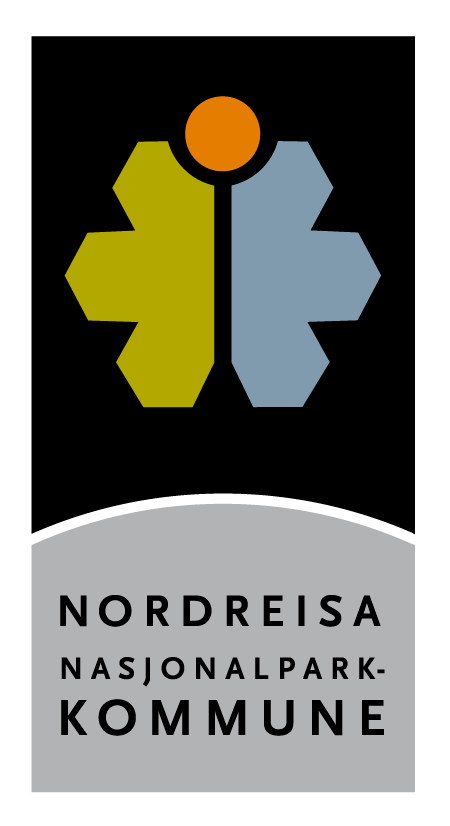 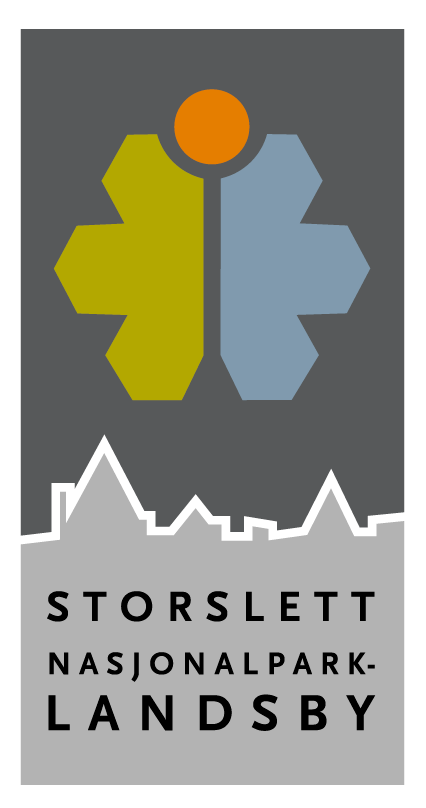 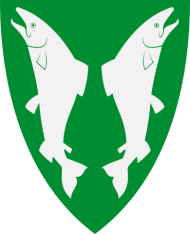 Behandling av innspill
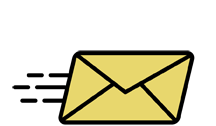 Innspill
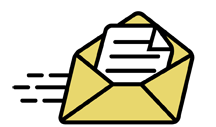 Innspillsliste
Merknads-dokument
Konsekvens-vurdering
Faglig råd
Politisk behandling
Høring
Sluttbehandling
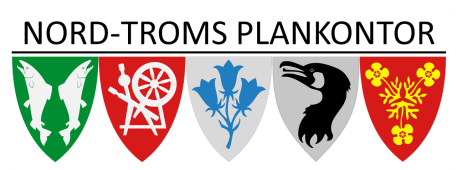 3
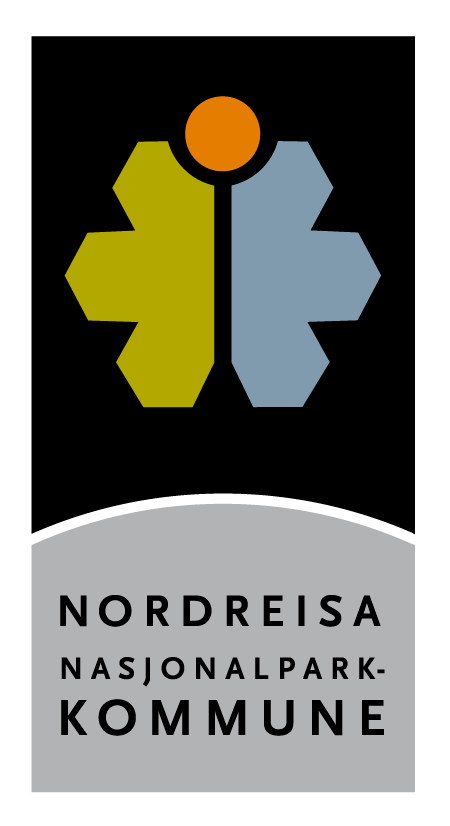 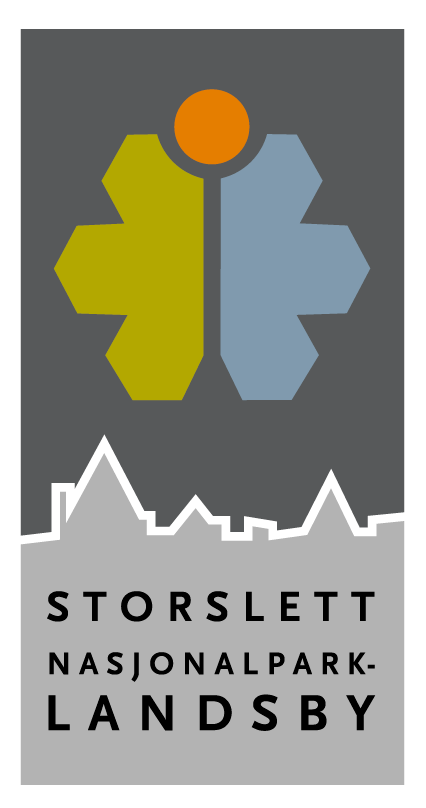 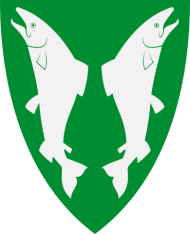 Muligheter til å påvirke planen
Alle (private, lag og foreninger m.fl.)
Innspillsrett 
Kan gi positive/negative innspill og forslag til alle områder av planen. (Skriftlig og begrunnet)
Grunneiere
Innløsningsrett 
Kan kreve innløsning av beslaglagt areal på egen eiendom.
Offentlige myndigheter
Innsigelsesrett
Kan nekte utbygging av arealer
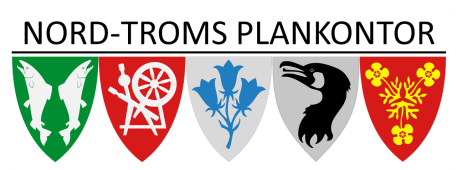 4
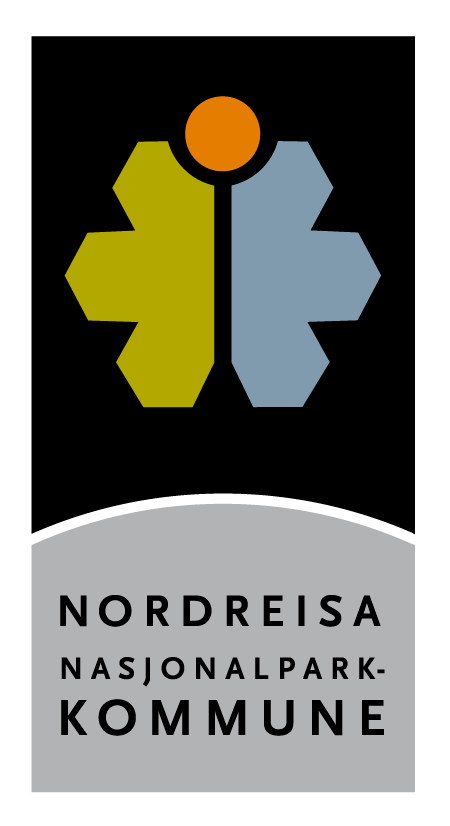 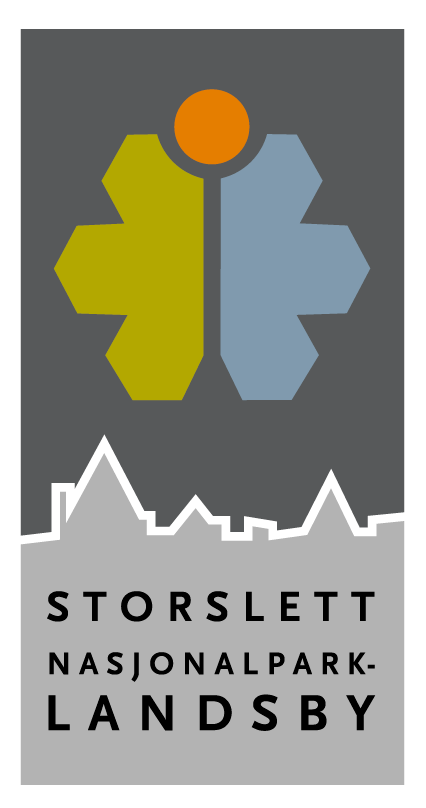 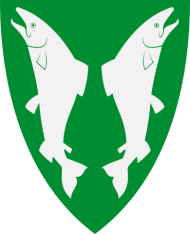 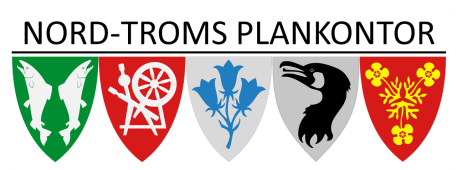 5
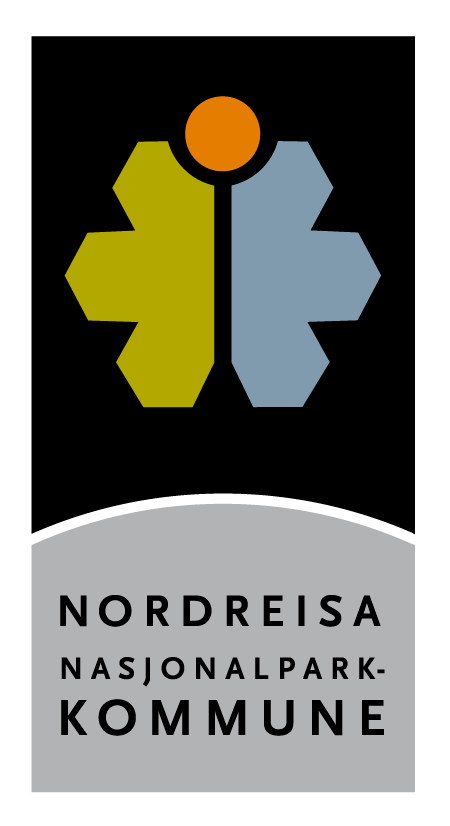 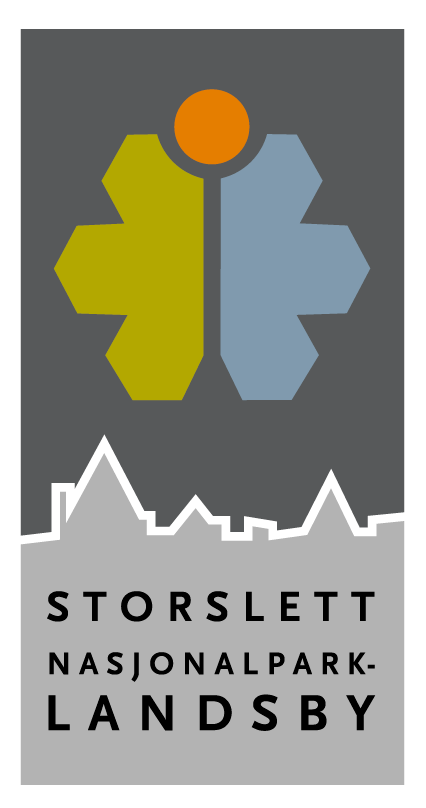 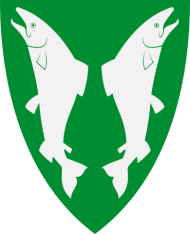 Rotsund og Uløya
Fritids-bebyggelse
Fritid/ turist
Bolig
Nærings-bebyggelse
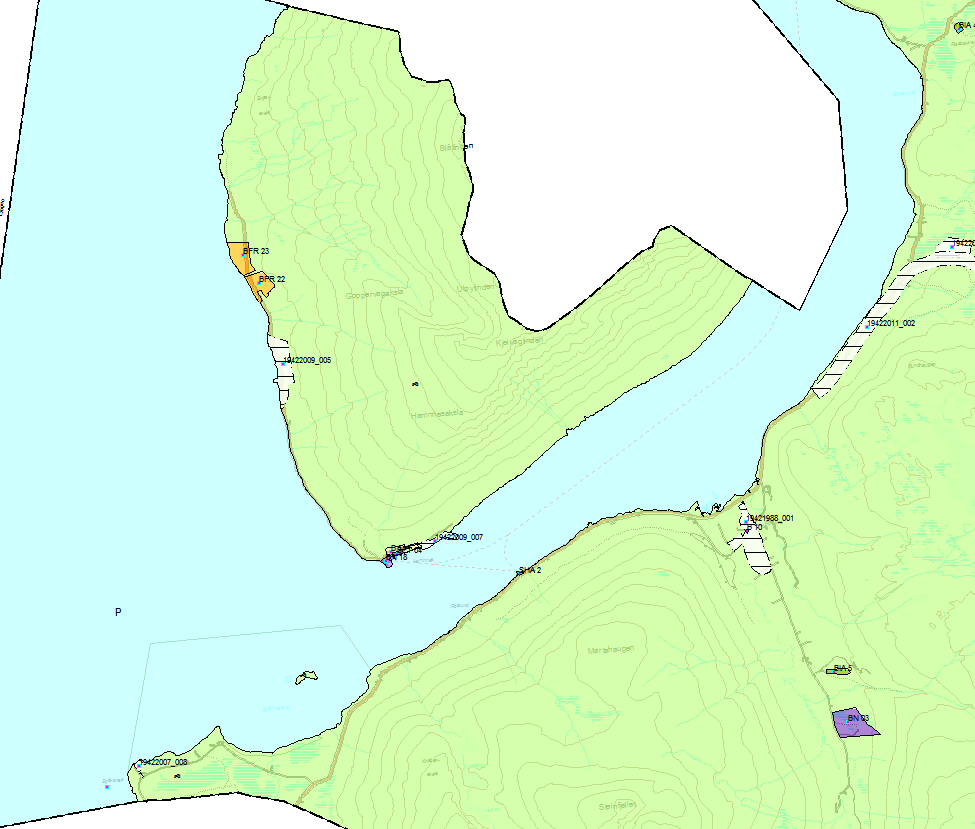 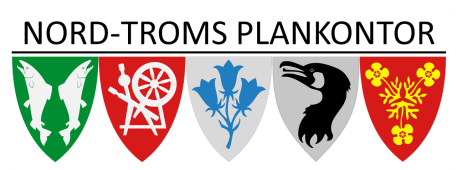 6
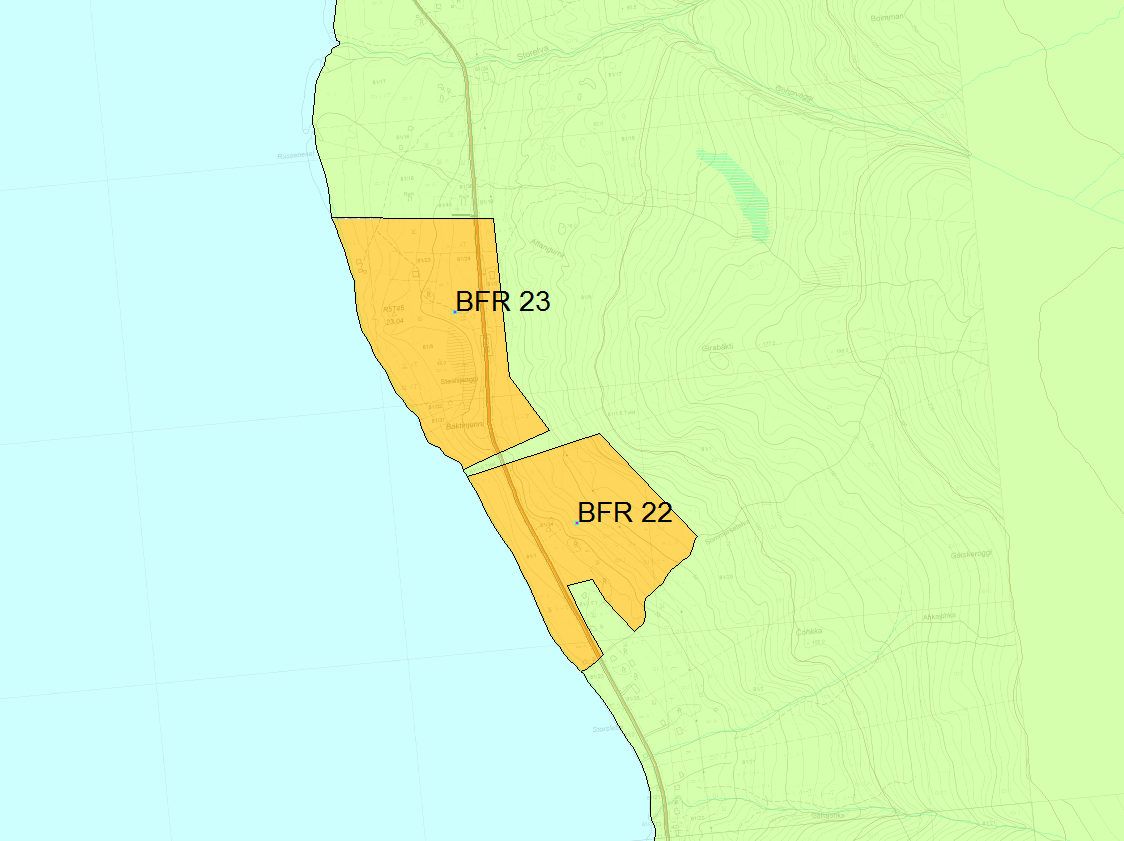 Fritidsbebyggelse:
BFR 22: Storsletta
BFR 23: Steallijeaggi
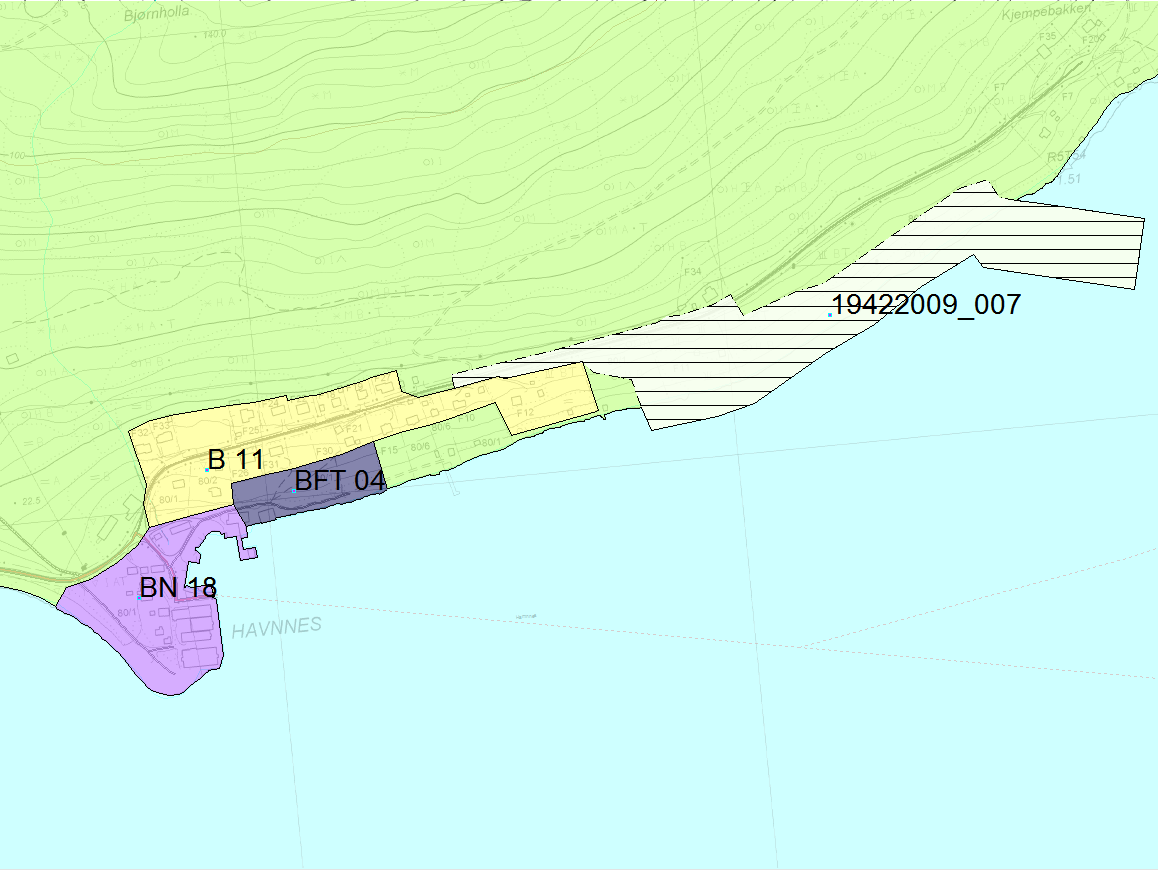 BFT 04: Fritids- og turistformål
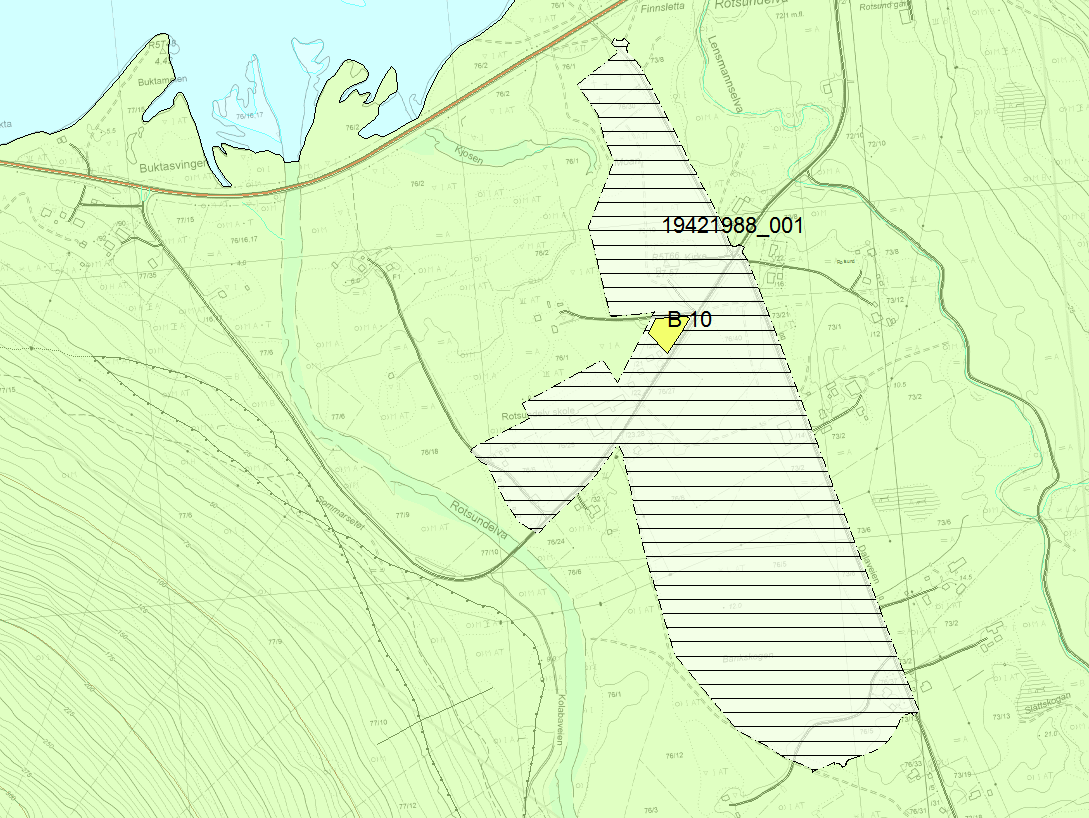 B 10: Boligbebyggelse
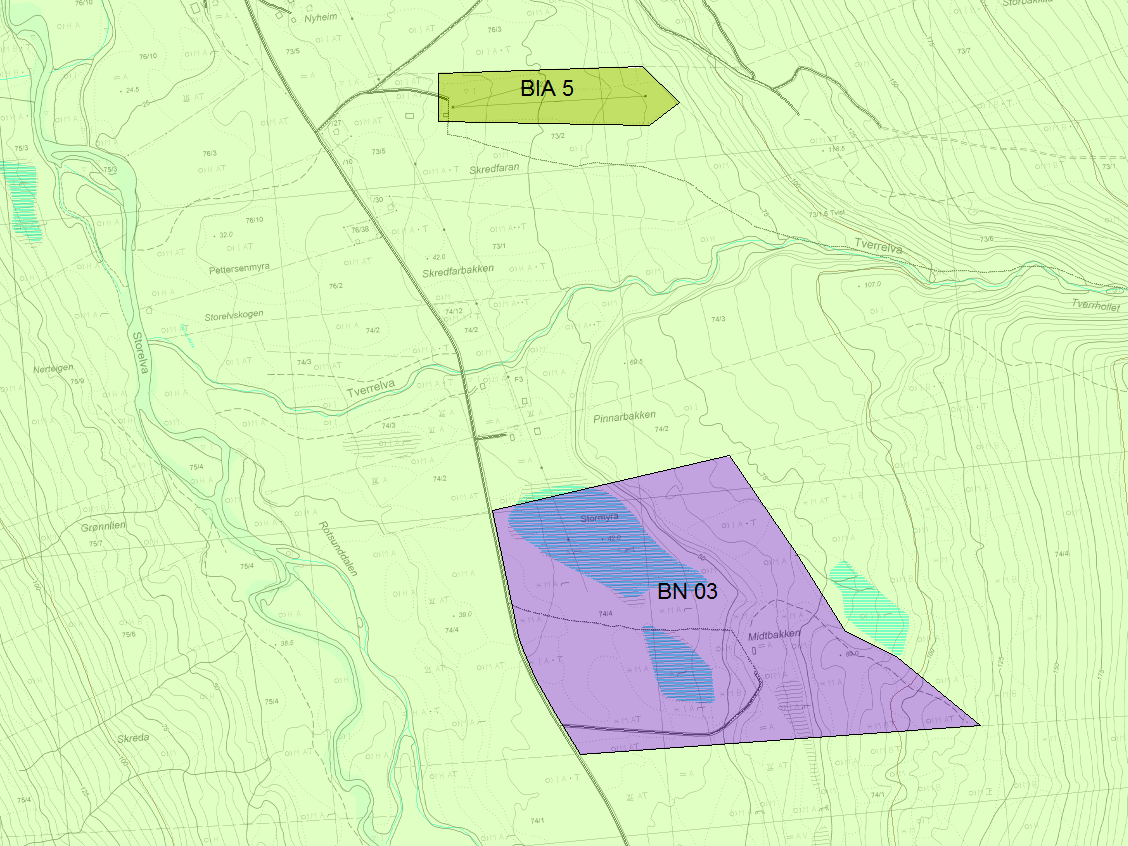 BN 03: Næringsbebyggelse
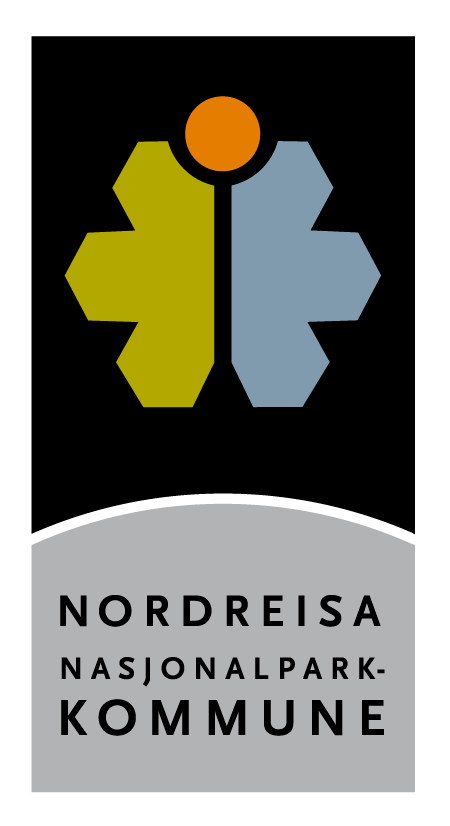 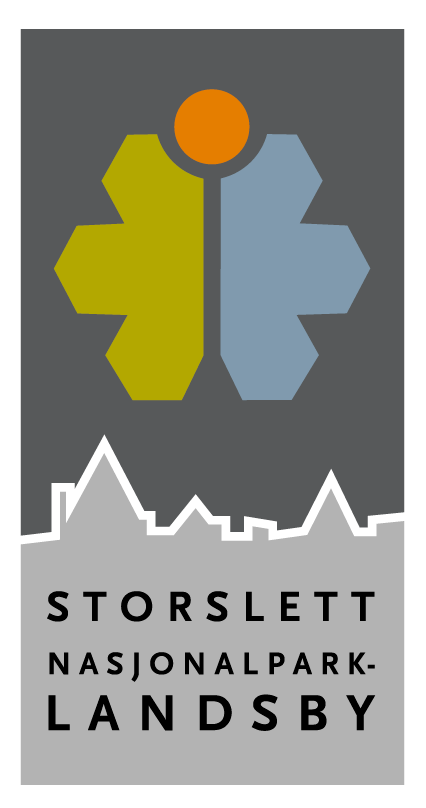 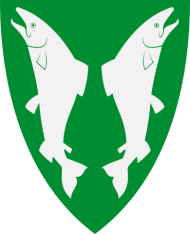 Hamneidet - Bakkeby
Videreføring
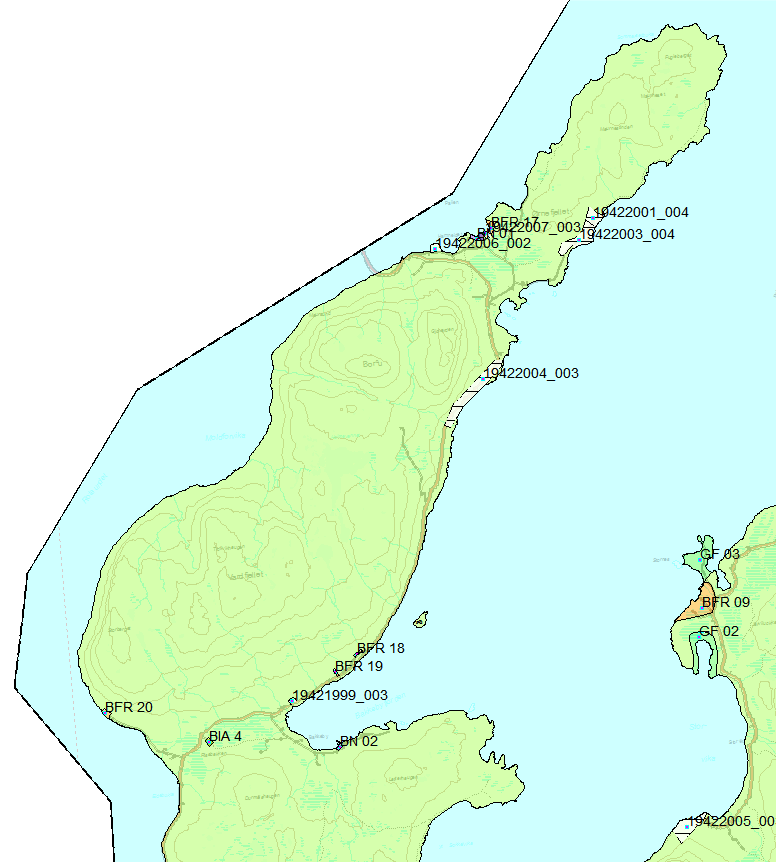 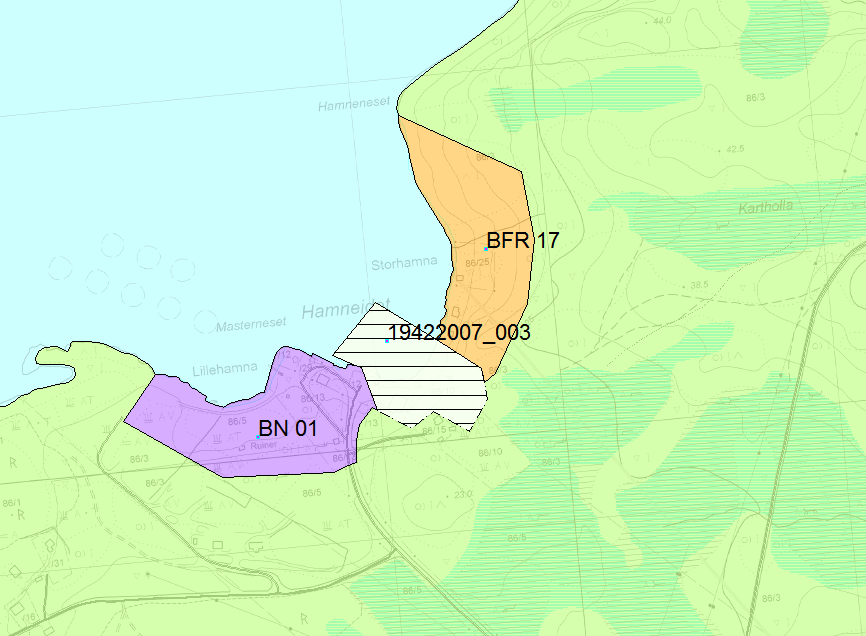 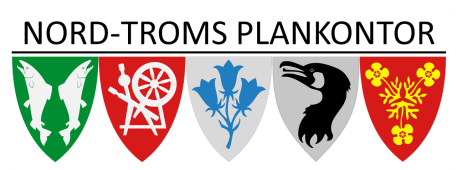 11
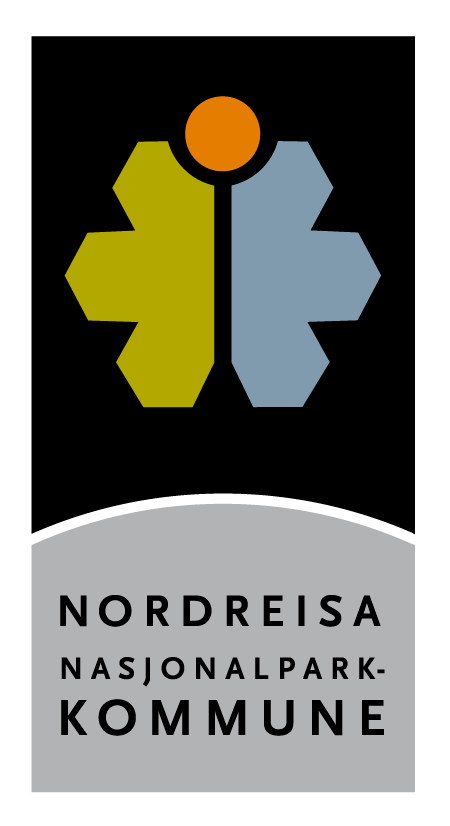 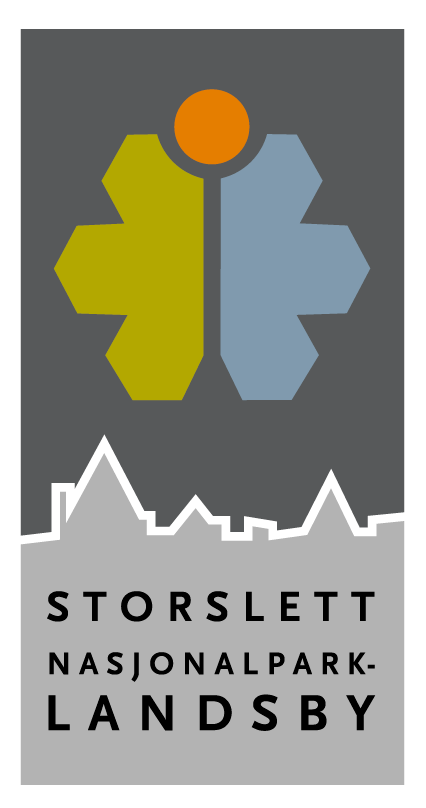 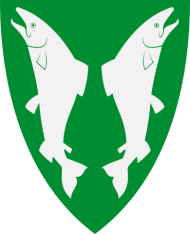 Storvik - Straumfjord
Videreføring av nåværende arealplan
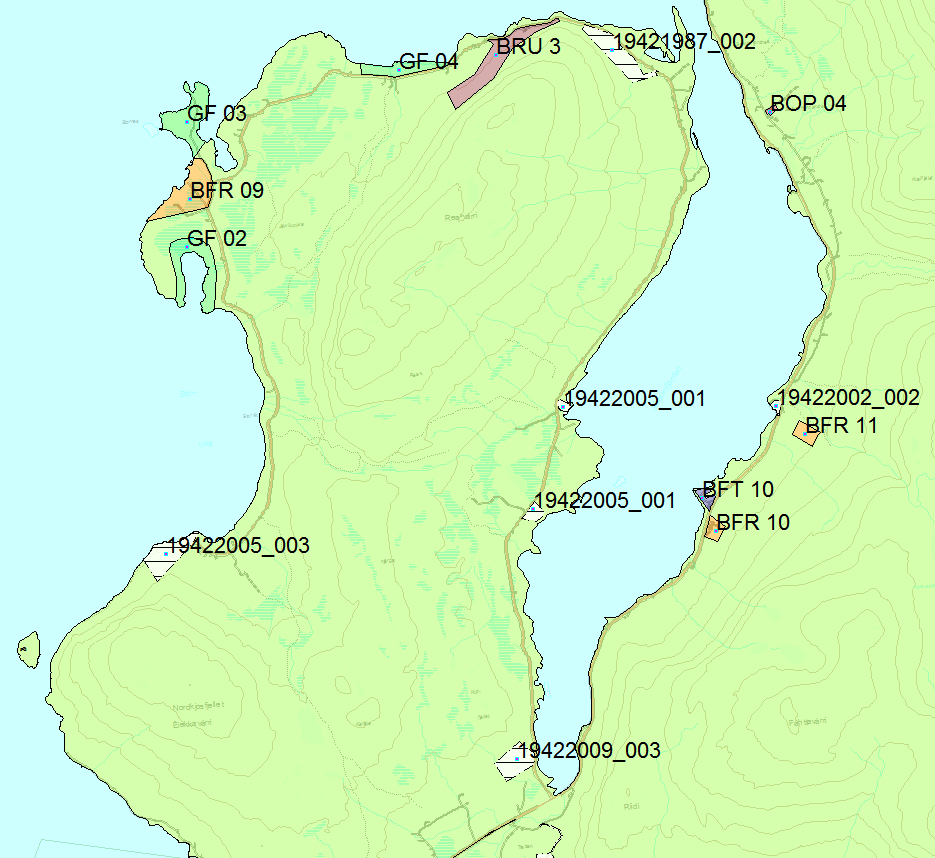 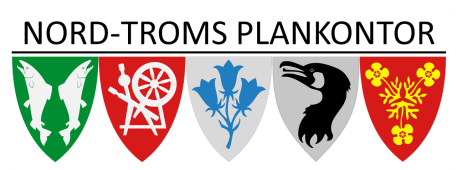 12
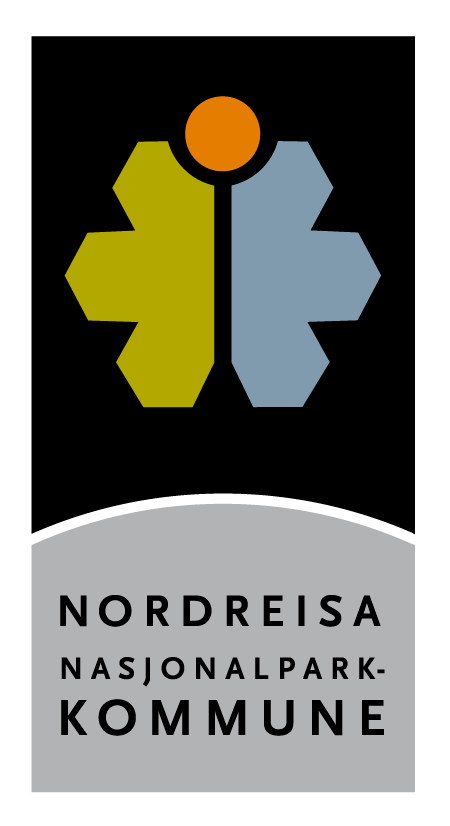 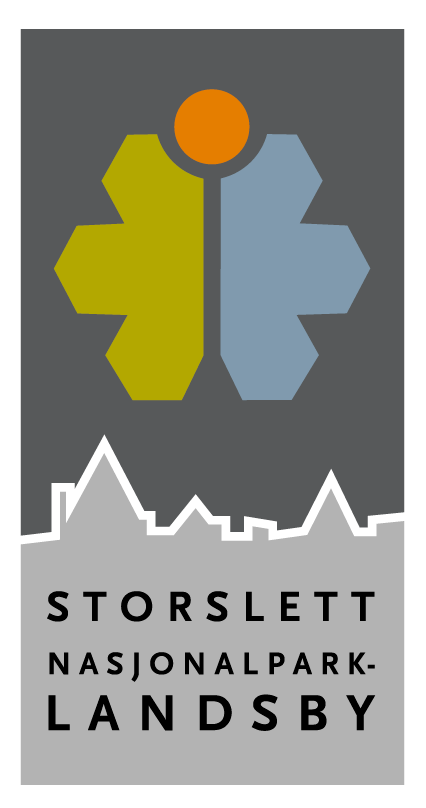 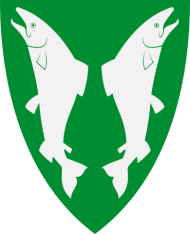 Oksfjord
Idrett
Fritids-bebyggelse
Fritid/Turist
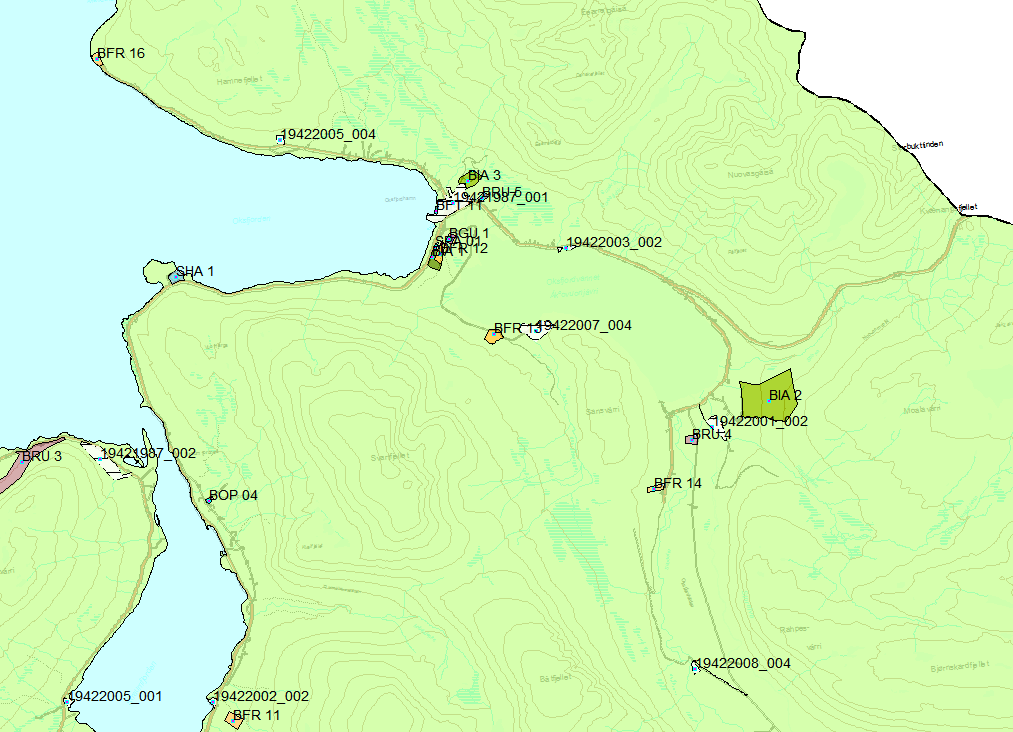 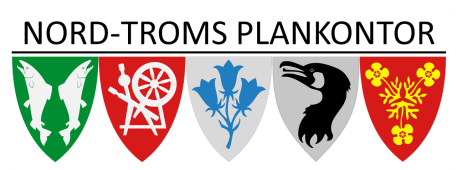 13
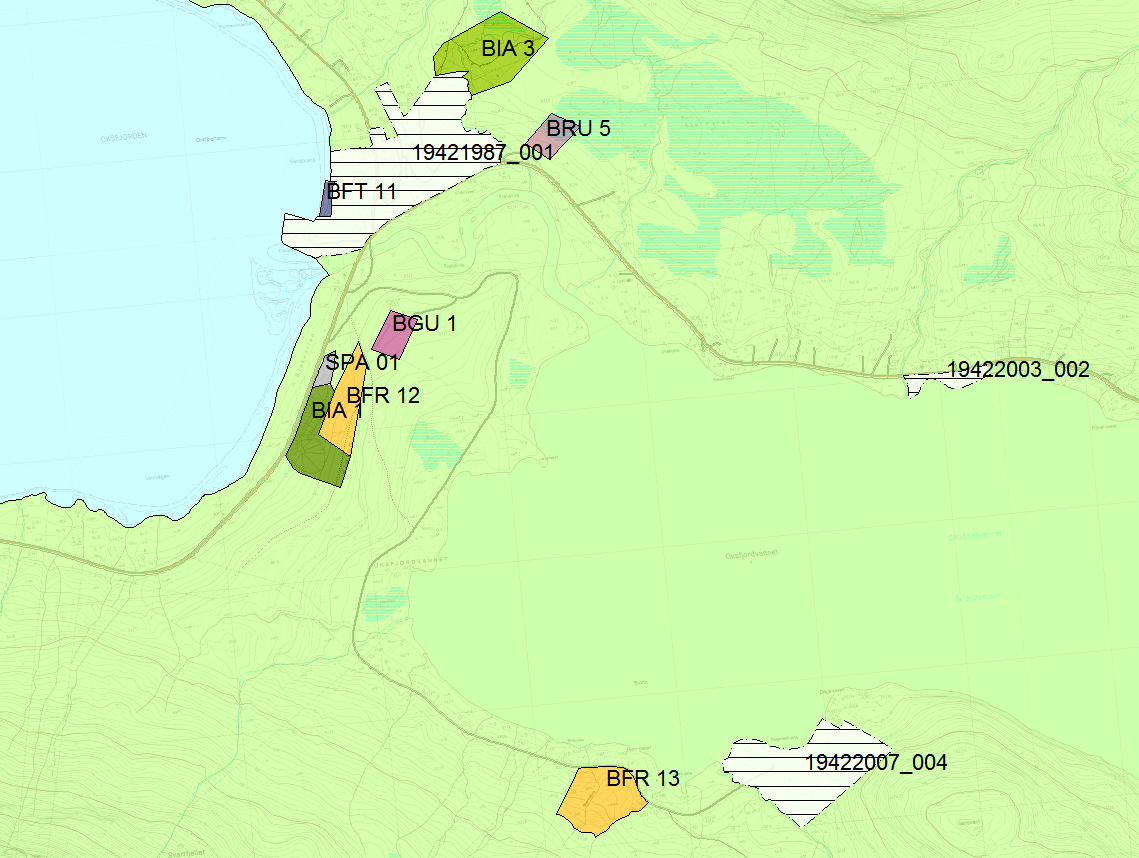 BFR 12 og BFR 13: Fritidsbebyggelse
BFT 11: Fritids- og turistformål
BIA 1: Idrettsanlegg
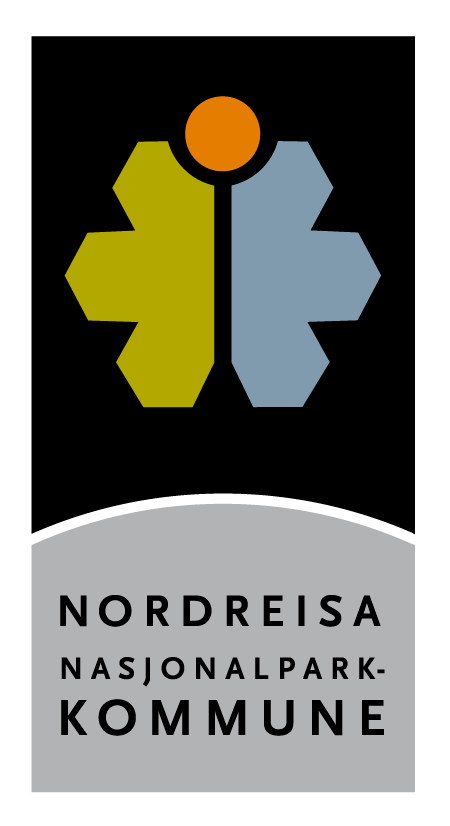 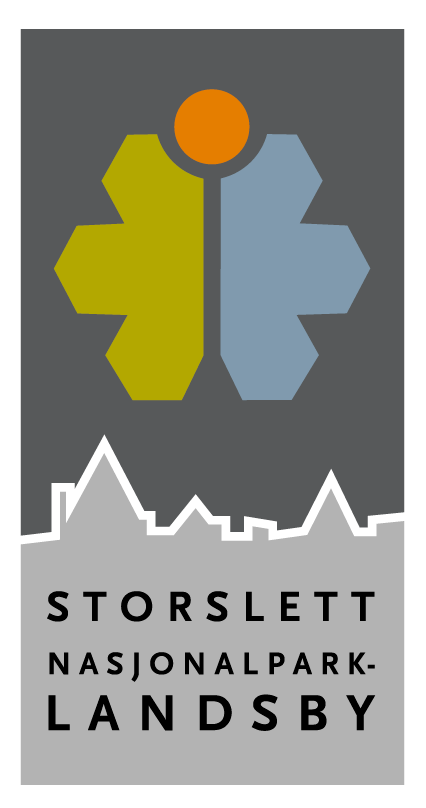 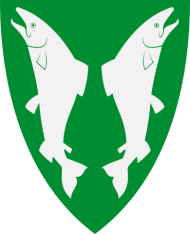 Kildalen
Råstoffutvinning
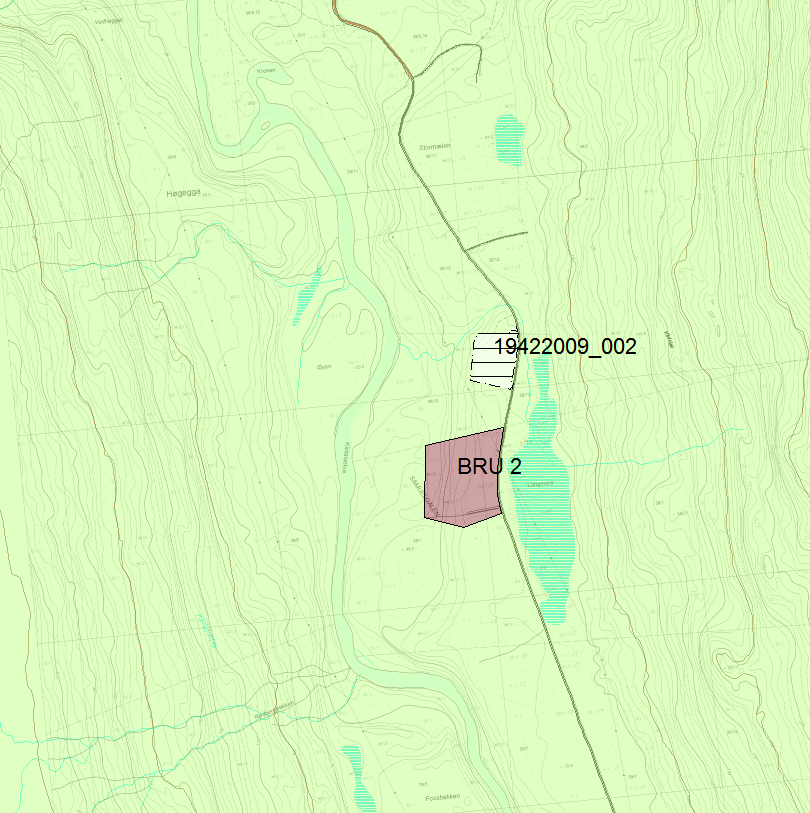 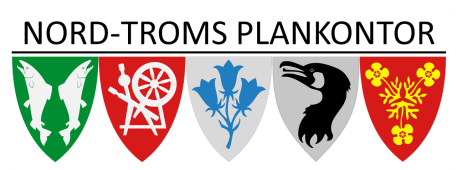 15
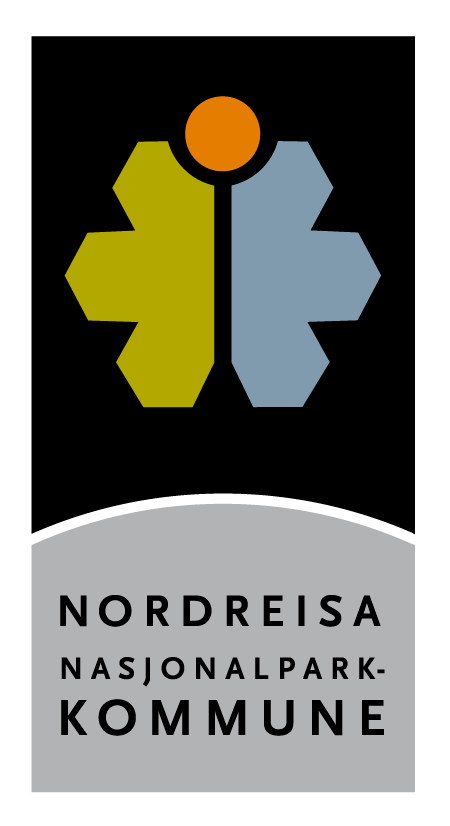 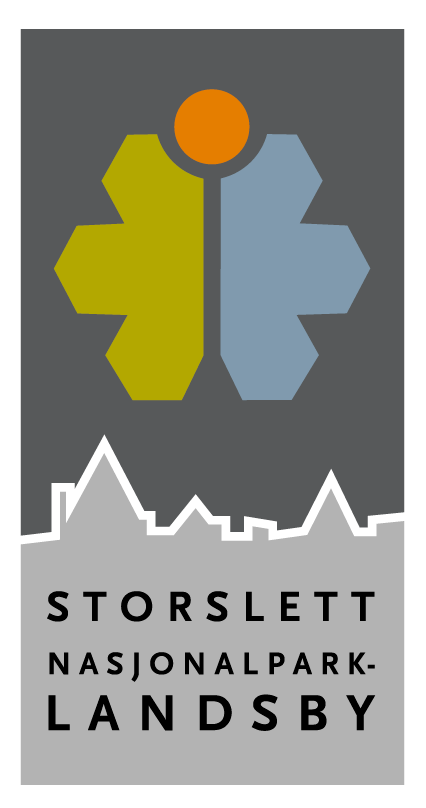 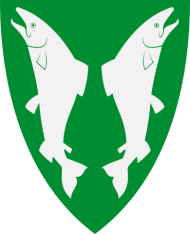 Reisadalen: Galsomælen-Tørfoss
Andre typer bebyggelse og anlegg
Boligbebyggelse
Fritidsbebyggelse
LNFR-næring
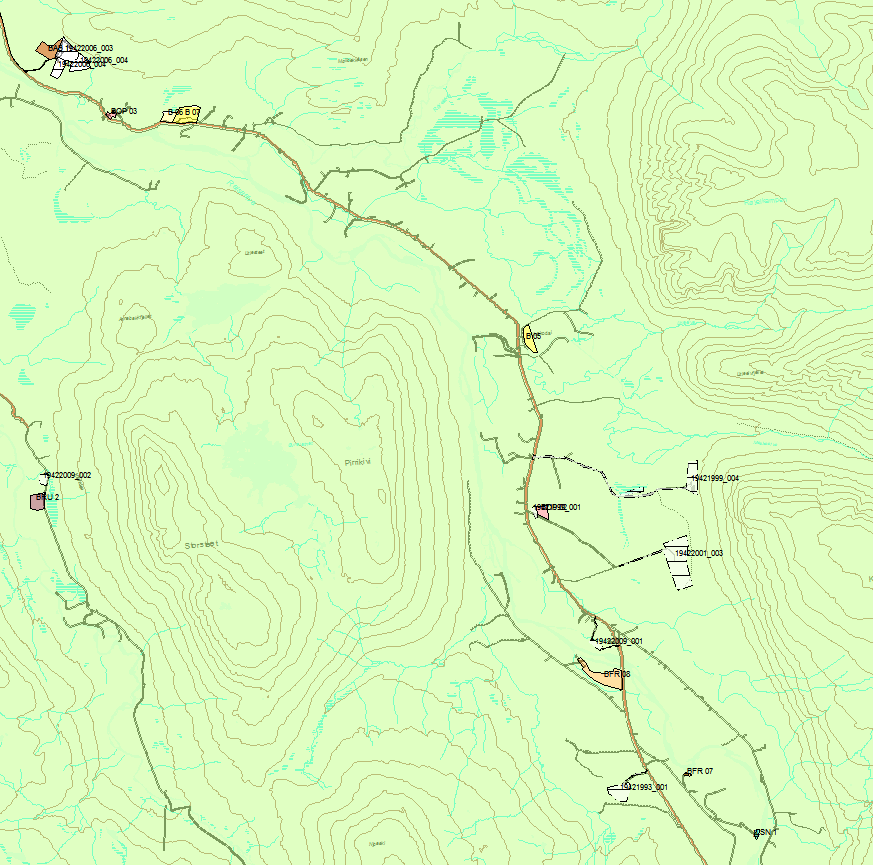 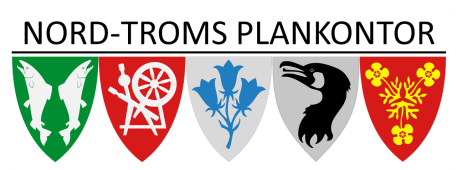 16
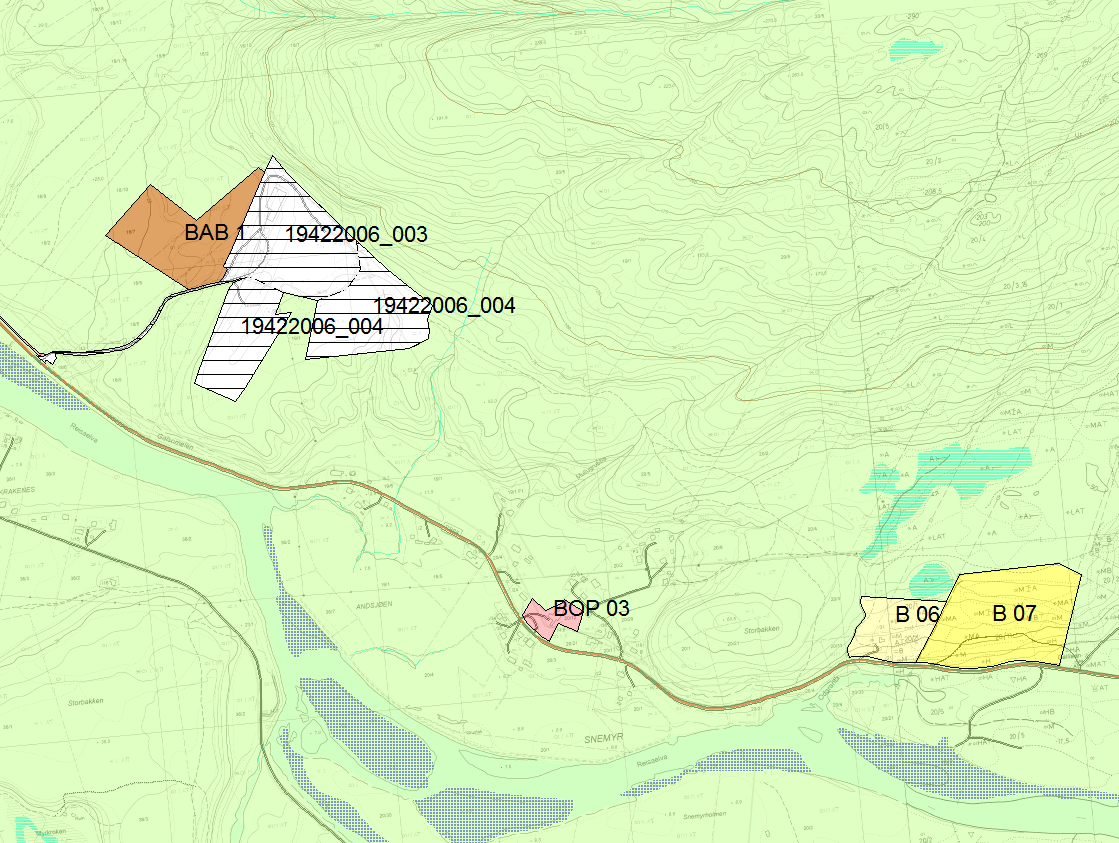 BAB 1: Andre typer bebyggelse og anlegg
B 07: Boligbebyggelse
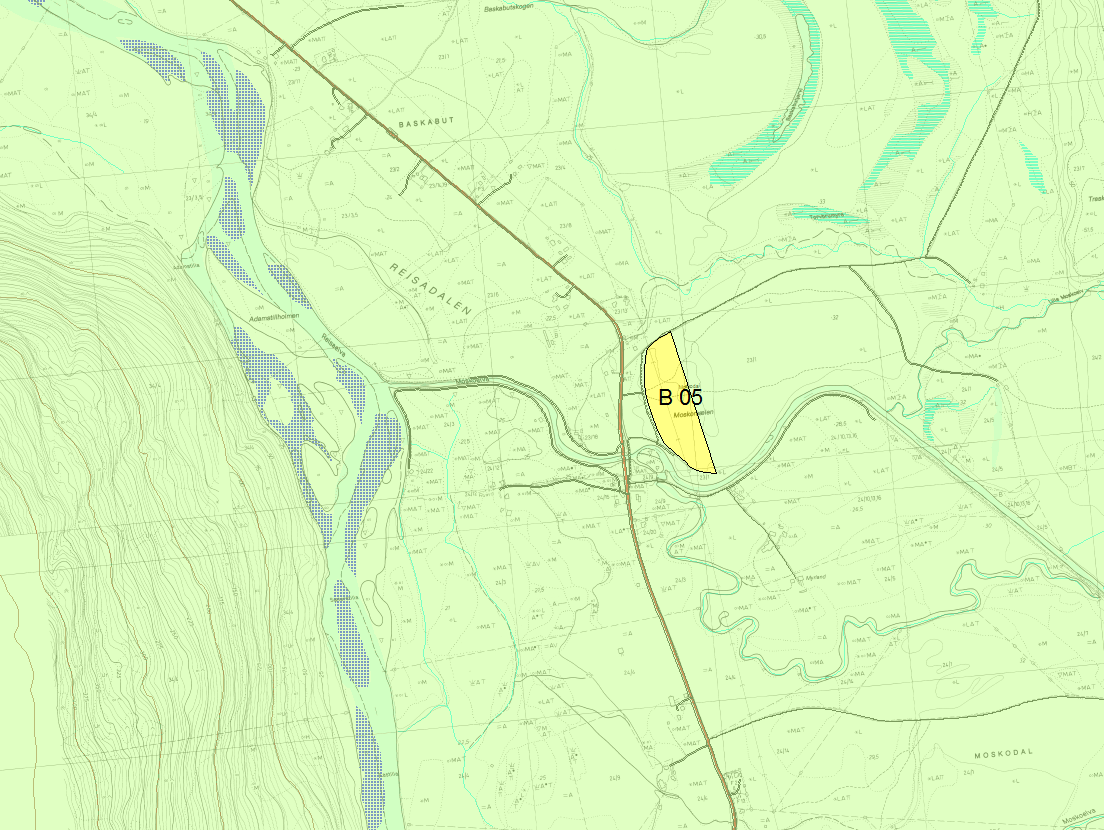 B 05: Boligbebyggelse
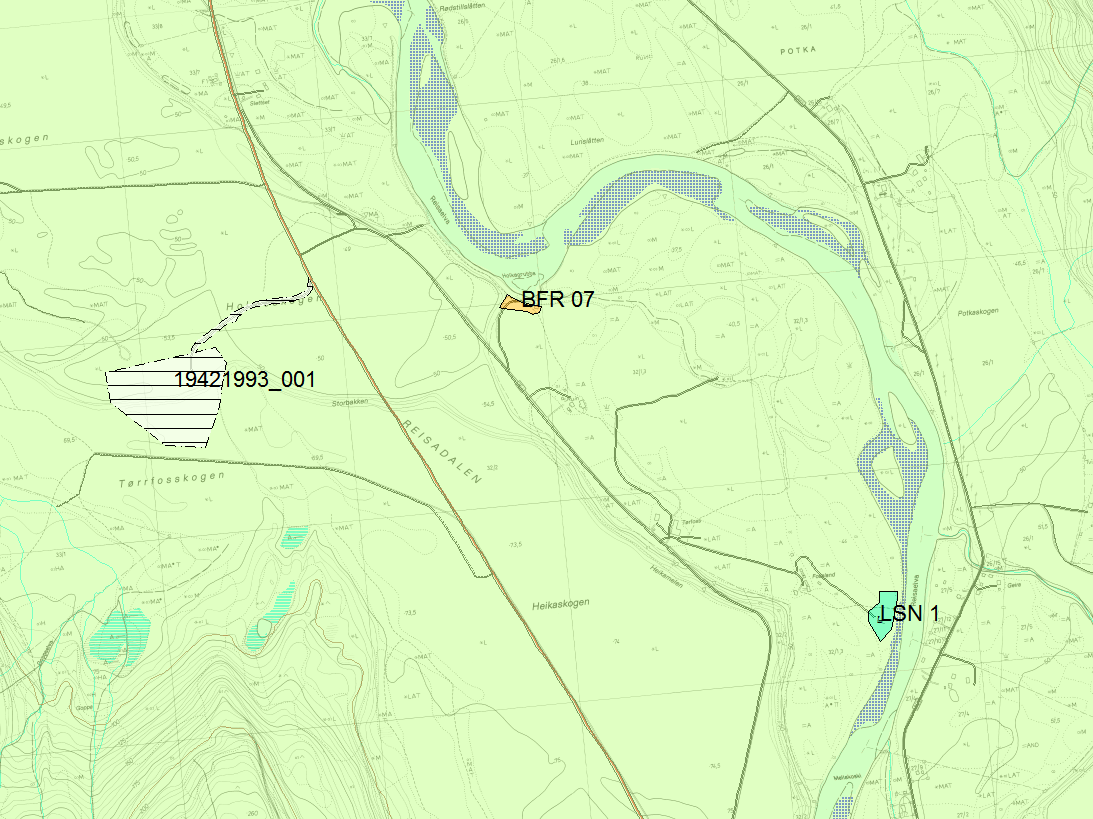 BFR 07: Fritidsbebyggelse
LSN 1: LNFR spredt næring
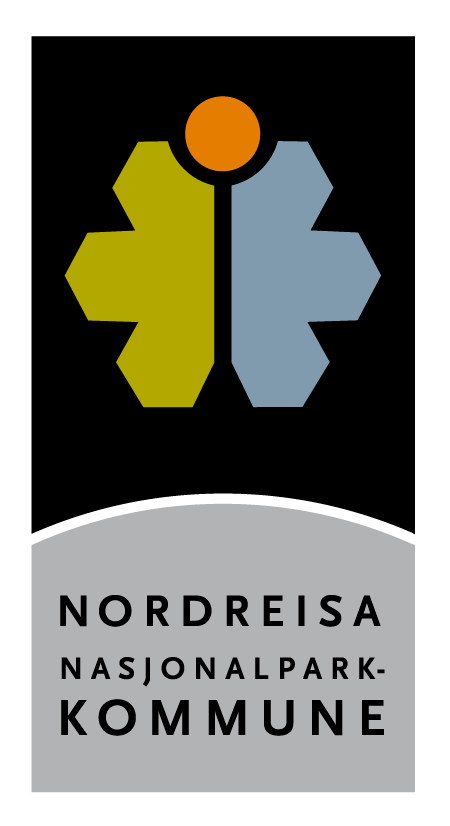 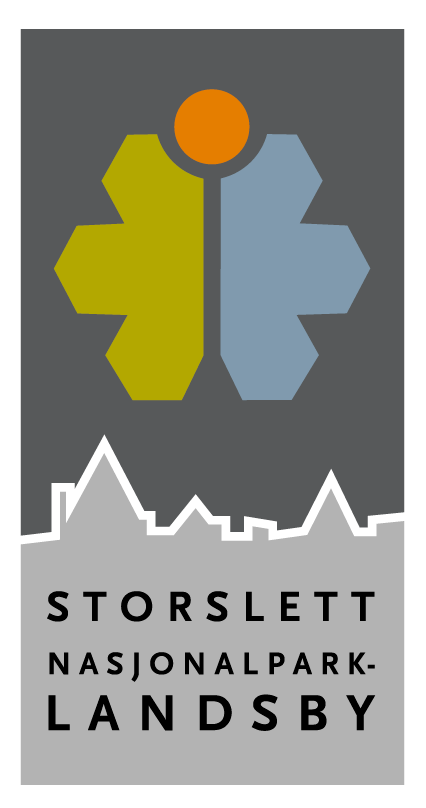 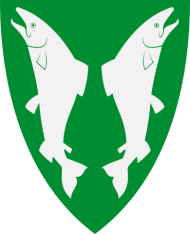 Reisadalen: Marjastilla- Sappen
Fritids-bebyggelse
Fritids- og turistformål
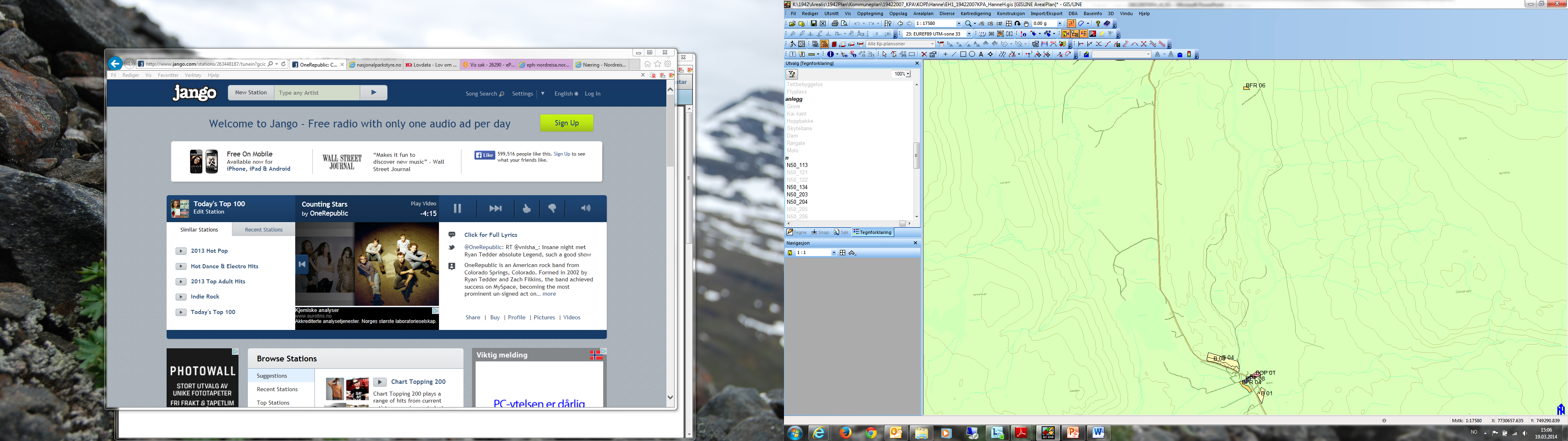 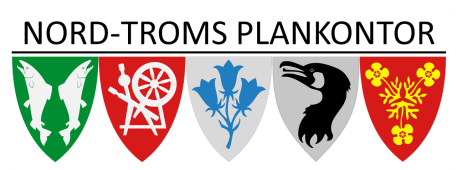 20
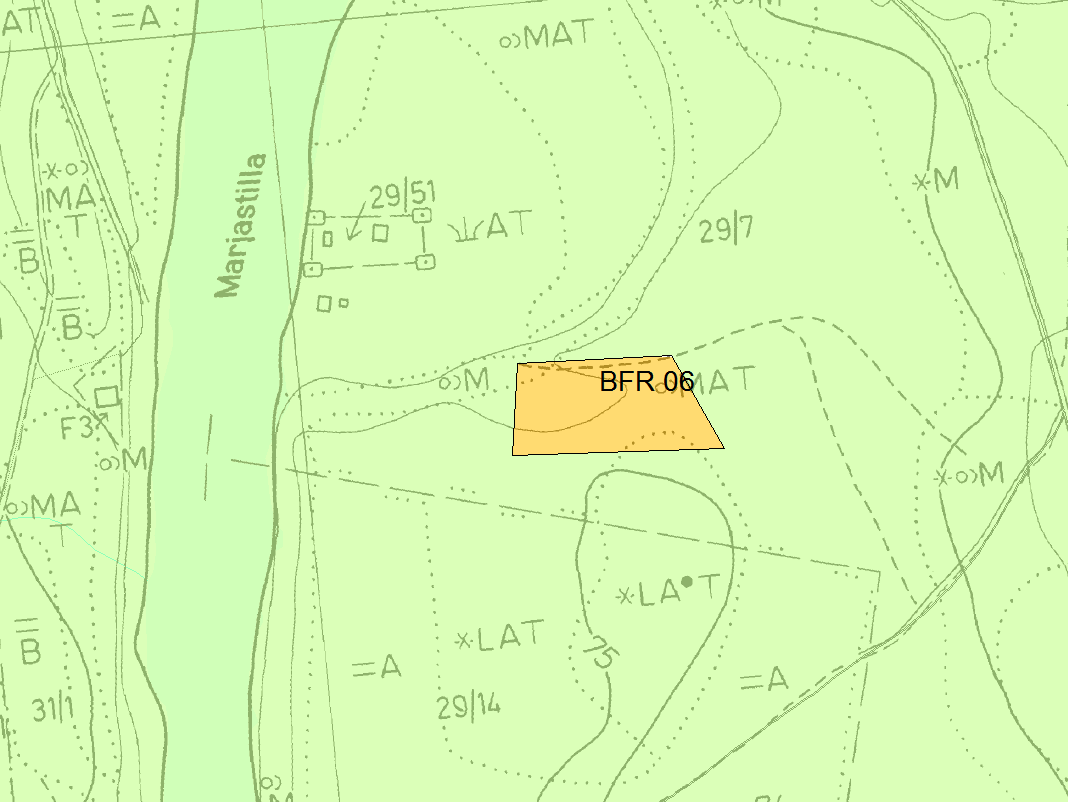 BFR 06: Fritidsbebyggelse
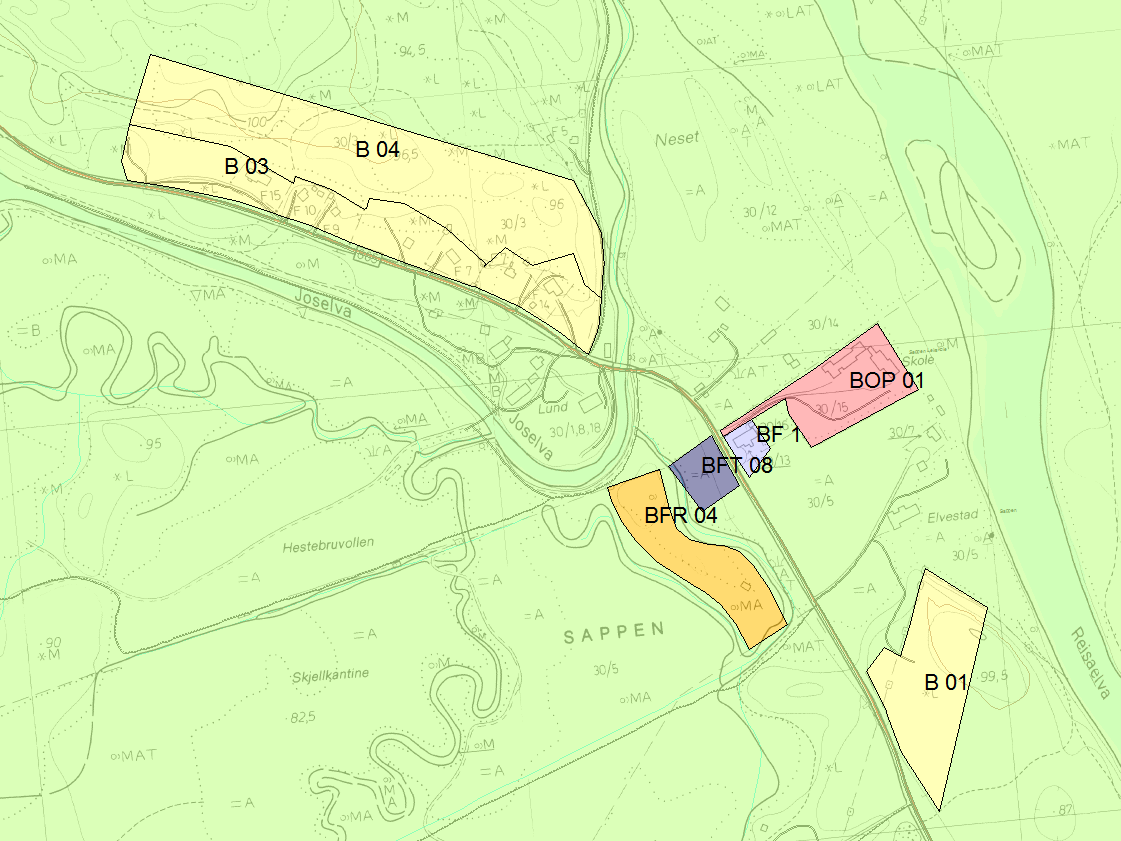 BFR 04: Fritidsbebyggelse
BFT 08: Fritids- og turistformål
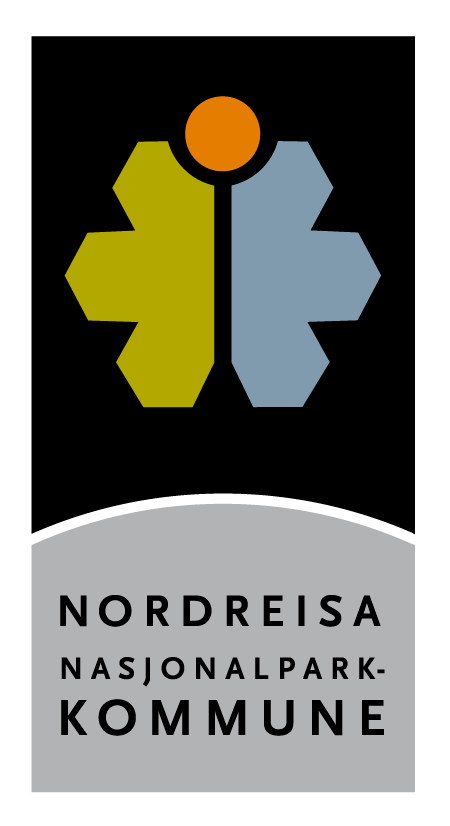 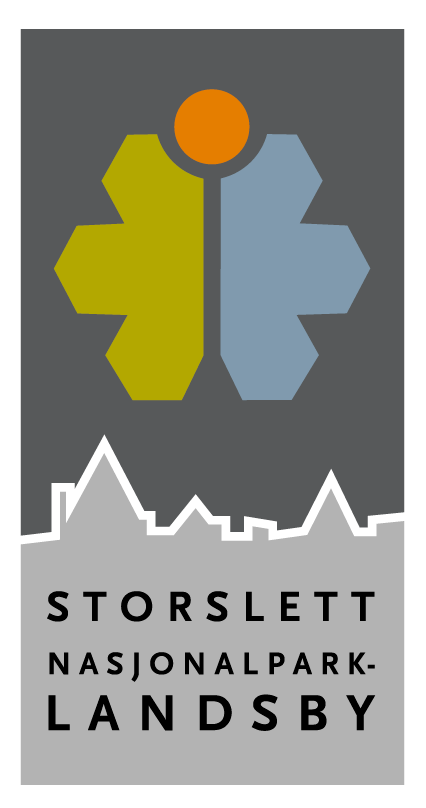 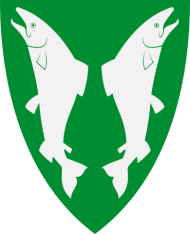 Reisadalen: Nymark-Punta
Fritidsbebyggelse
Fritids og turistformål
Kombinerte formål for samferdsel og infrastruktur
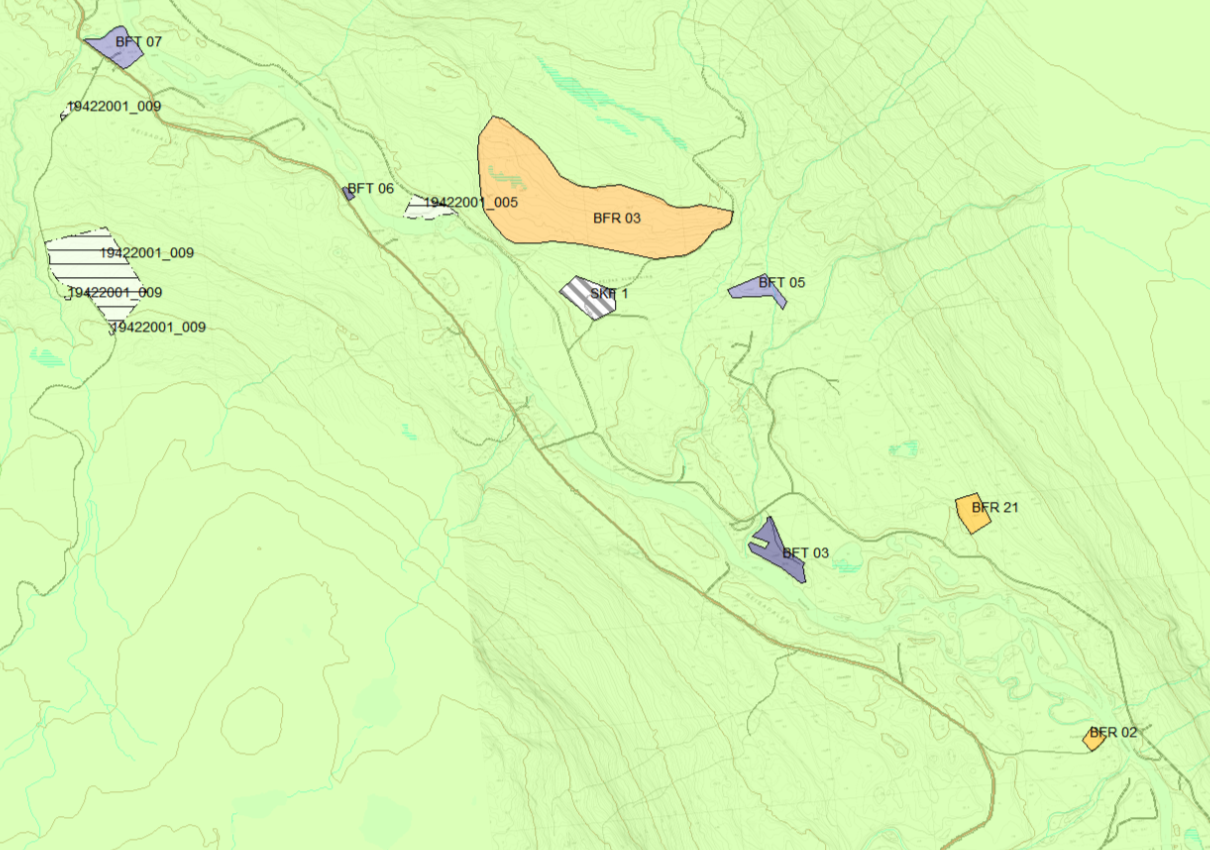 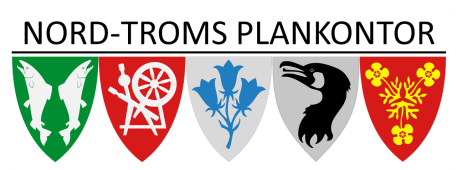 23
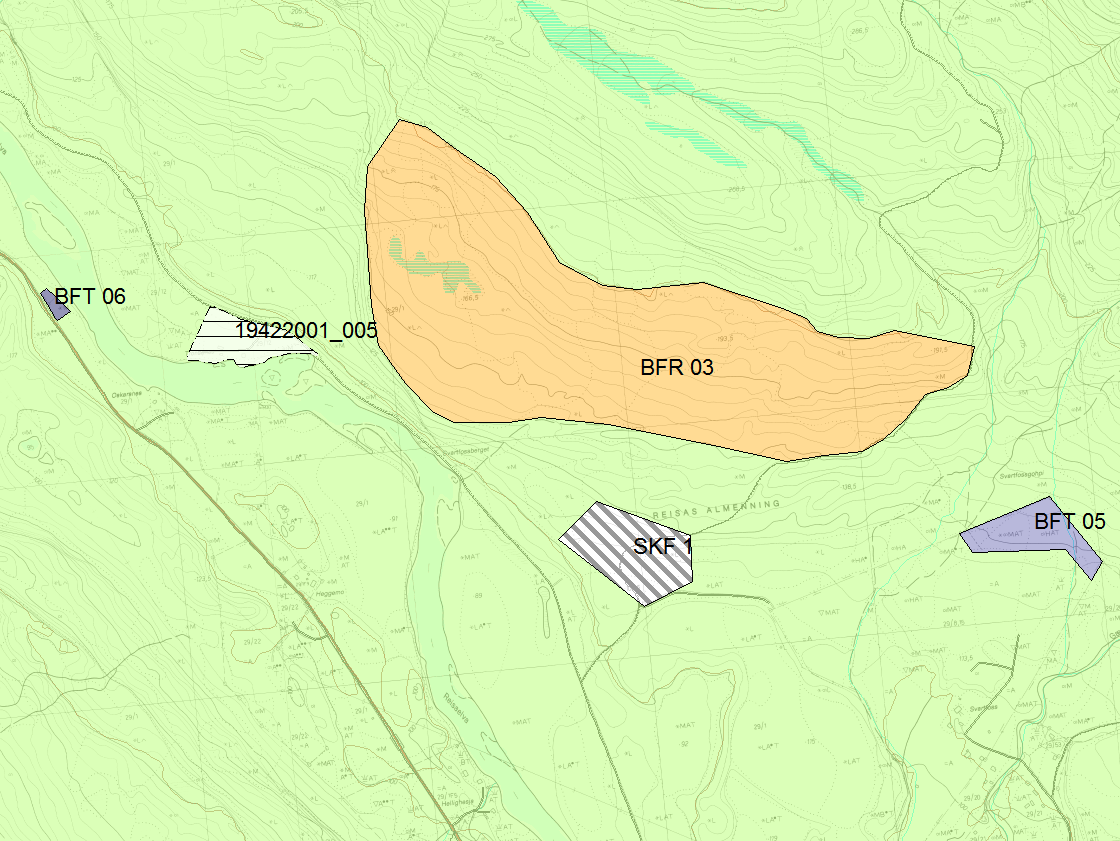 BFT 06: Fritids- og turistformål
SKF 1: Kombinerte formål samferdsel/teknisk infrastruktur
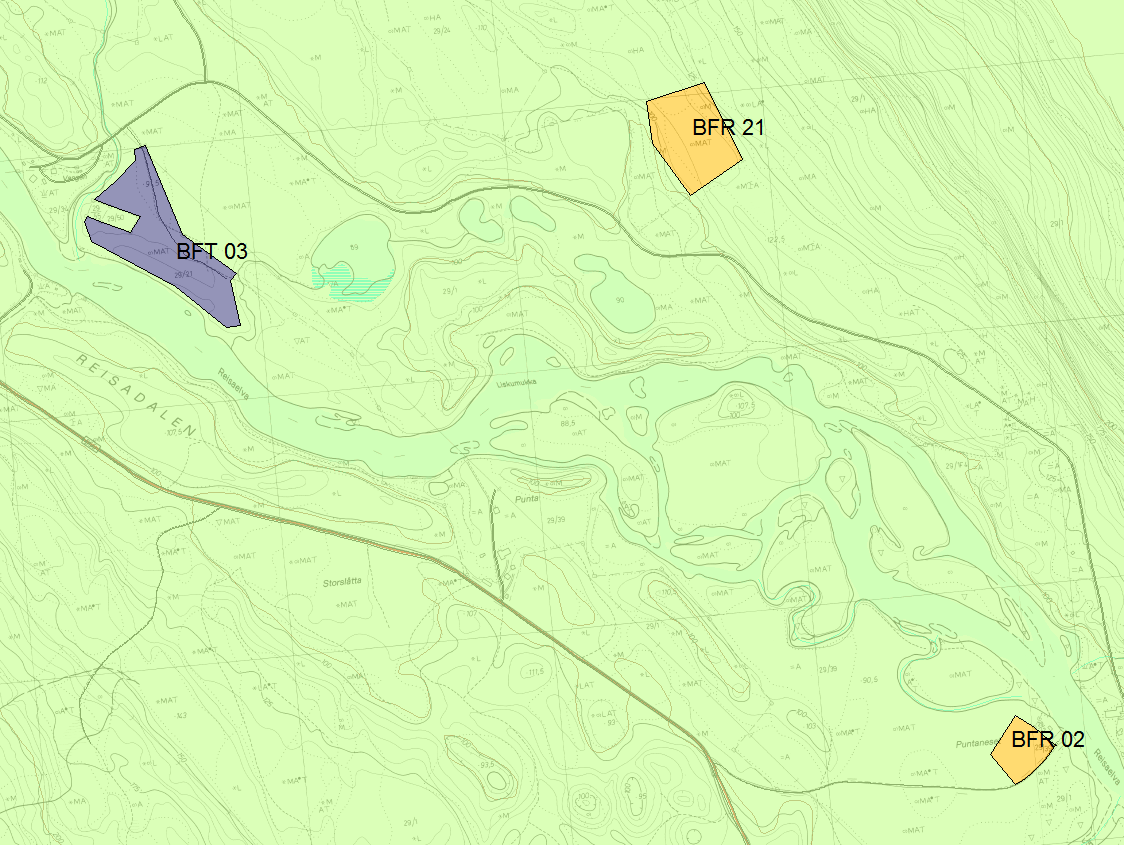 BFR 02 og 21: Fritidsbebyggelse
BFT 03: Fritids- og turistformål
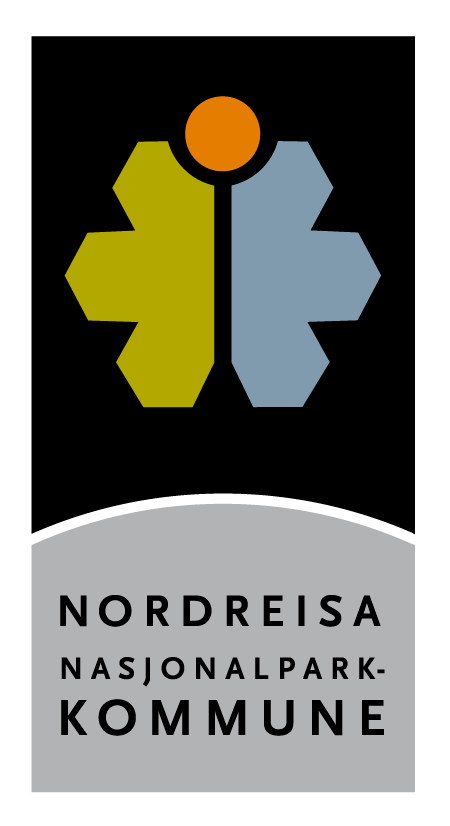 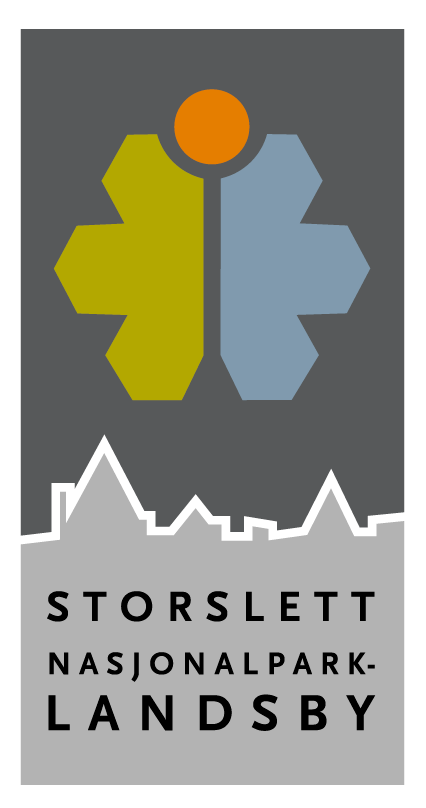 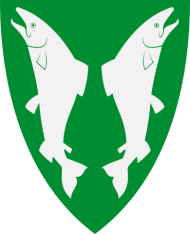 Reisadalen: Bilto-Saraelv
Fritids-bebyggelse
Fritids- og turistformål
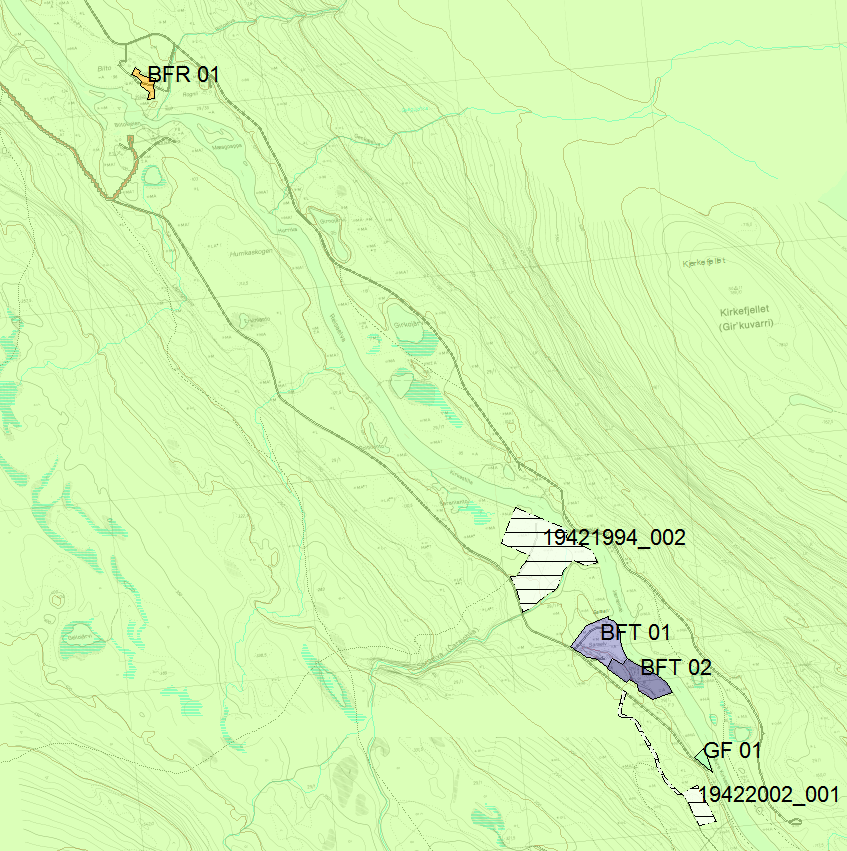 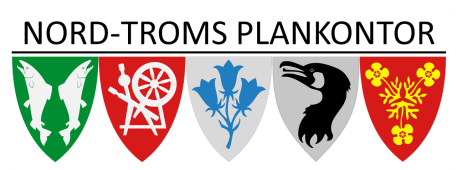 26
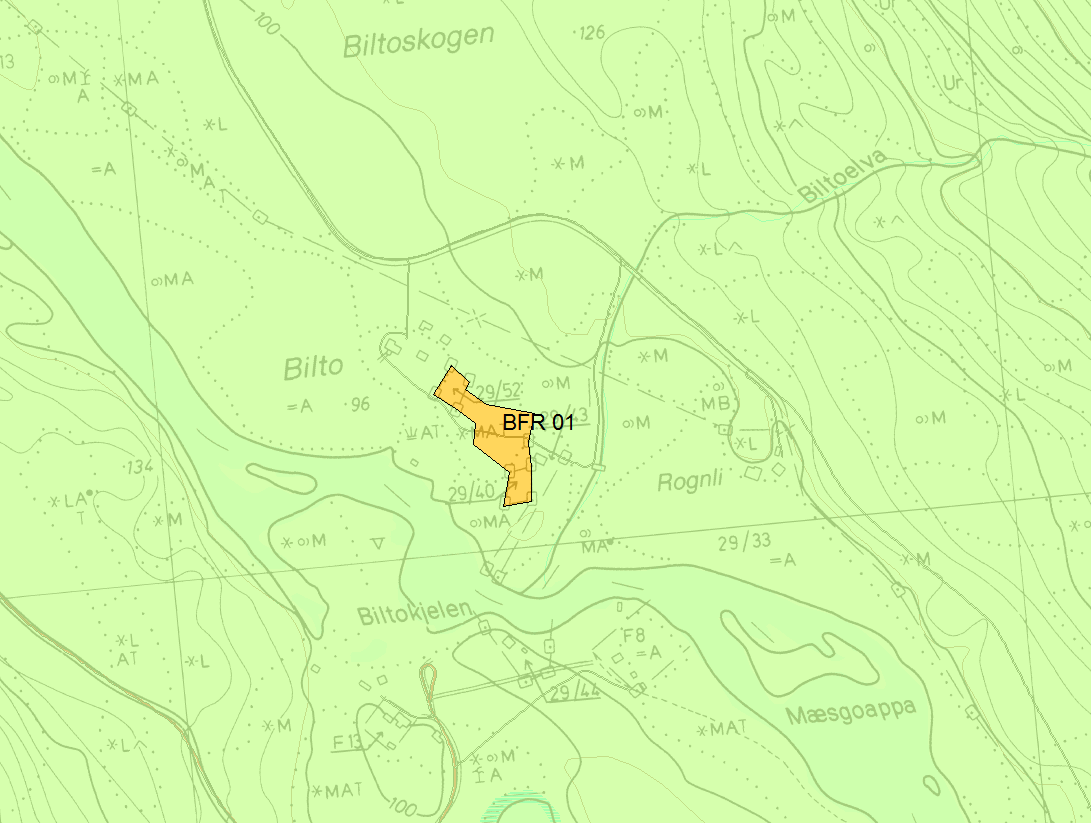 BFR 01: Fritidsbebyggelse
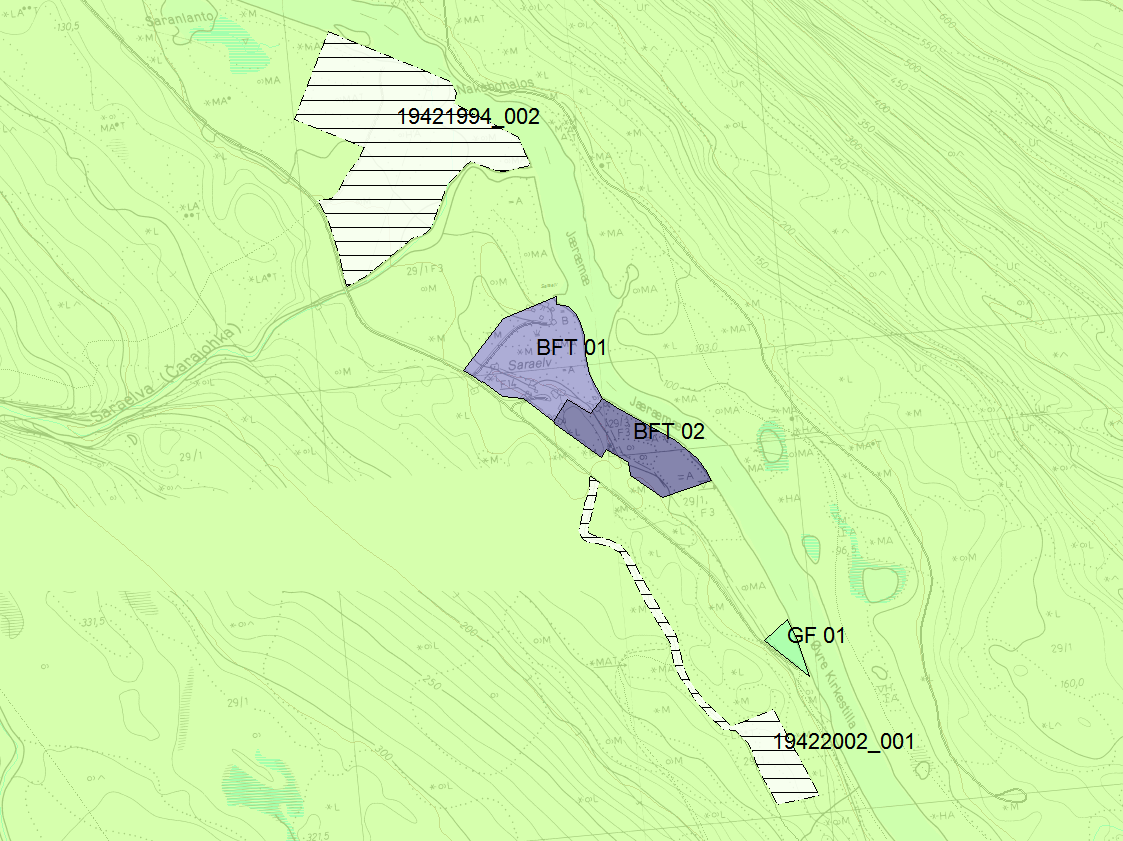 BFT 02: Fritids- og turistformål
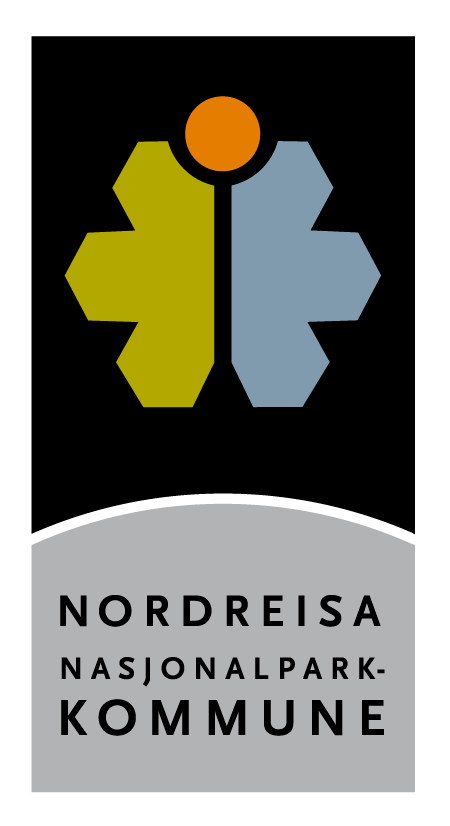 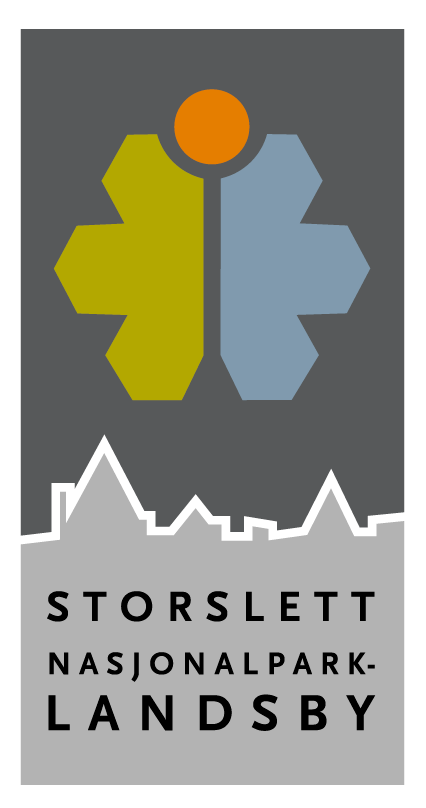 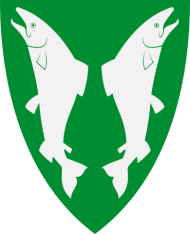 Hjellnes
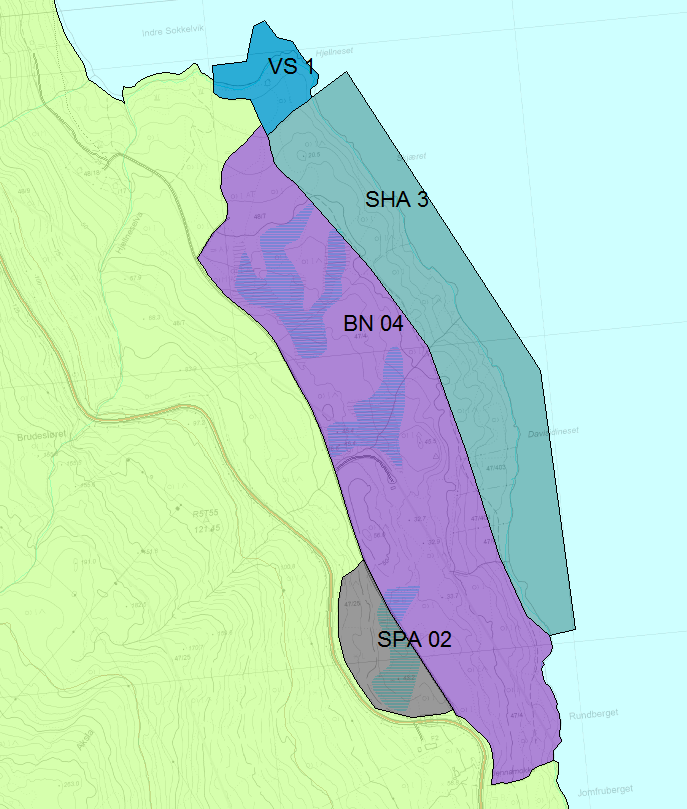 BN 4: Nærings-bebyggelse
SHA 3: Havn
VS 1: Småbåthavn
SPA 2: Parkering
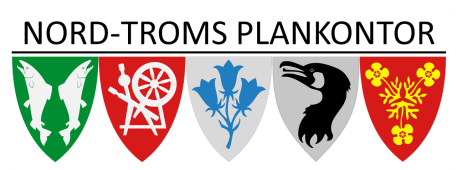 29
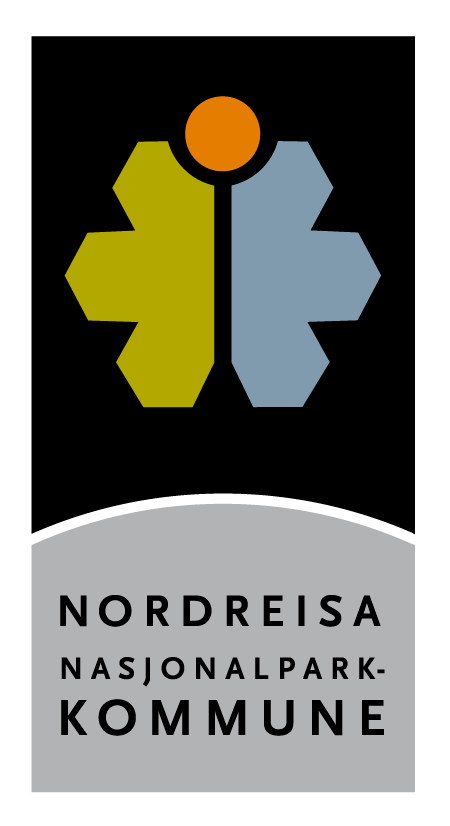 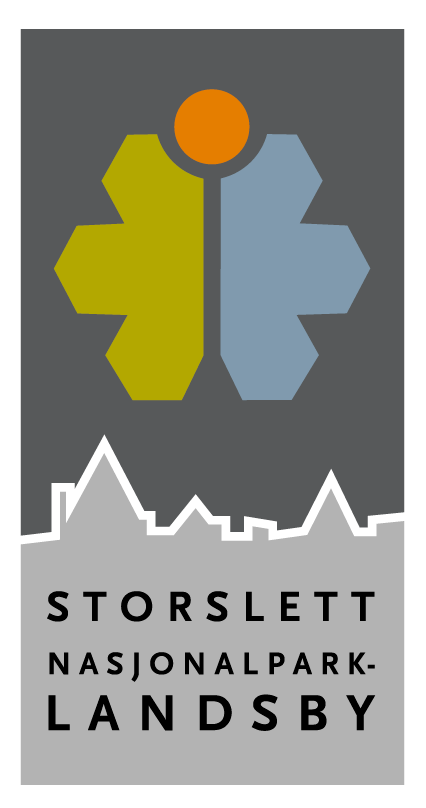 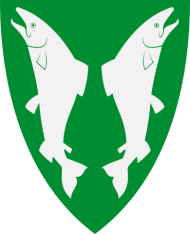 Sørkjosen nord
Småbåthavn (utvidelse)
Flyplass (utvidelsesmulighet)
Ny vei til næringsområdet
Næring
Forretning
Boliger
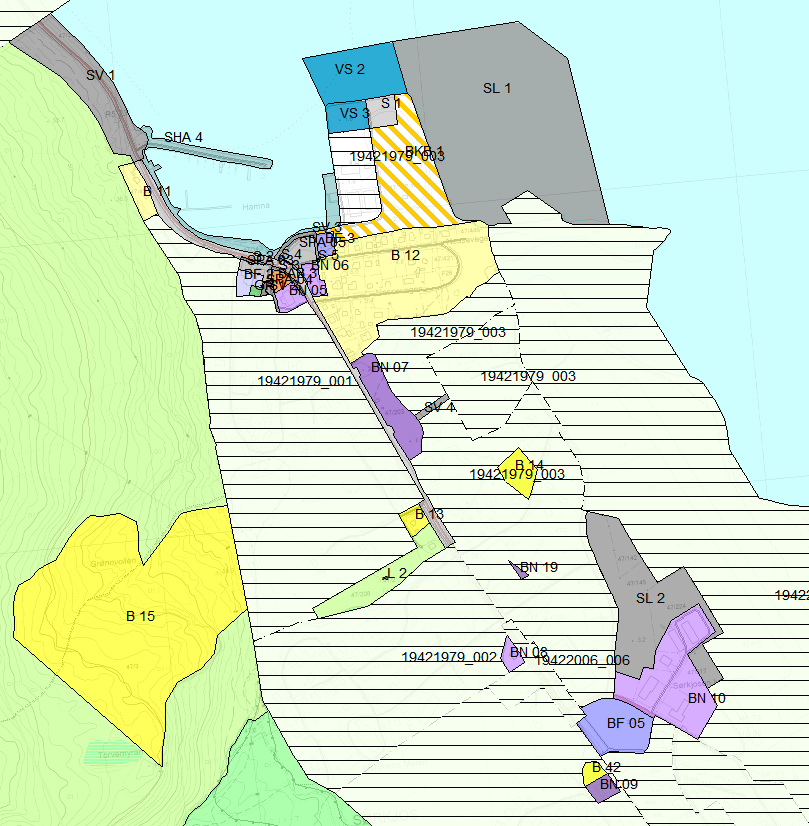 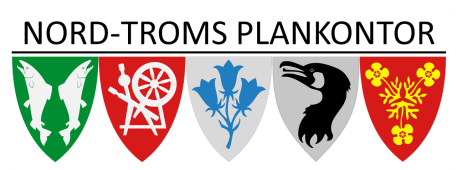 30
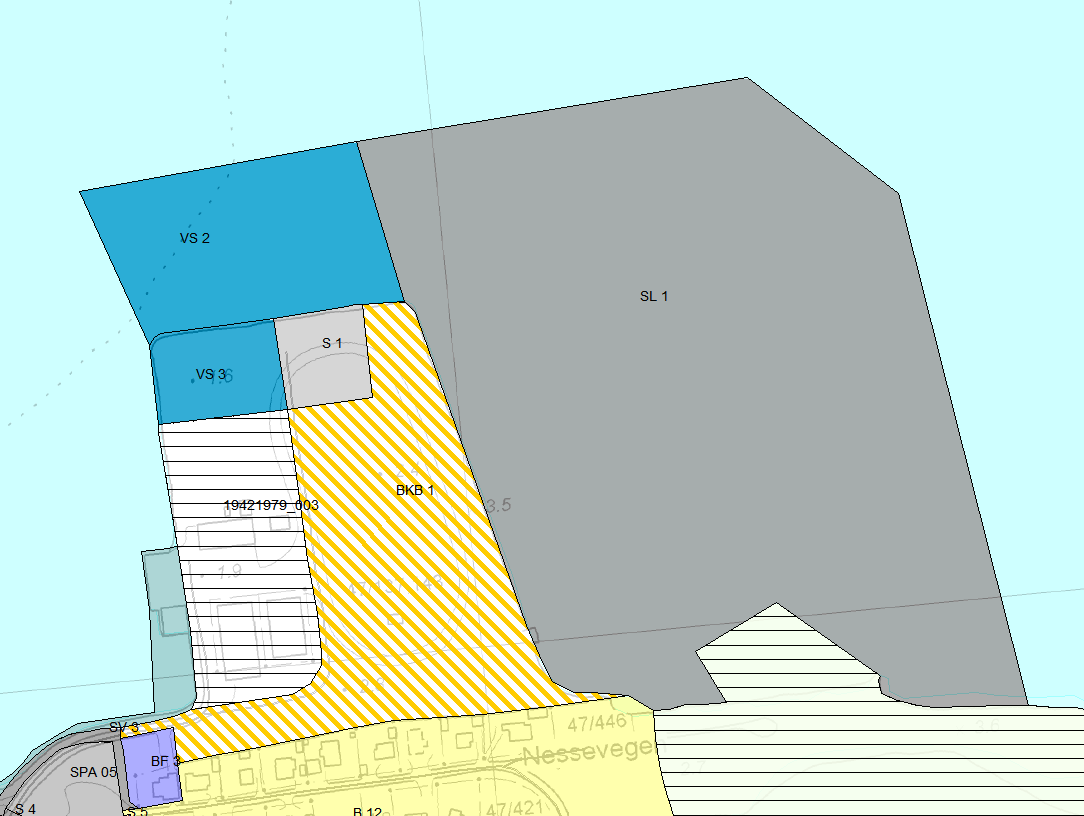 VS 2 og 3: Småbåthavn
SL 1: Lufthavn
BKB 1: Kombinerte formål bygg og anlegg
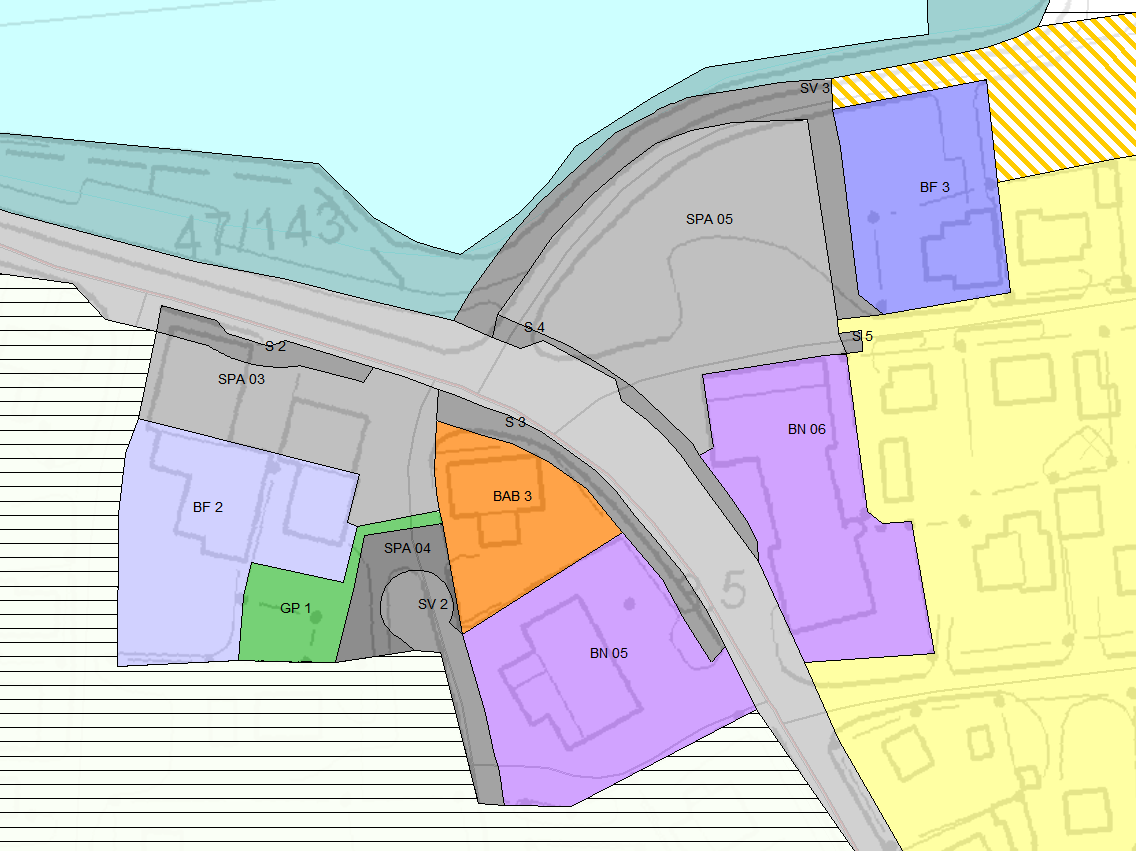 SV 3: Veg
S 2, 3 og 4: Samferdsel og teknisk infrastruktur
BF 3: Forretninger
SPA 04: Parkering
GP 1: Park
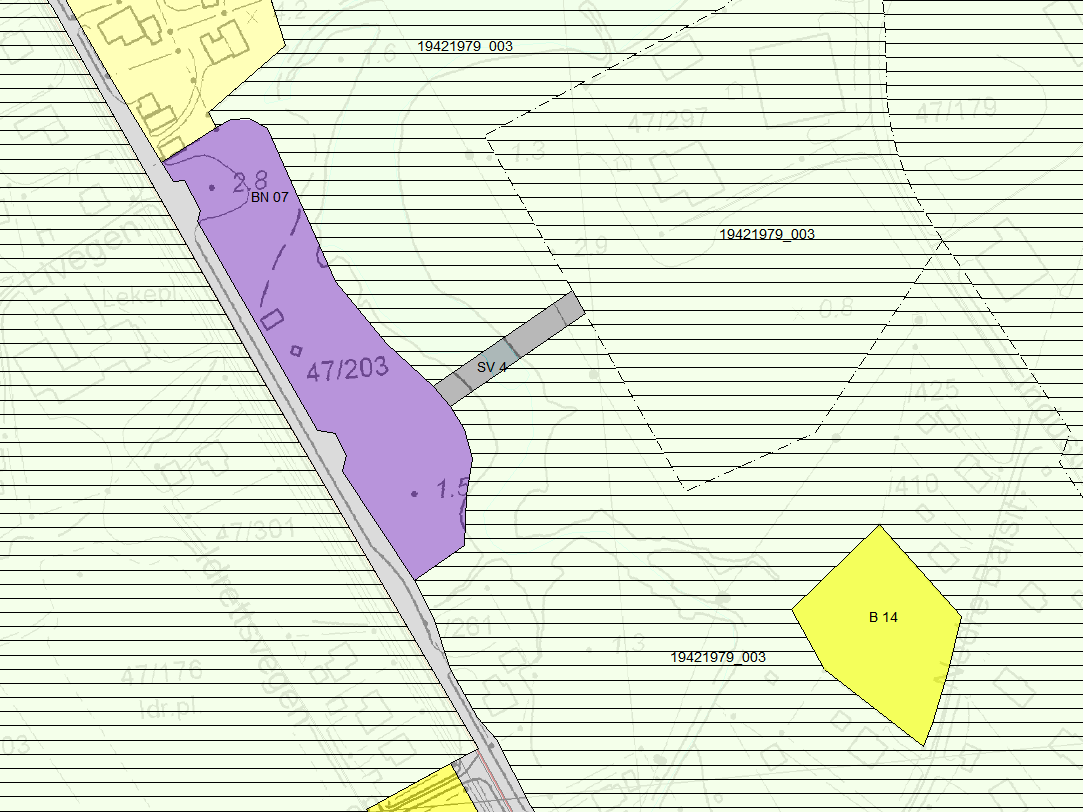 B 14: Boligbebyggelse
BN 07: Næringsbebyggelse
SV 4: Veg
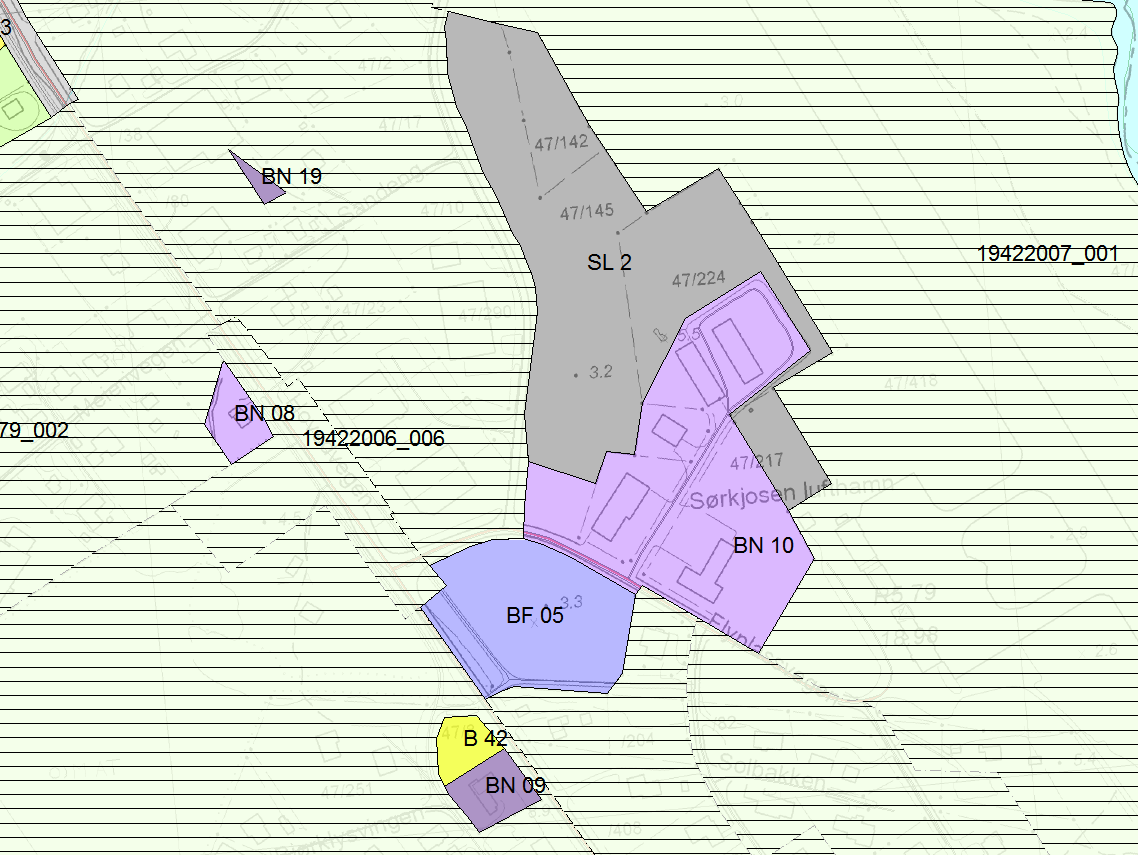 BN 9 og 19: Næringsbebyggelse
BF 05: Forretninger
B 42: Boligbebyggelse
SL 2: Lufthavn
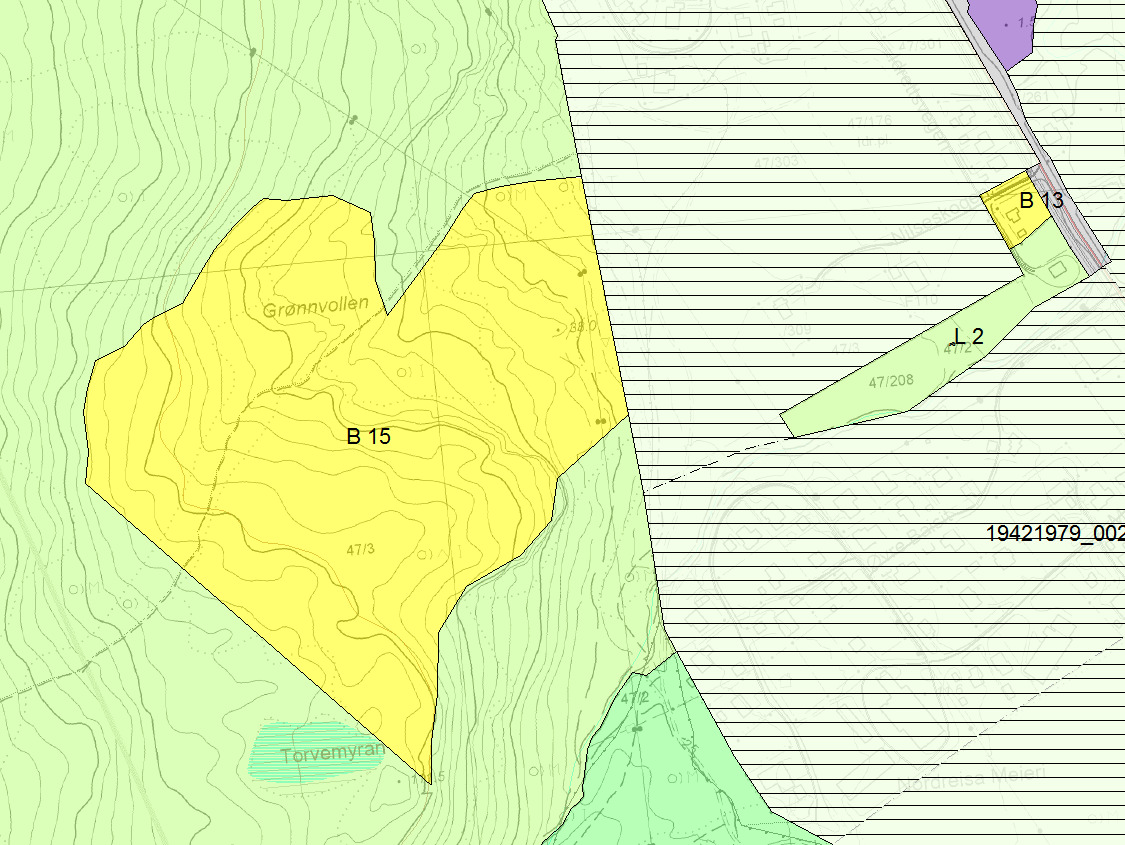 B 15: Boligbebyggelse
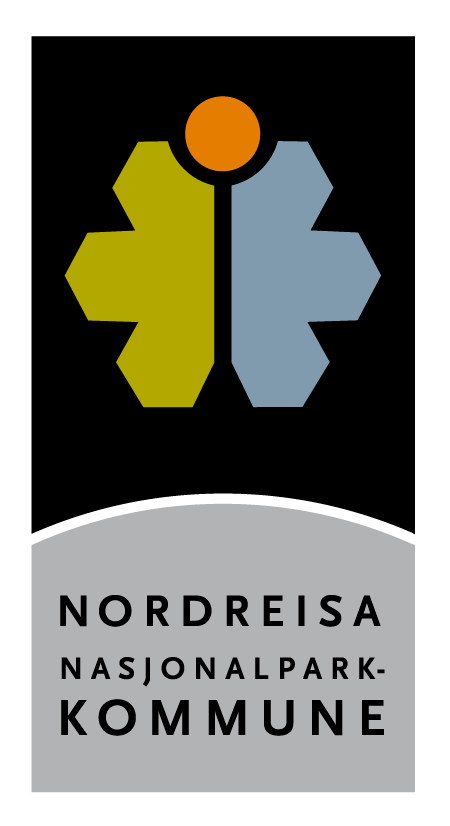 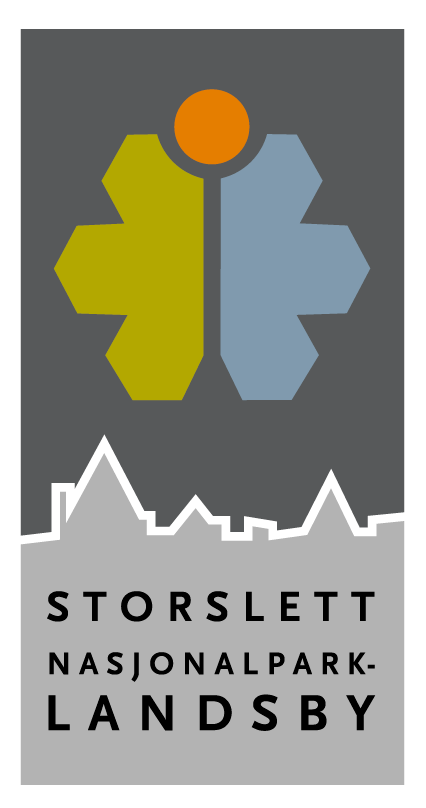 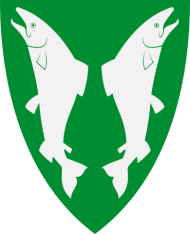 Sørkjosen sør
Gang-/sykkelvei
Turisme
Parkering
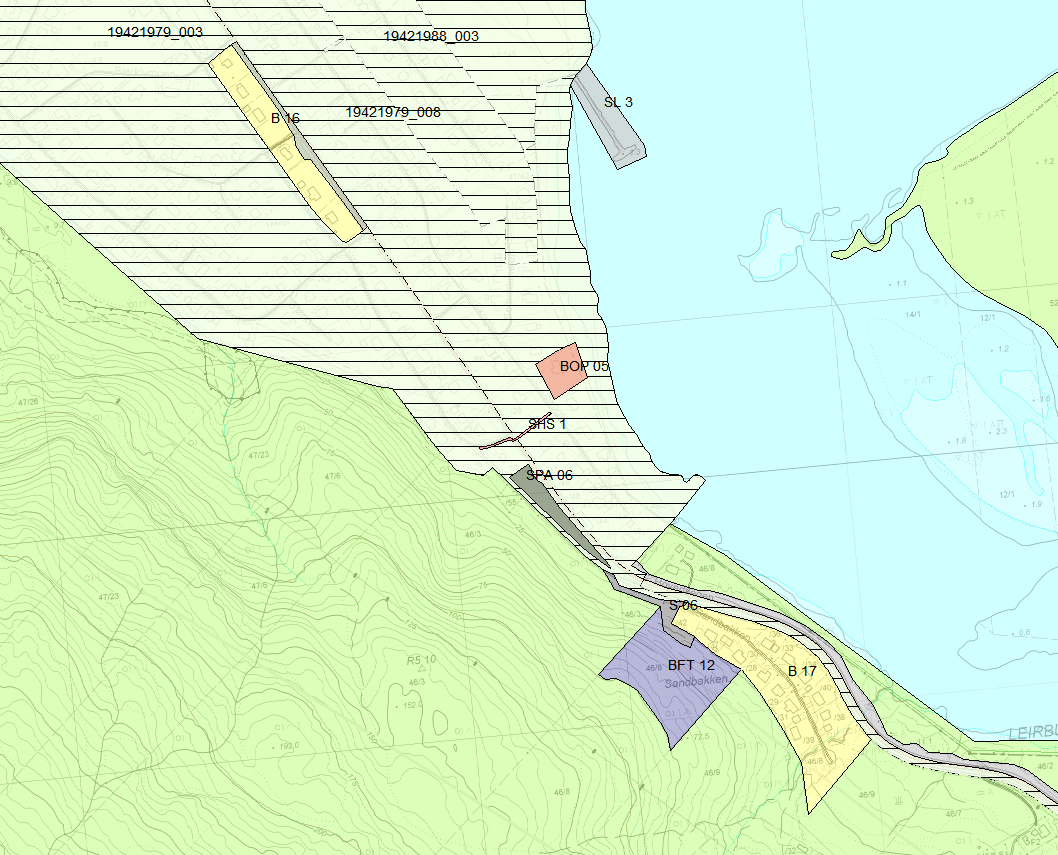 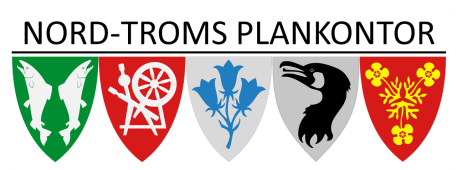 36
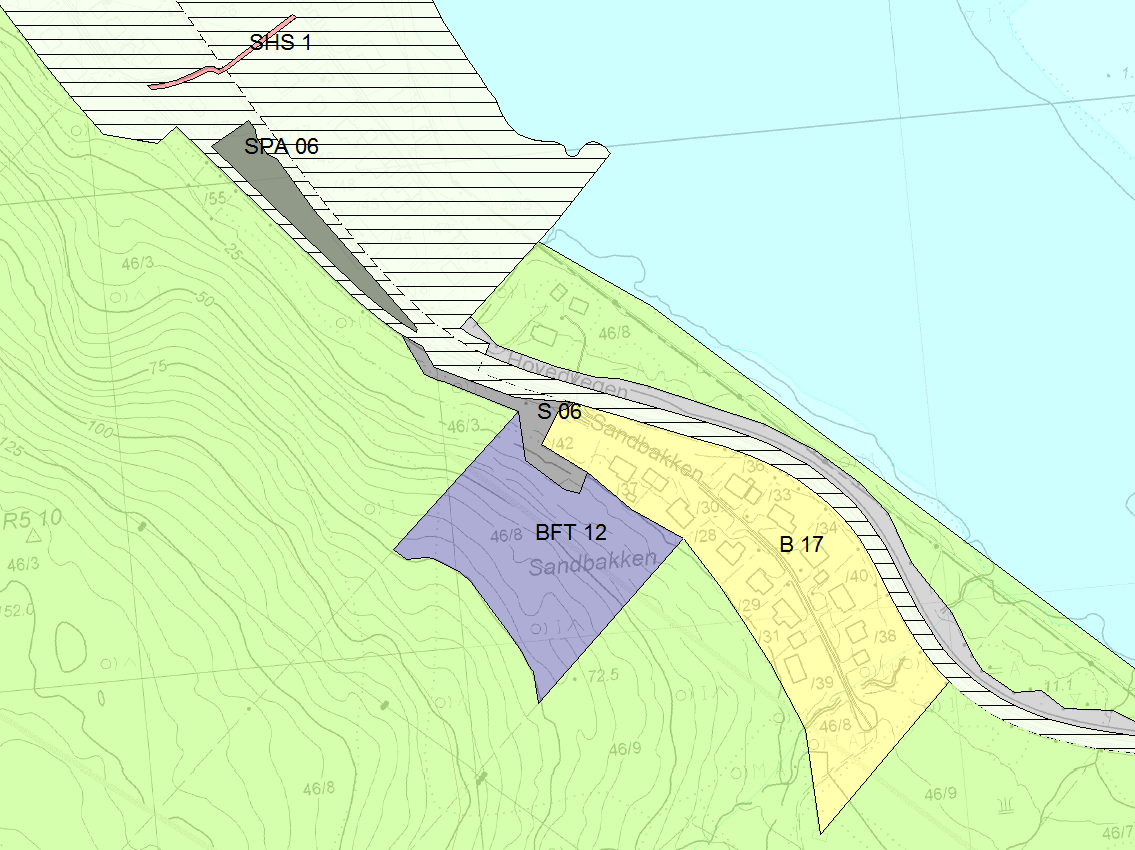 SHS 1: Gang-/sykkelvei
SPA 10: Parkering
S 06: Samferdsel og teknisk infrastruktur
BFT 12: Fritids- og turistformål
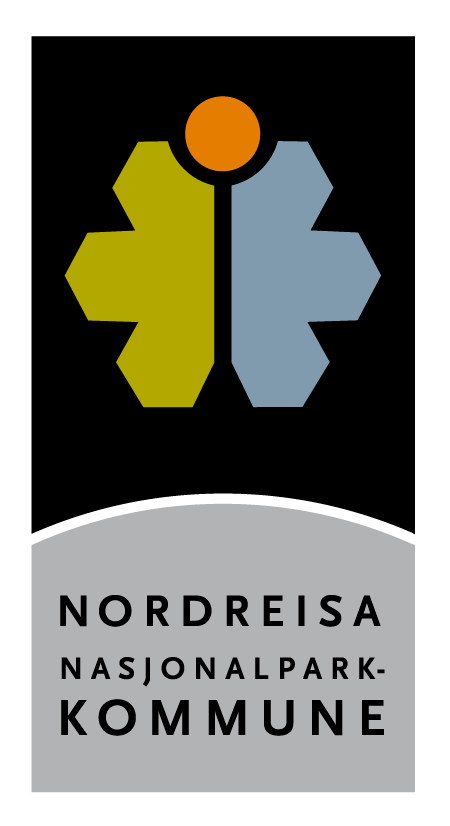 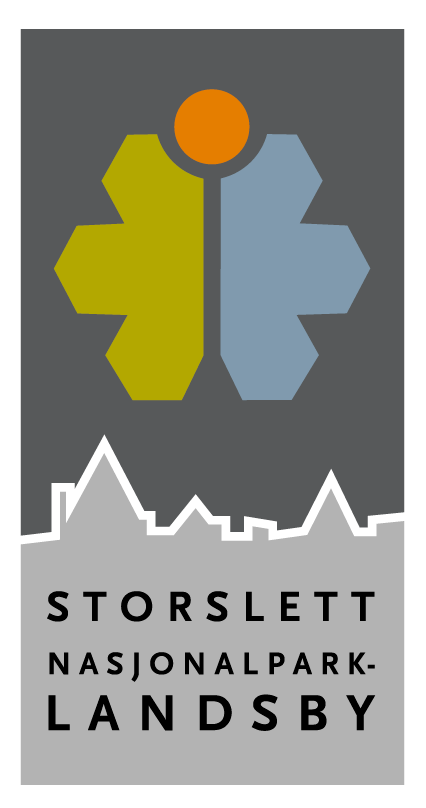 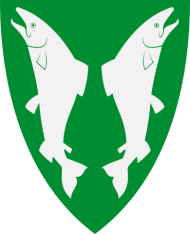 Storslett vest
Boligbebyggelse
Næringsbebyggelse
Fritids- og turistformål
Parkering
Bro
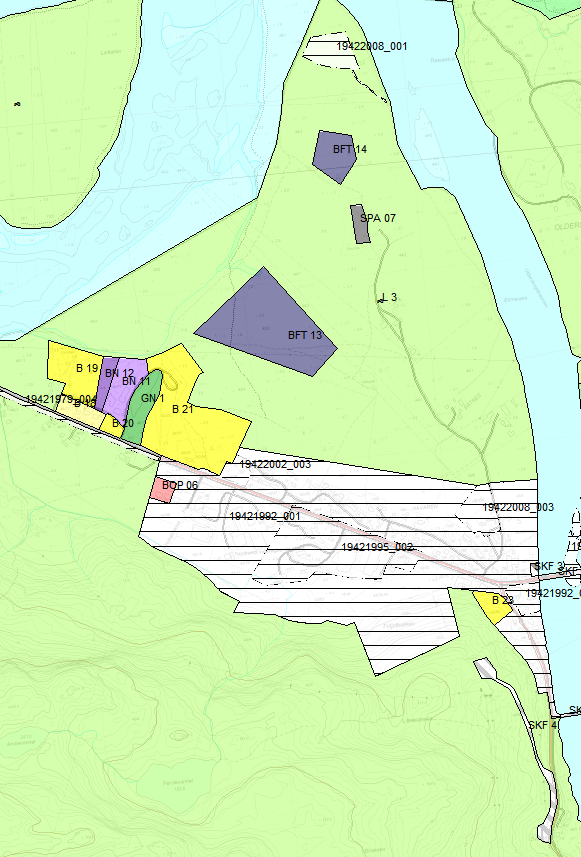 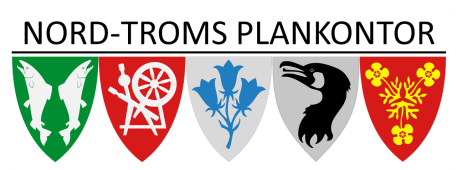 38
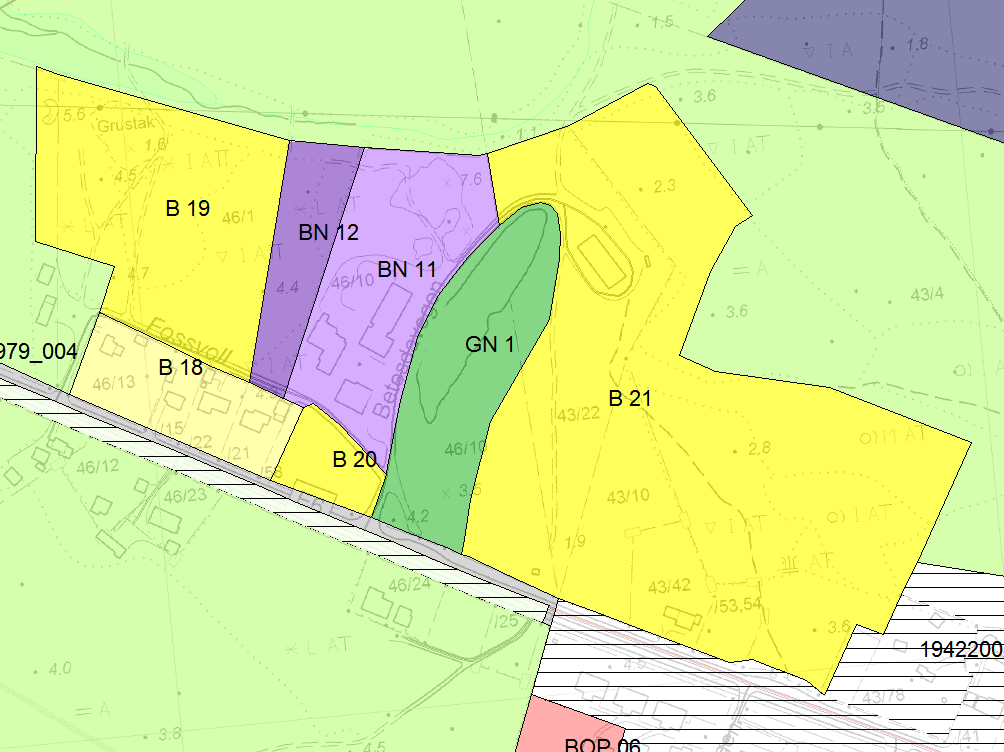 B 19-21: Boligbebyggelse
BN 12: Næringsbebyggelse
GN 1: Naturområde
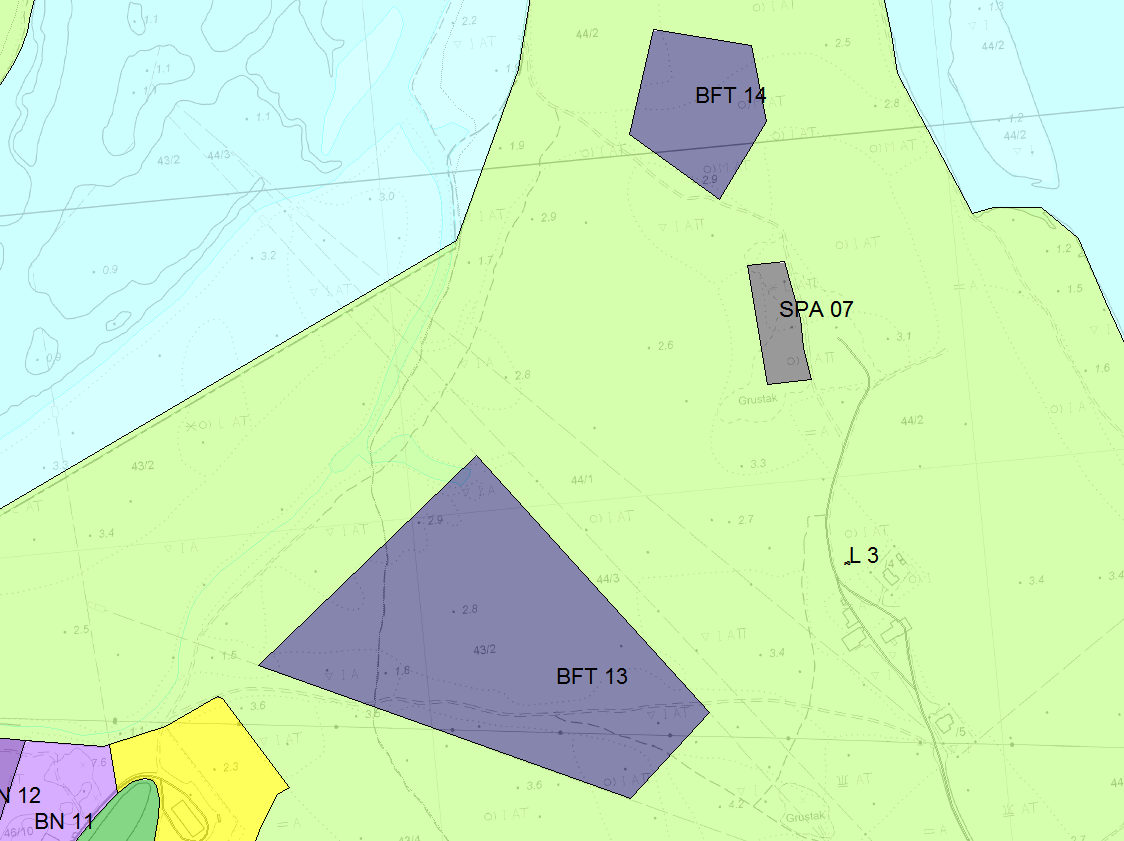 BFT 13 og 14: Fritids- og turistformål
SPA 10: Parkering
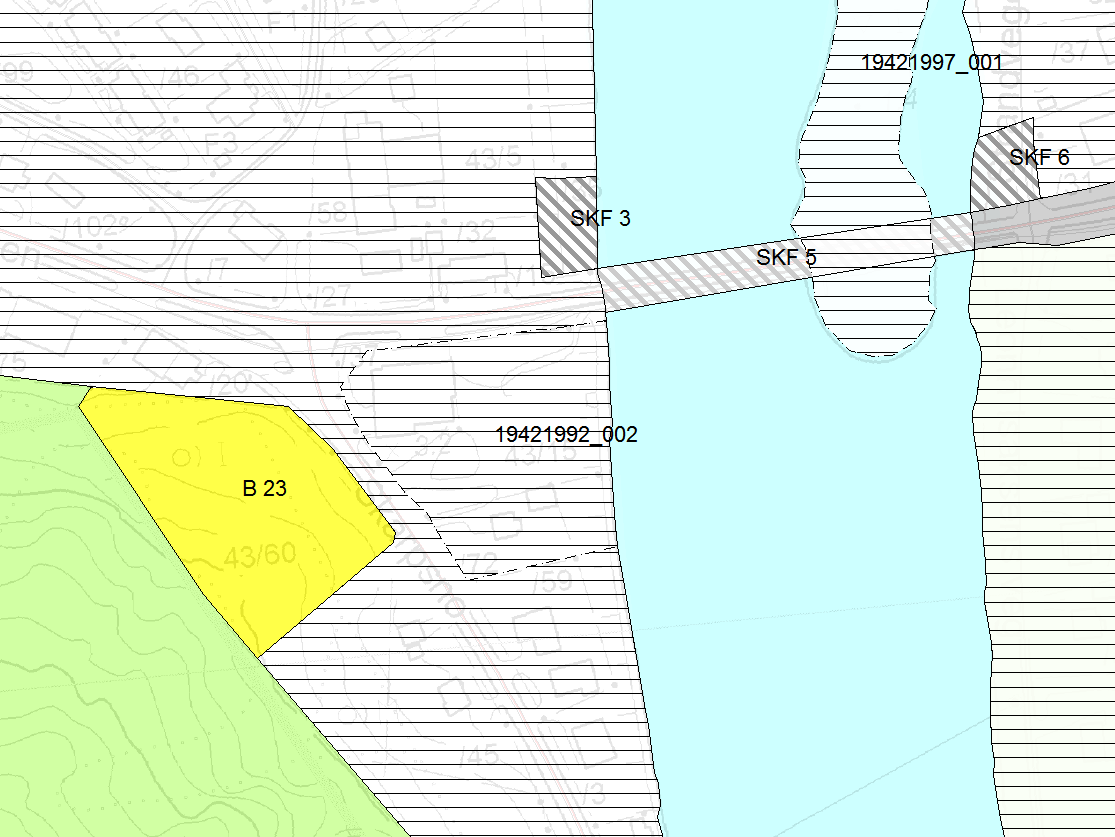 B 23: Boligbebyggelse
SKF 3 og 6: Kombinerte formål samferdsel og teknisk infrastruktur (ny bro)
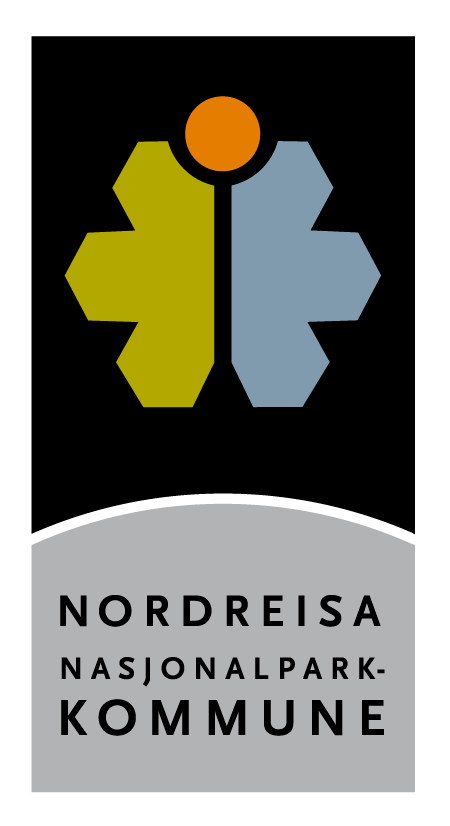 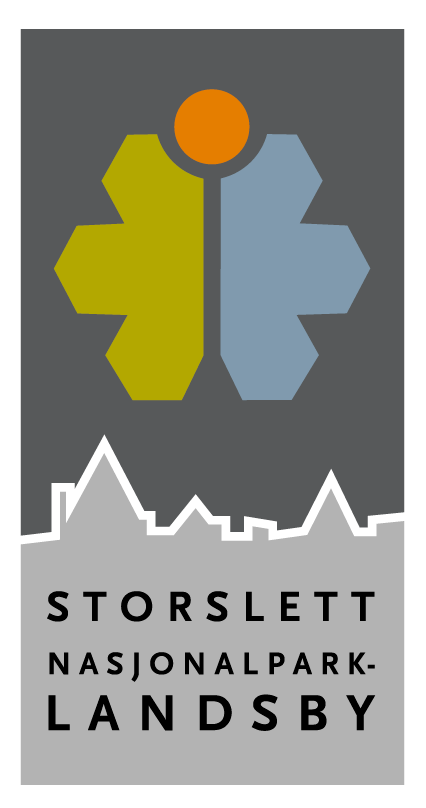 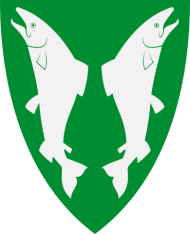 Storslett nordøst
Gravlund
Nærings-bebyggelse
Bolig-bebyggelse
Gang-/sykkelvei
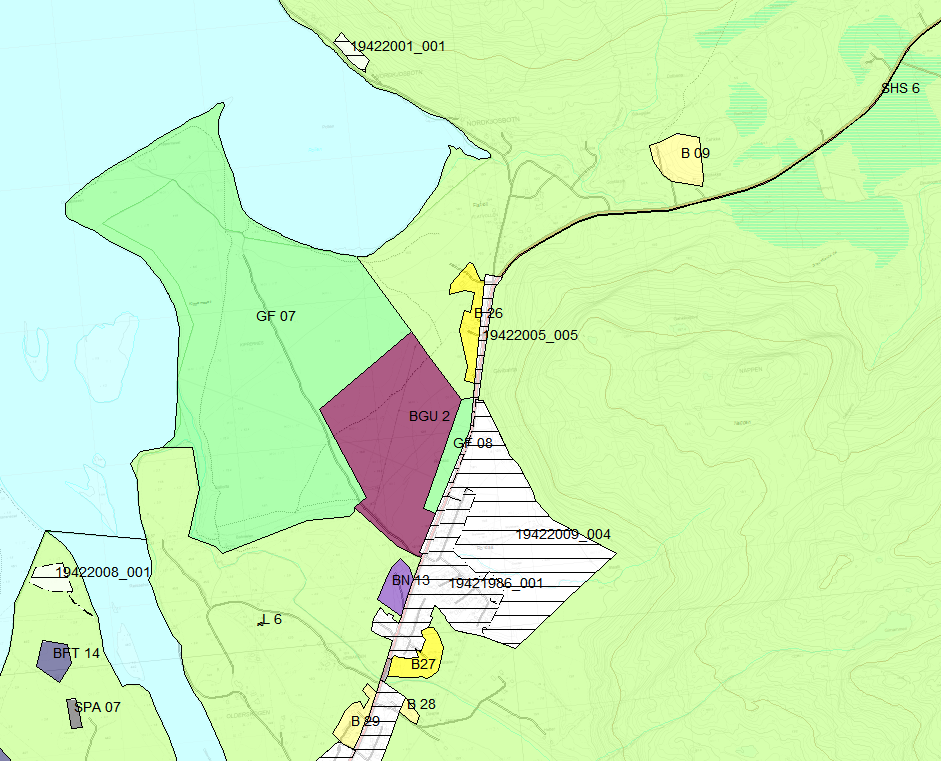 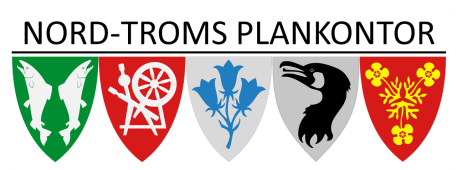 42
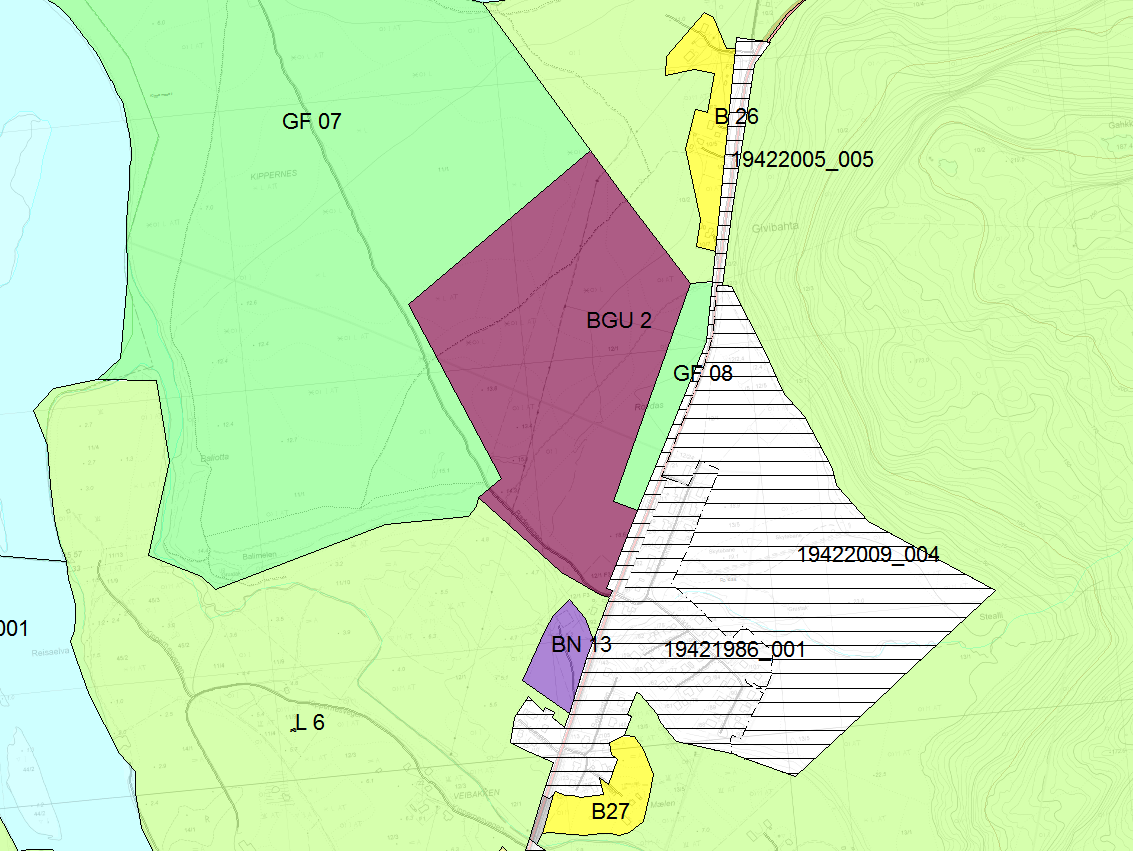 B 26 og 27: Boligbebyggelse
BGU 2: Gravlund
BN 13: Næringsbebyggelse
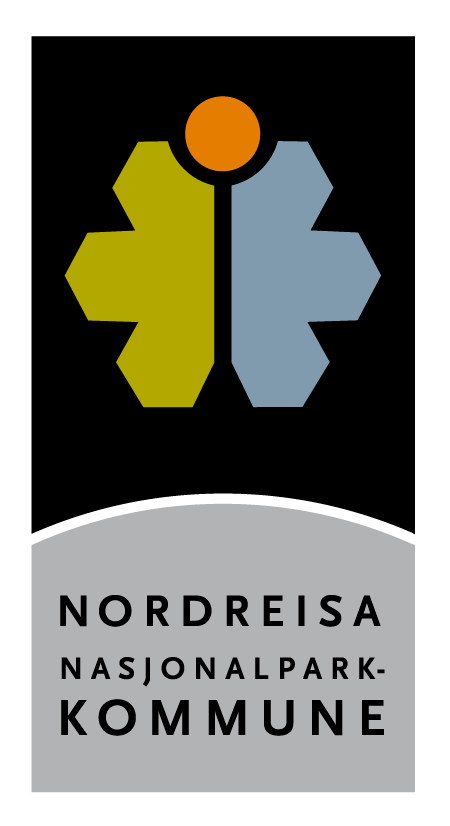 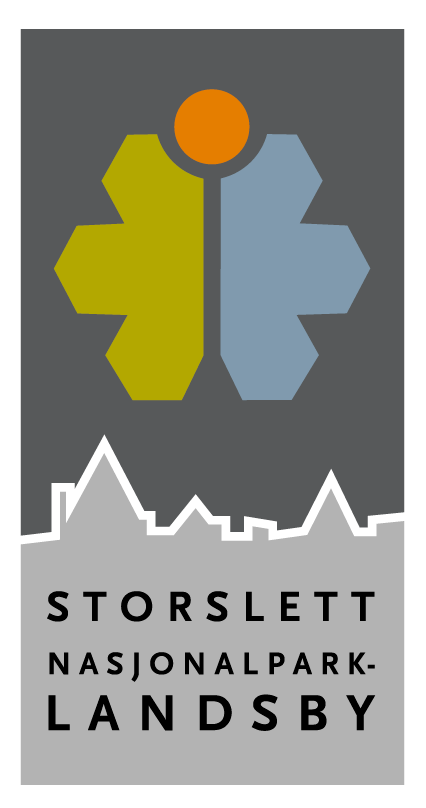 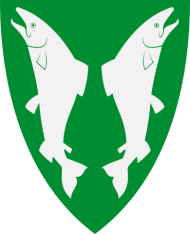 Storslett øst
Nærings- og forretningsareal
Parkering
Boligfelt
Barnehager
Barneskole
Omsorgsboliger
Stedsutviklingsplanen
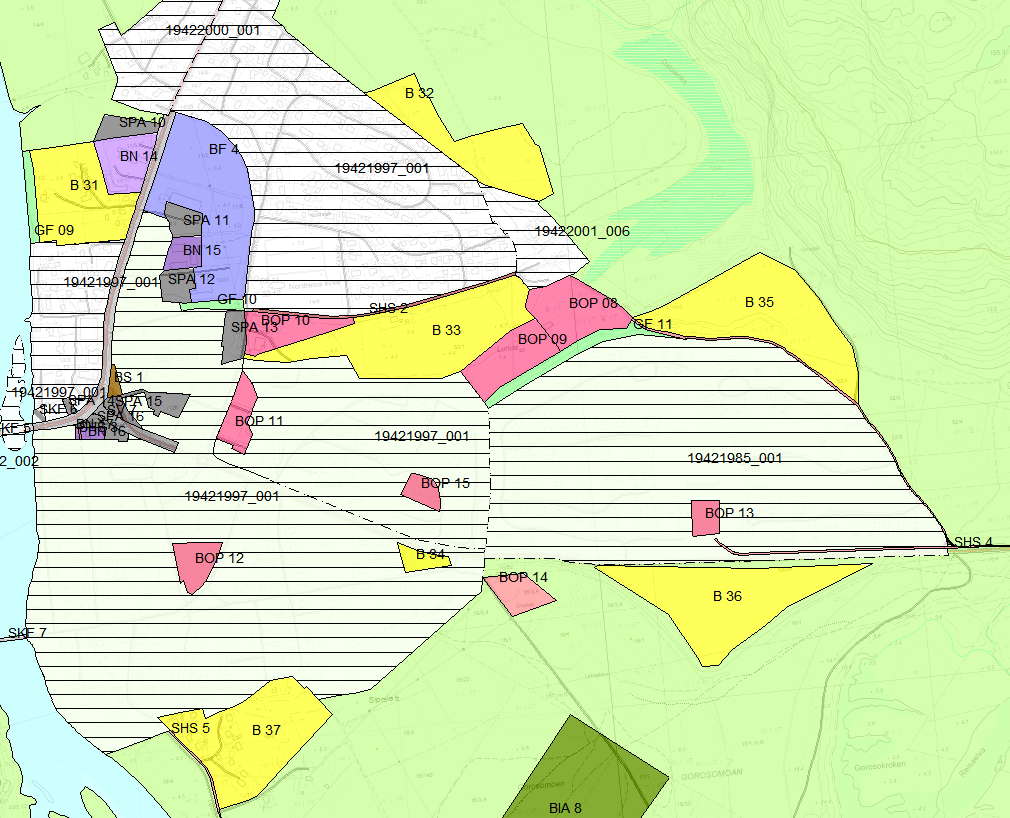 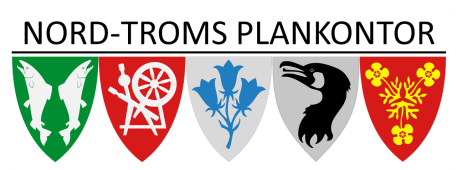 44
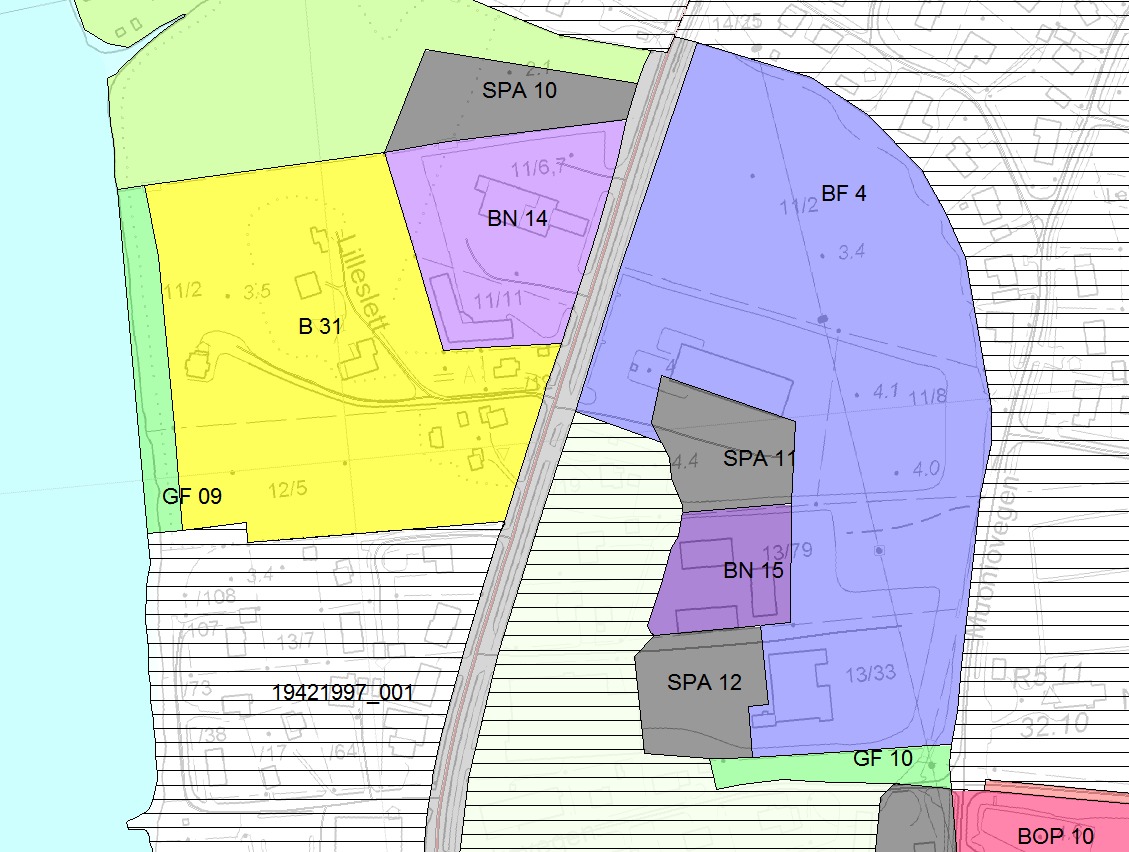 B 31: Boligbebyggelse
BF 4: Forretninger
BN 15: Næringsbebyggelse
SPA 10-12: Parkering
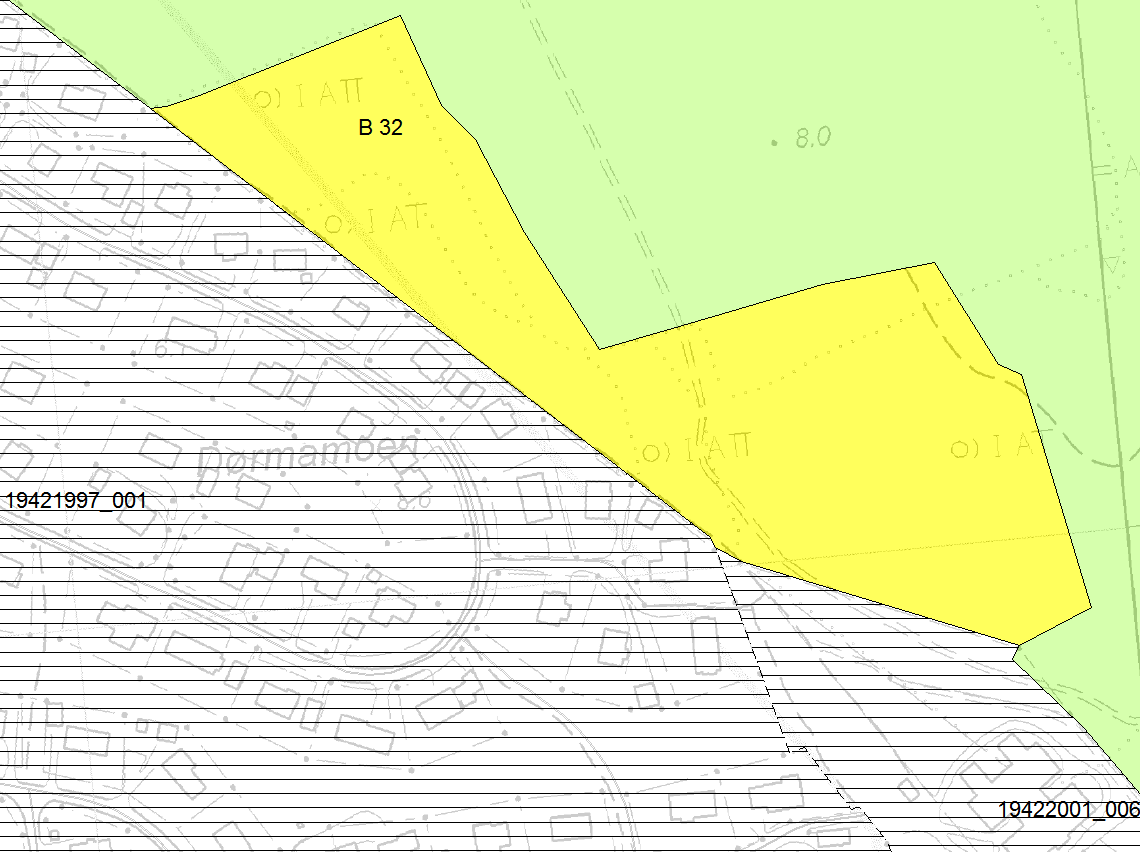 B 32: Boligbebyggelse
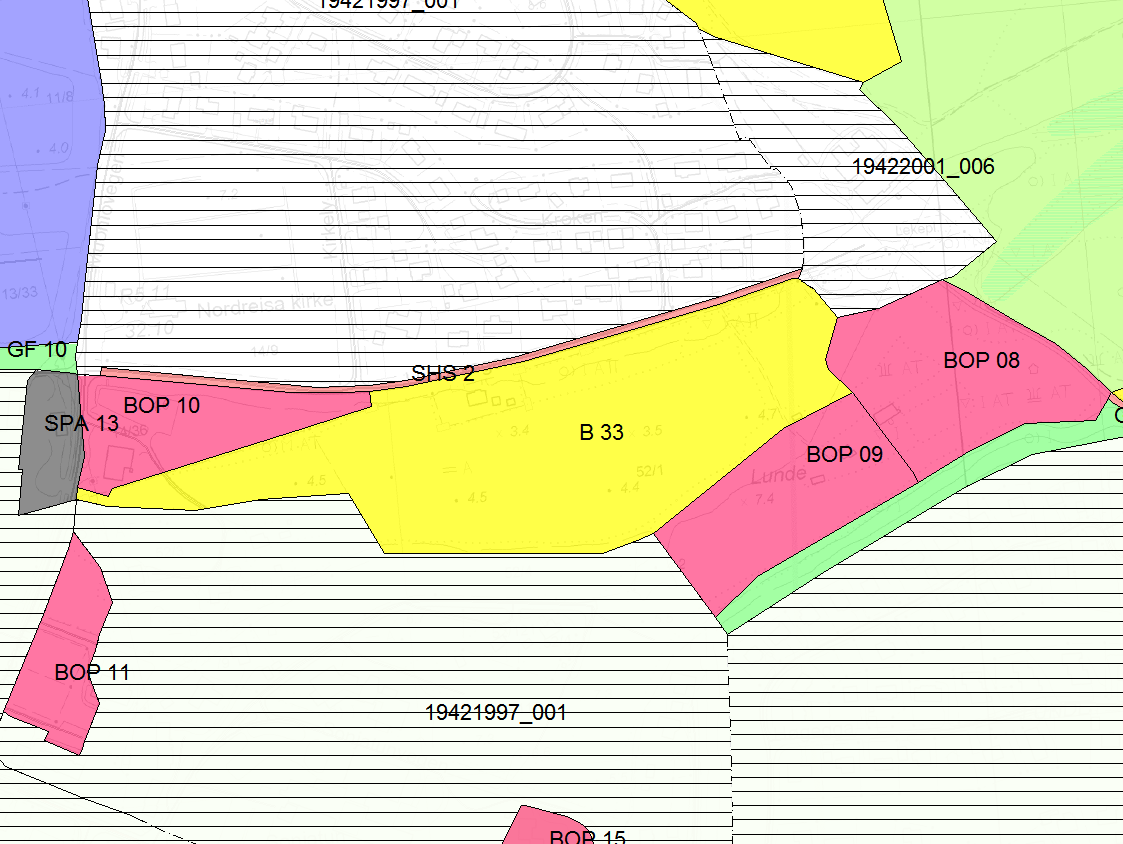 B 33: Boligbebyggelse
SHS 2: Gang-/sykkelvei
SPA 13: Parkering
BOP 08-11: Offentlig/privat tjenesteyting
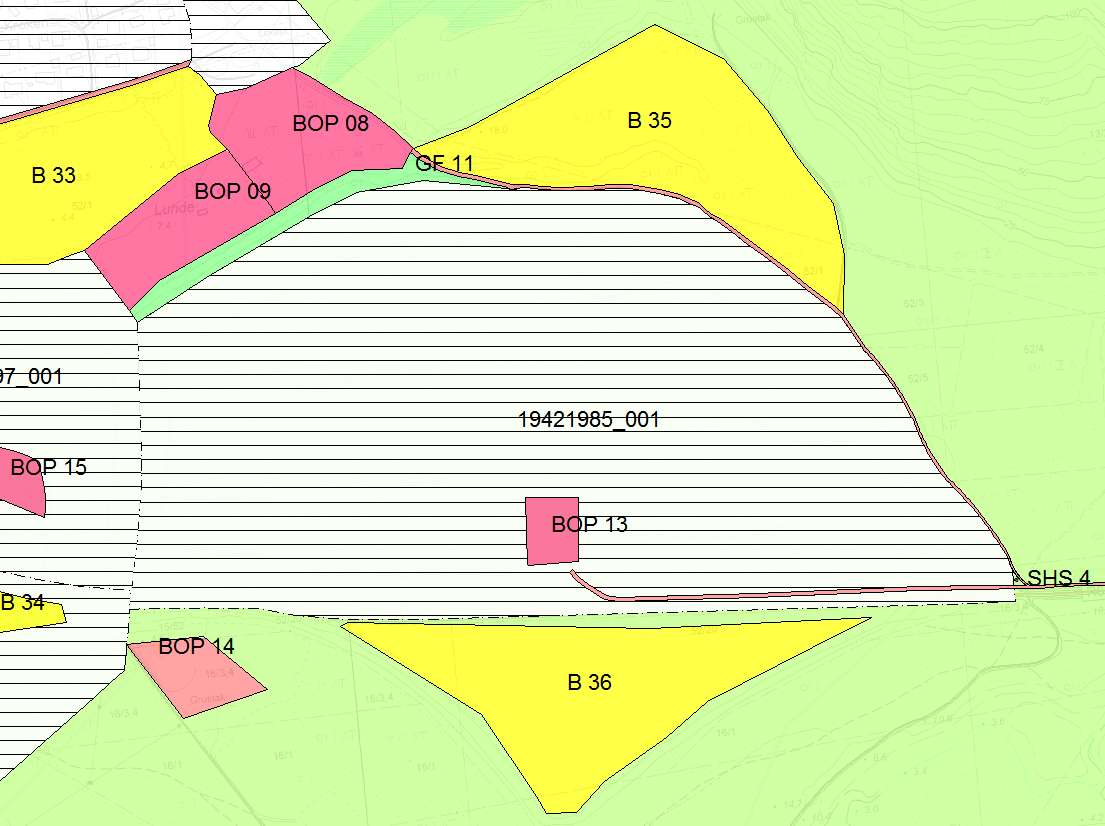 B 35-36: Boligbebyggelse
SHS 4: Gang-/sykkelvei
BOP 13: Offentlig/privat tjenesteyting
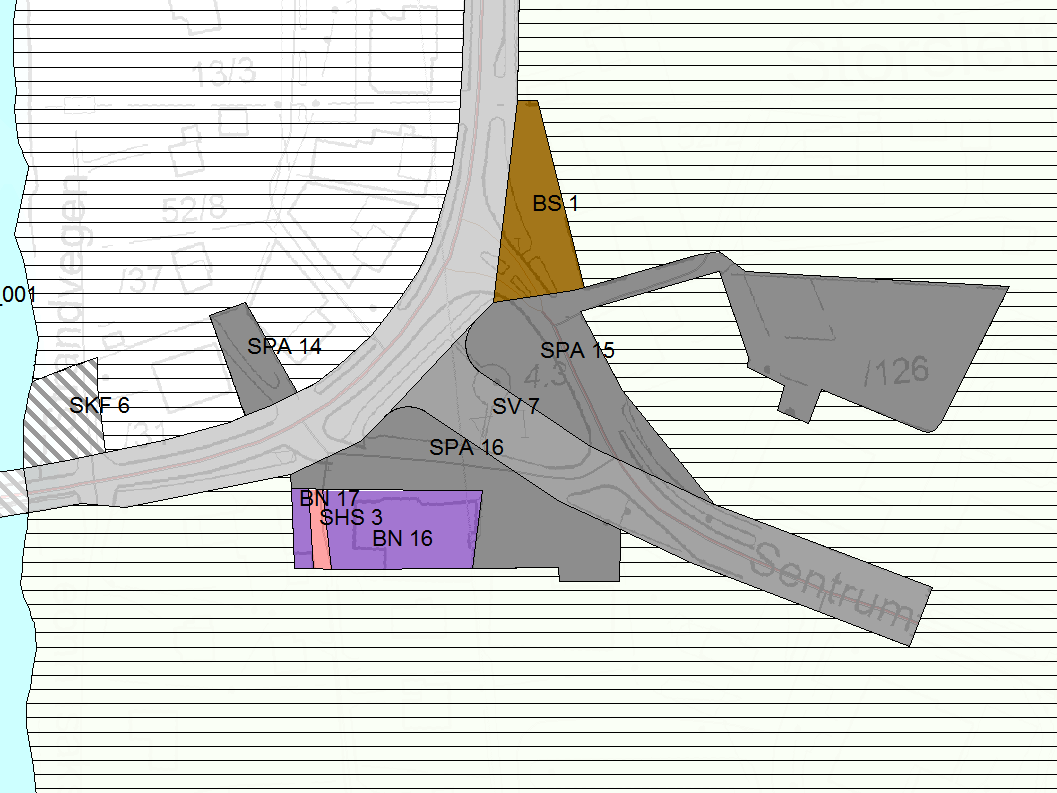 BS 1: Sentrumsformål
SHS 3: Gang-/sykkelvei
SPA 14-16: Parkering
SV 7: Veg
BN 16-17: Næringsbebyggelse
SKF 6: Kombinerte formål samferdsel/teknisk infrastruktur
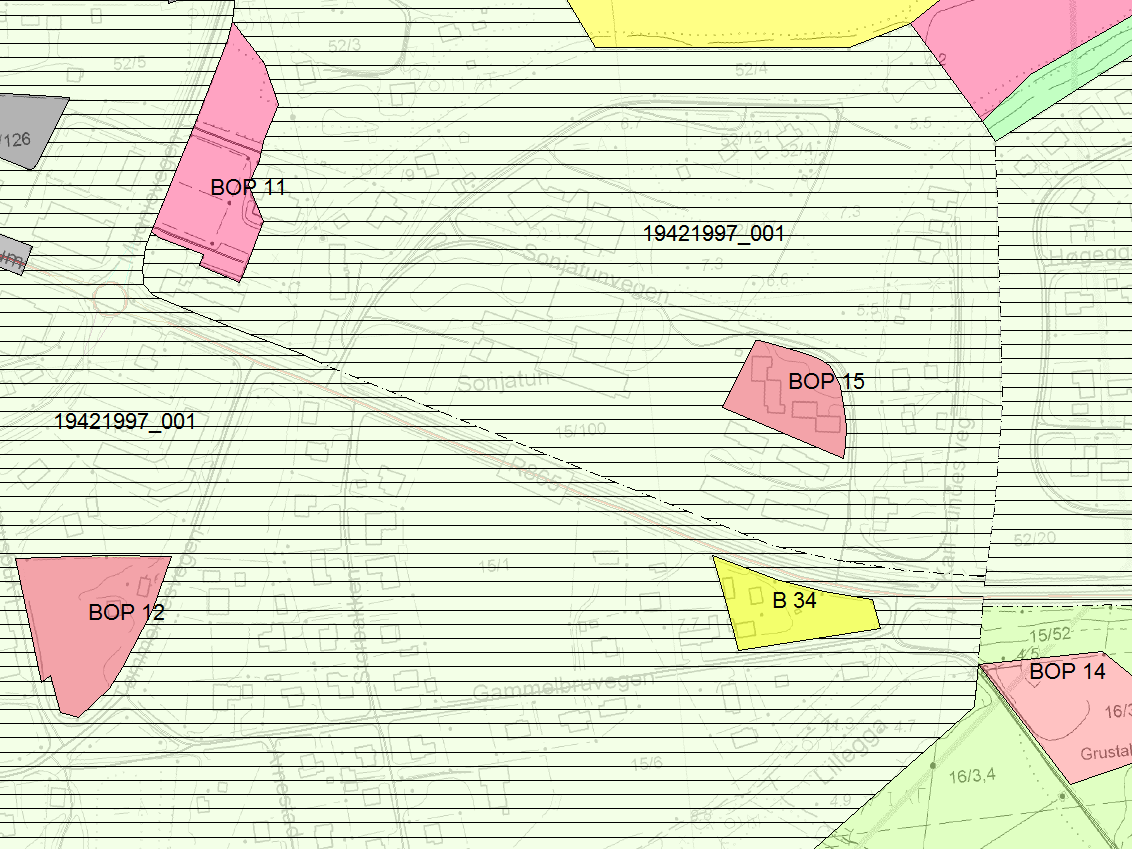 BOP 11, 12 og 15: Offentlig/ privat tjenesteyting
B 34: Boligbebyggelse
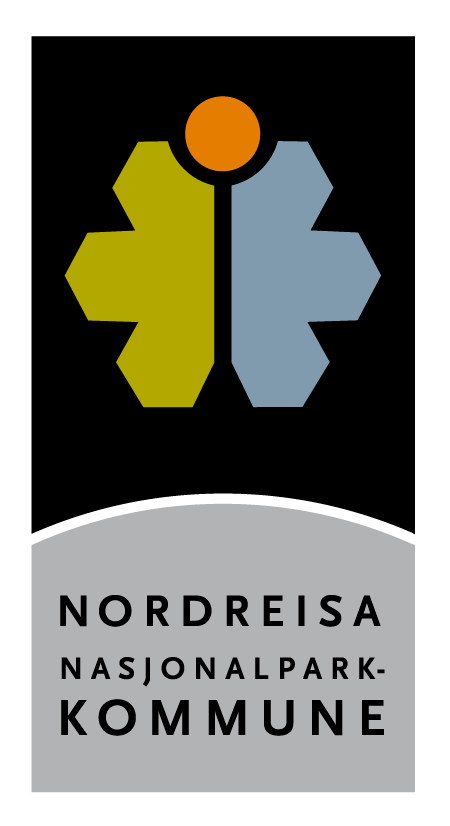 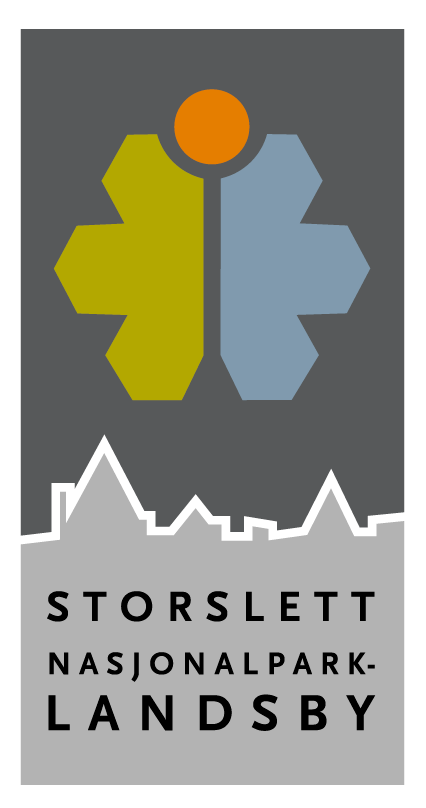 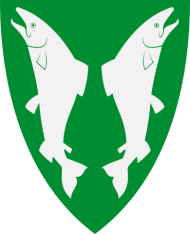 Saga - Tømmernes
Idrett
Friområde
Boligbebyggelse
Parkering
Gang- og sykkelsti
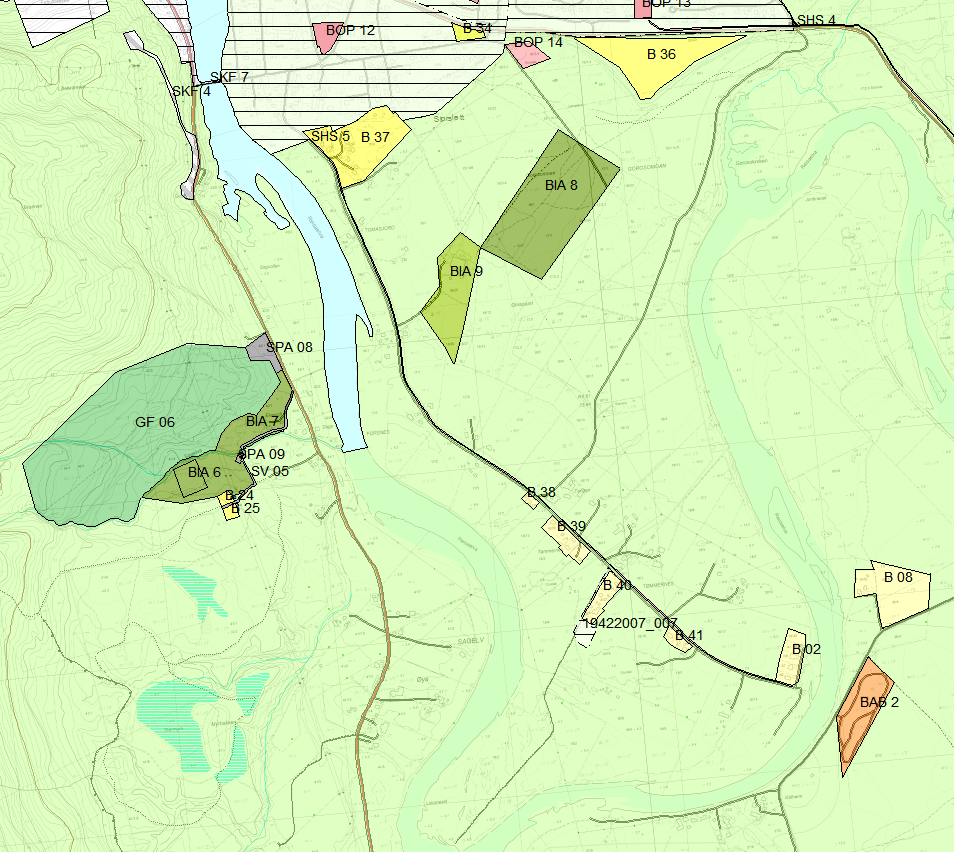 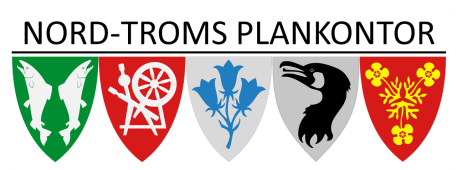 51
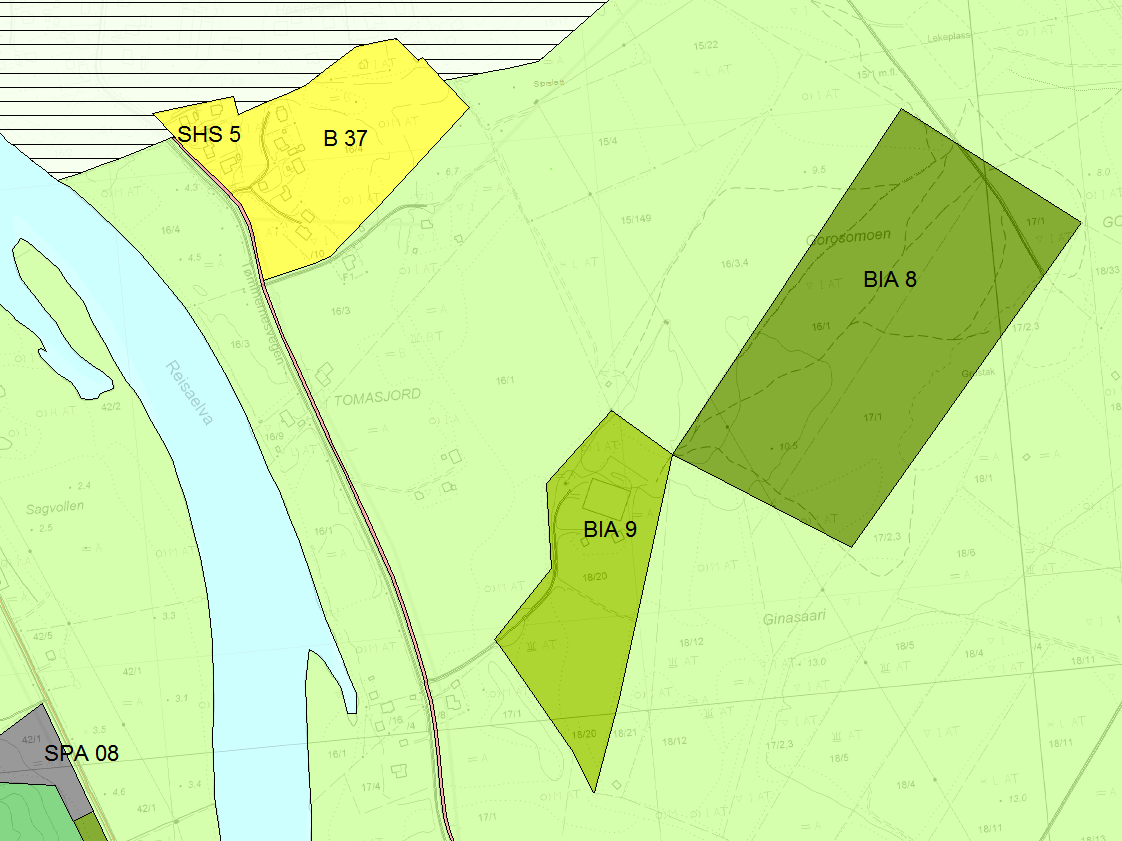 B 37: Boligbebyggelse
SHS 5: Gang-/sykkelvei
BIA 8: Idrett (travbane)
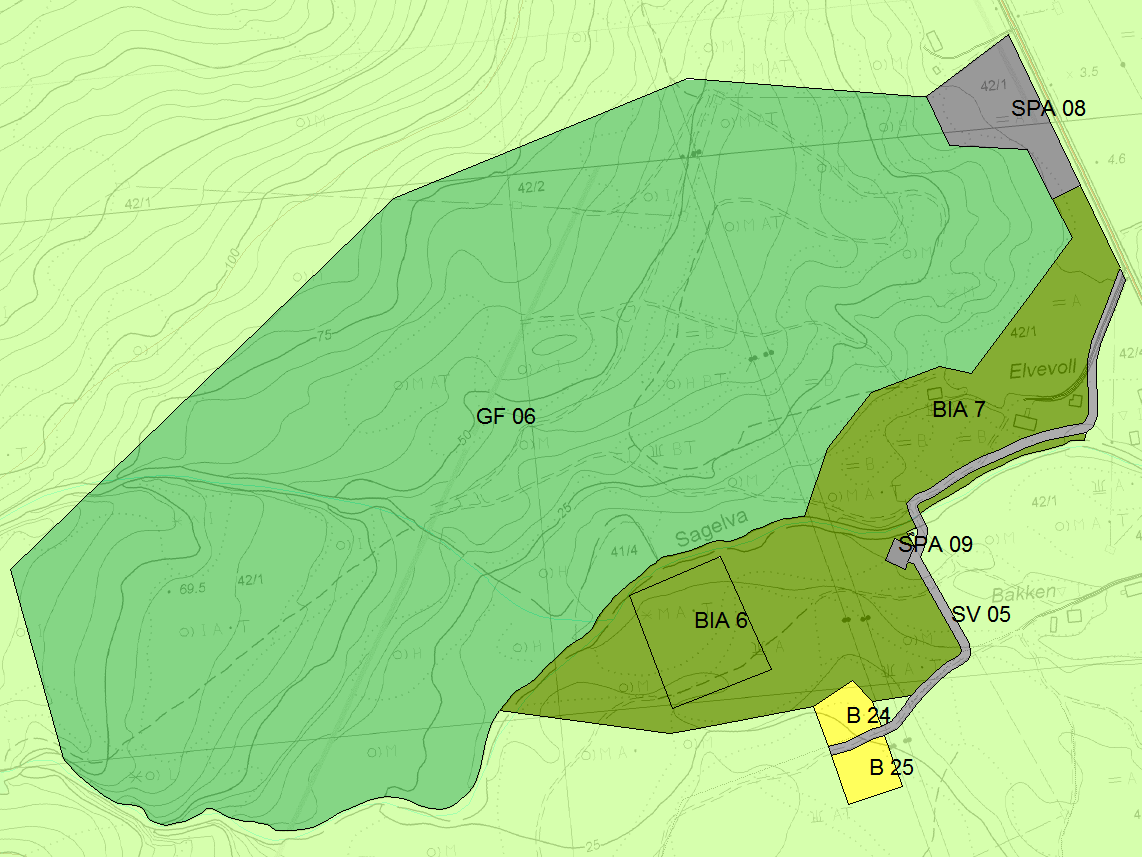 B 24-25: Boligbebyggelse
SV 05: Veg
SPA 8-9: Parkering
GF 6: Friområde
BIA 6-7: Idrett
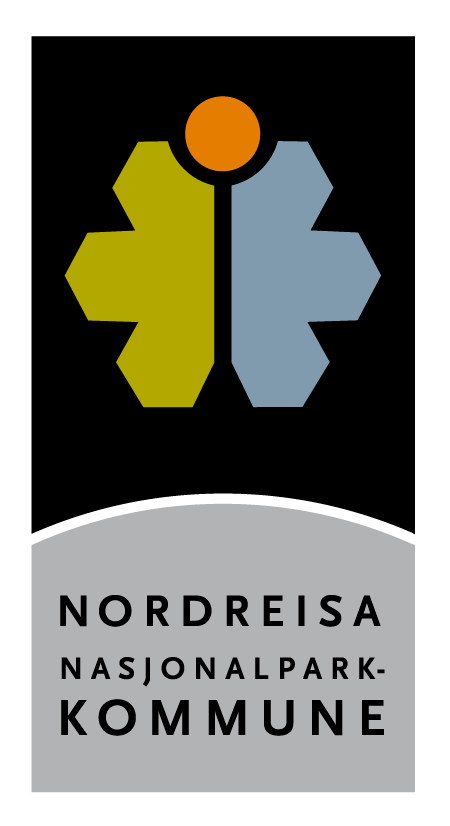 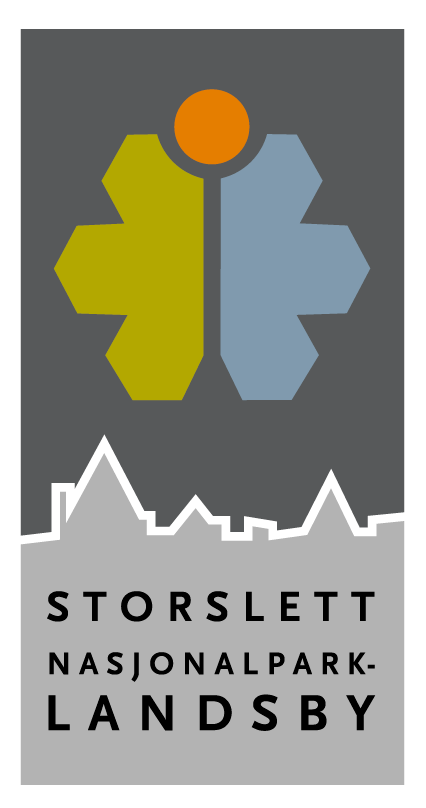 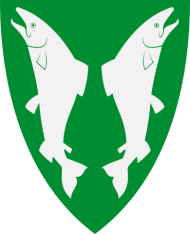 Oppsummering nye arealer
Boligbebyggelse: 
19 stk, 539 daa, 374 tomter
Fritidsbebyggelse: 
10 stk, 372daa, 101 tomter
Forretninger: 
2 stk, 51 daa
Næringsbebyggelse: 
9 stk, 241 daa
Fritids- og turistformål:
9 stk, 192 daa
Råstoffutvinning: 
1 stk, 36 daa
Offentlig eller privat tjenesteyting:
Skole: 1 stk, 15,9 daa
Barnehage: 3 stk, 18,4 daa
Helse/annet: 2 stk, 12,1 daa
Idrettsanlegg: 
4 stk, 243 daa
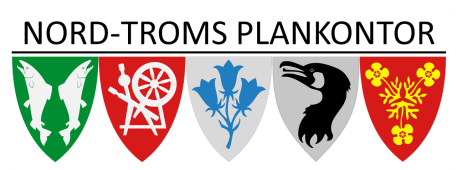 54
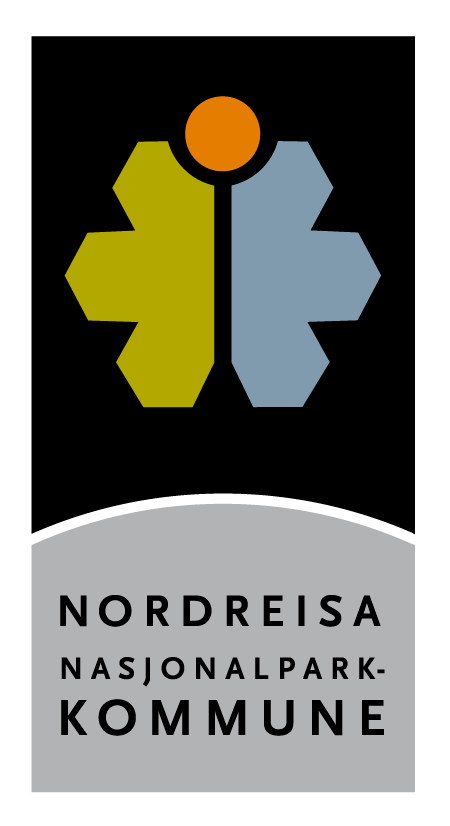 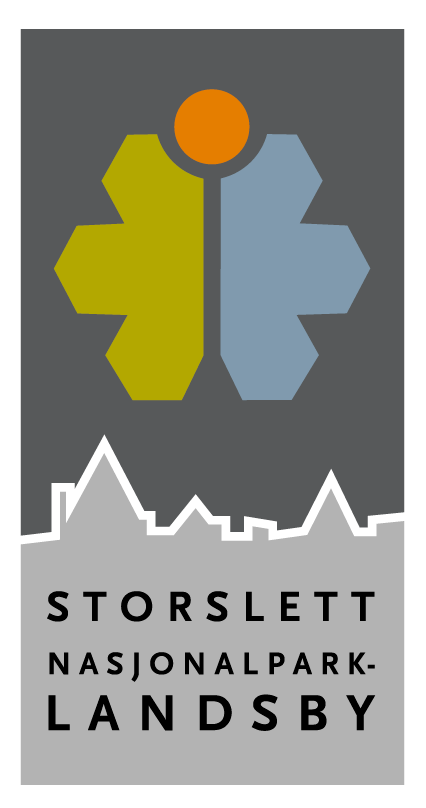 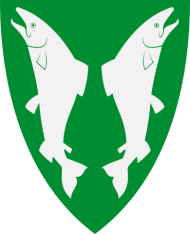 Oppsummering nye arealer
Grav- og urnelund: 
1 stk, 215 daa
Vei: 
Justeringer
Lufthavn: 
2 arealer, 105 daa
Havn: 
1 stk, 131 daa
Gang- og sykkelvei:
6 strekninger
Parkeringsplasser:
13 stk, 60 daa
Friområde:
1 stk, 234 daa
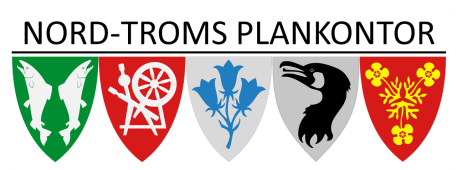 55
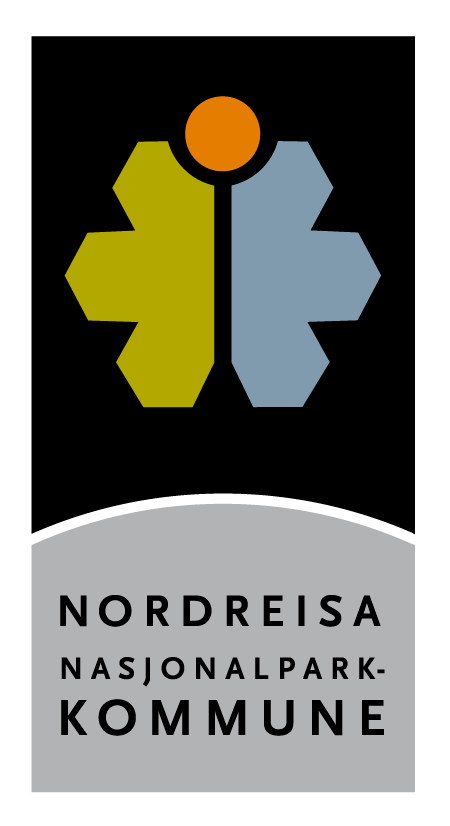 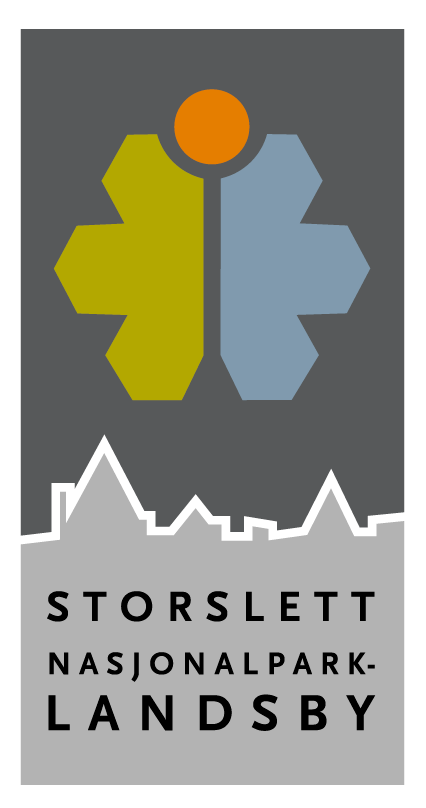 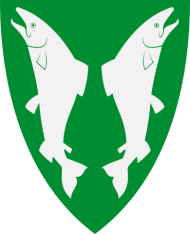 Hensynssoner
Skred og ras
Kvikkleire
Flom
Nedslagsfelt drikkevann
Reindrift
Landbruk 
Verneområder
Kulturminner
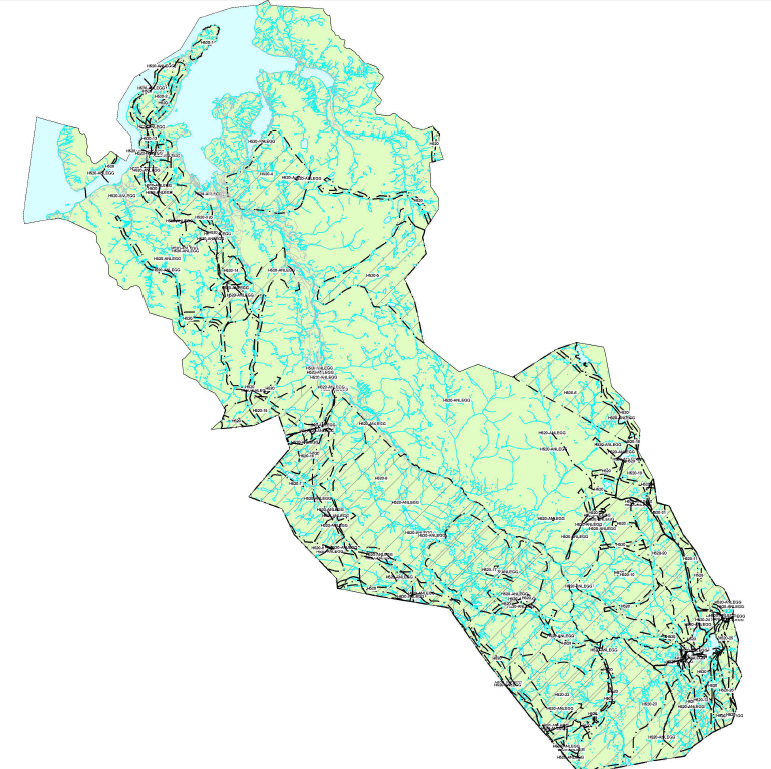 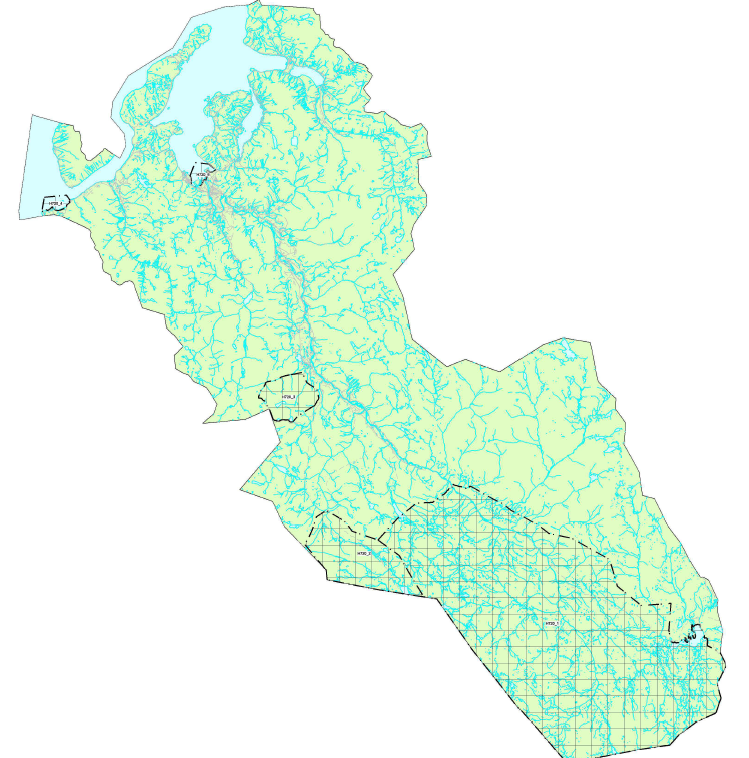 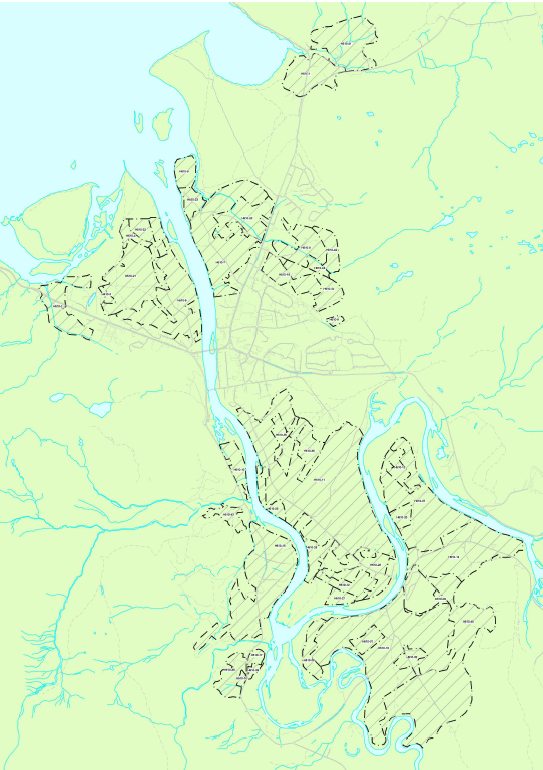 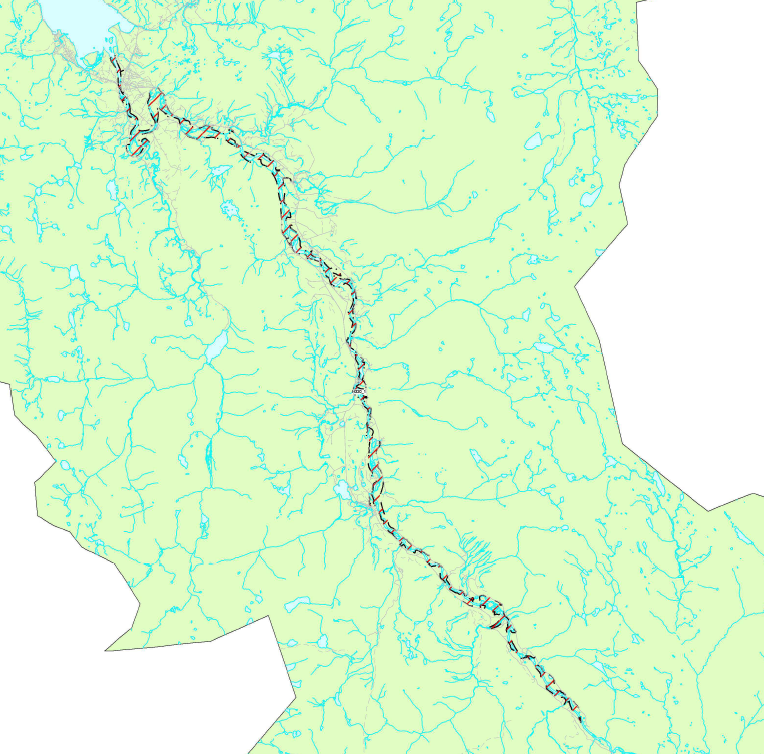 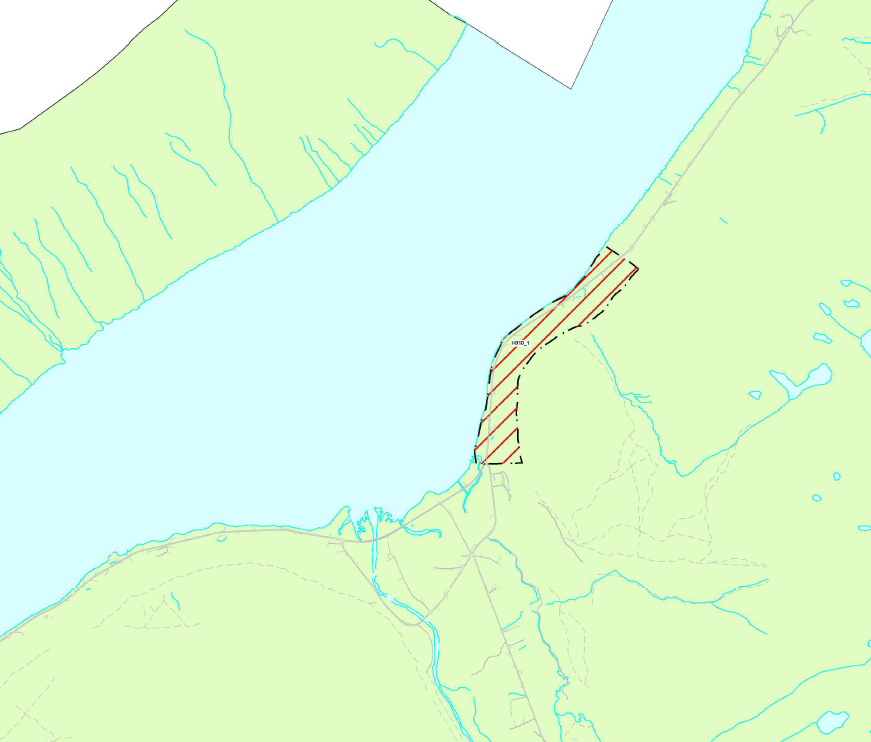 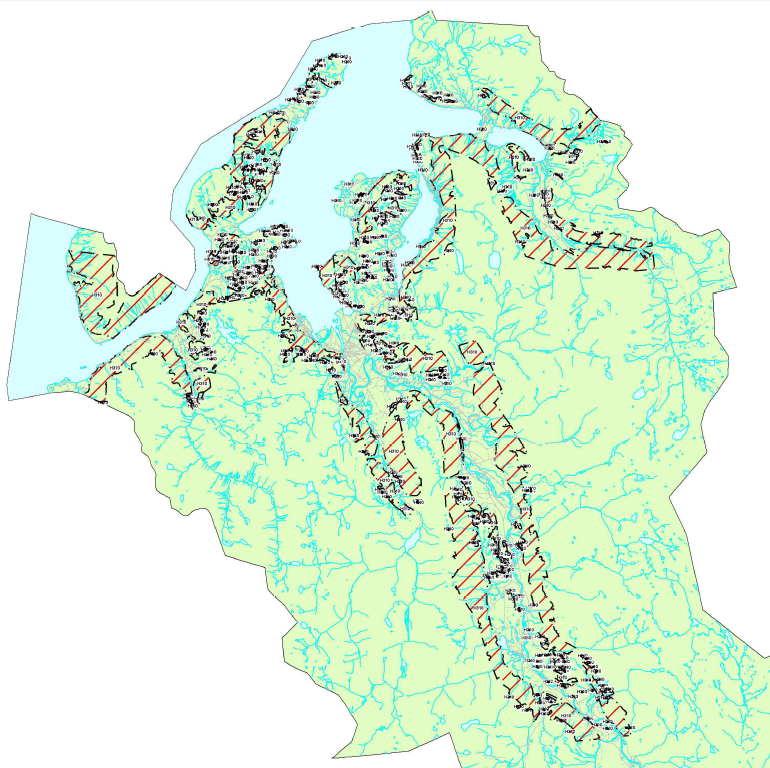 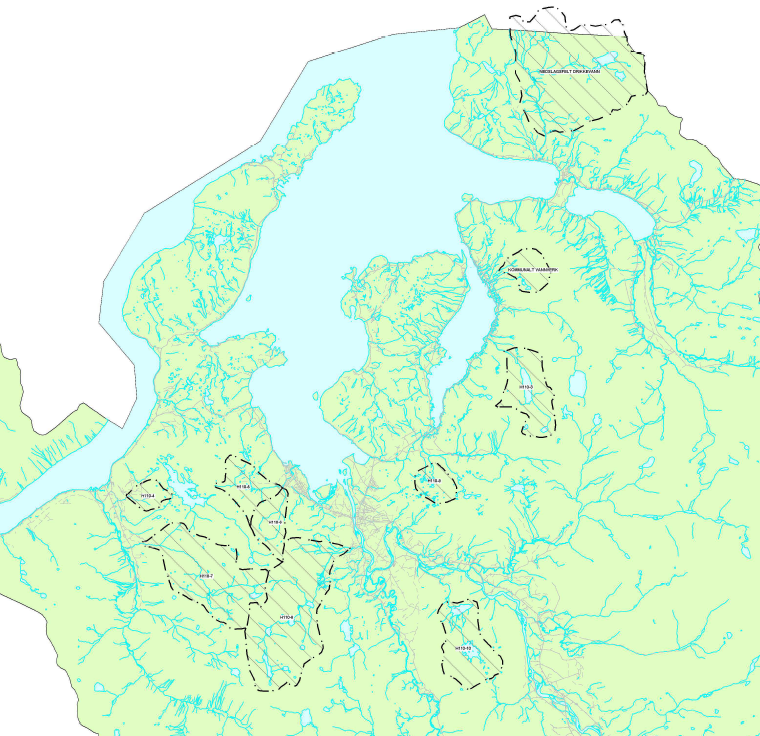 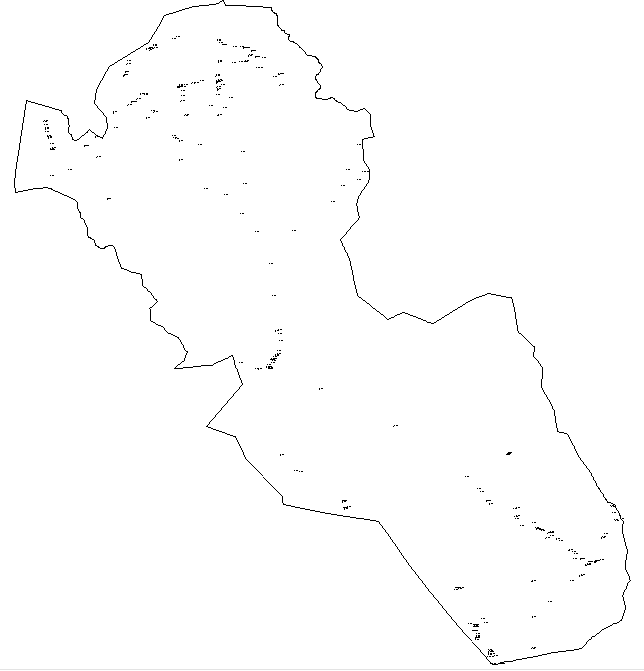 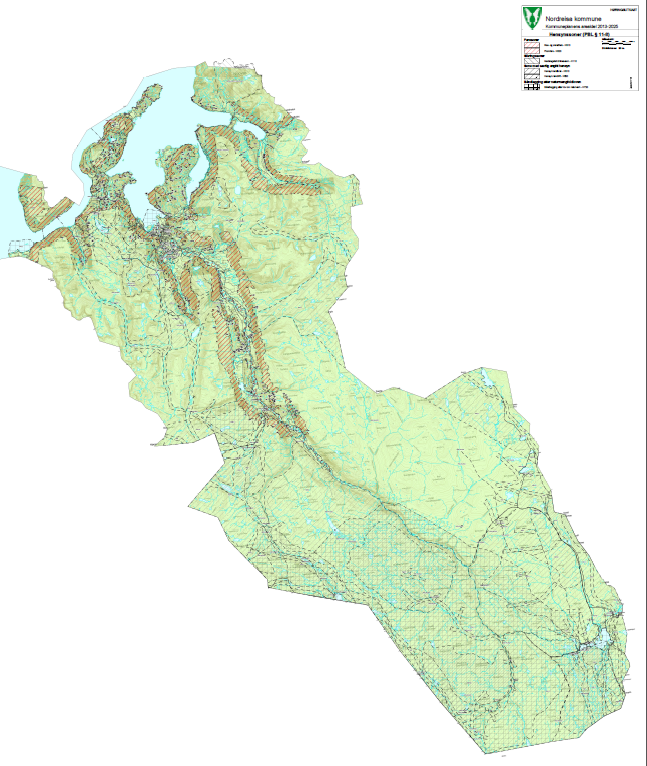 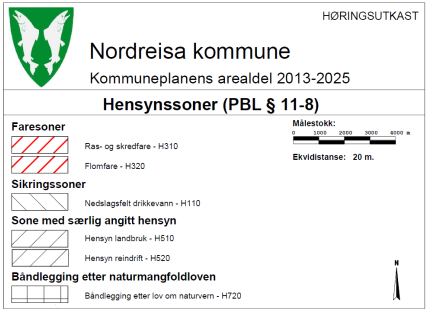 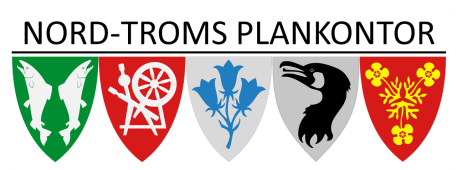 56
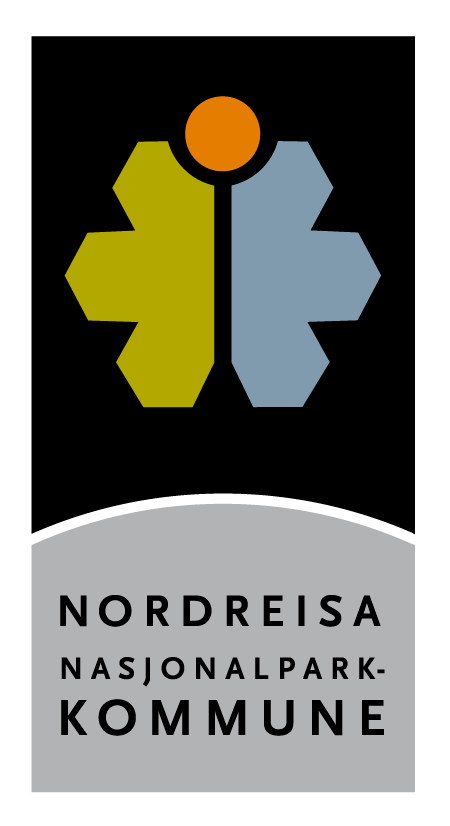 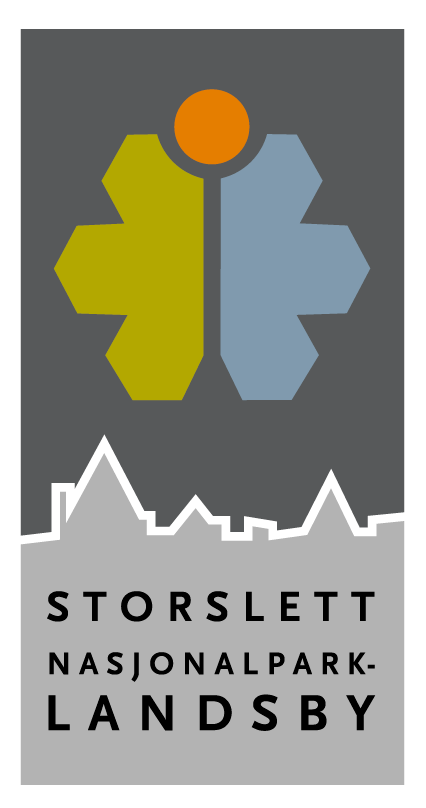 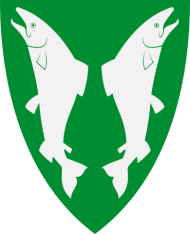 Temakart
Jordbruksareal i sentrumsområdene
Viktig skog
Gang- og sykkelveier
Landskapsanalyse
Friluftsområder
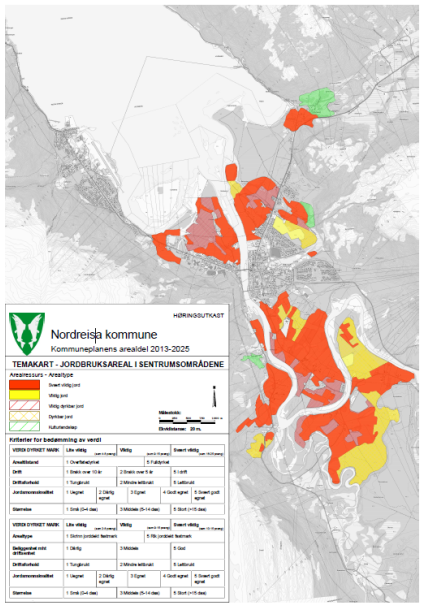 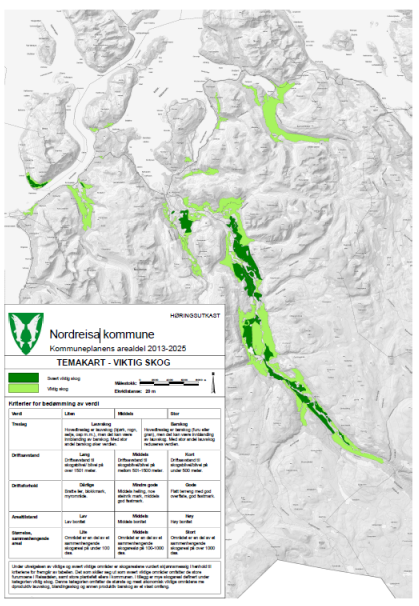 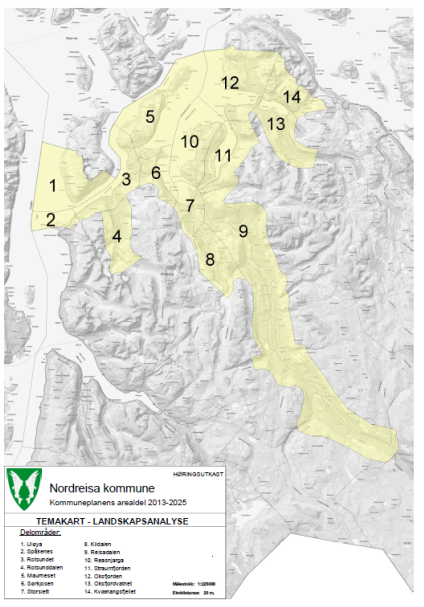 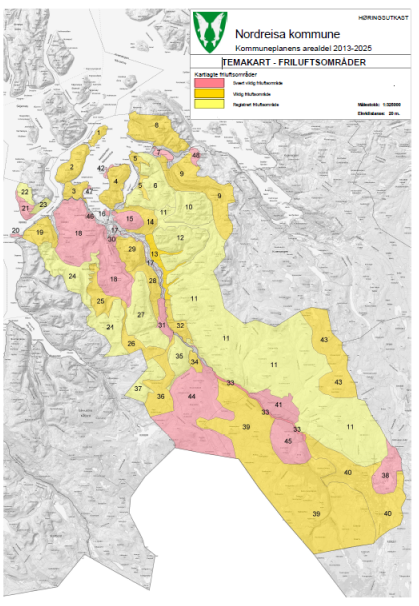 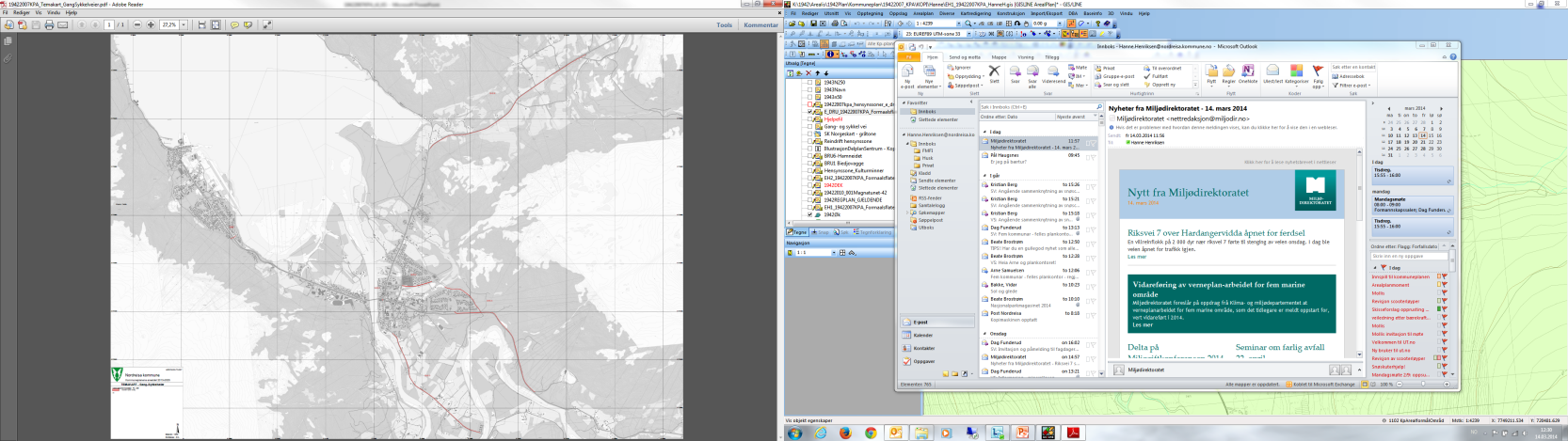 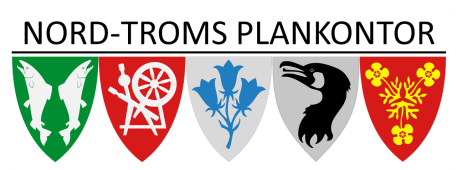 57
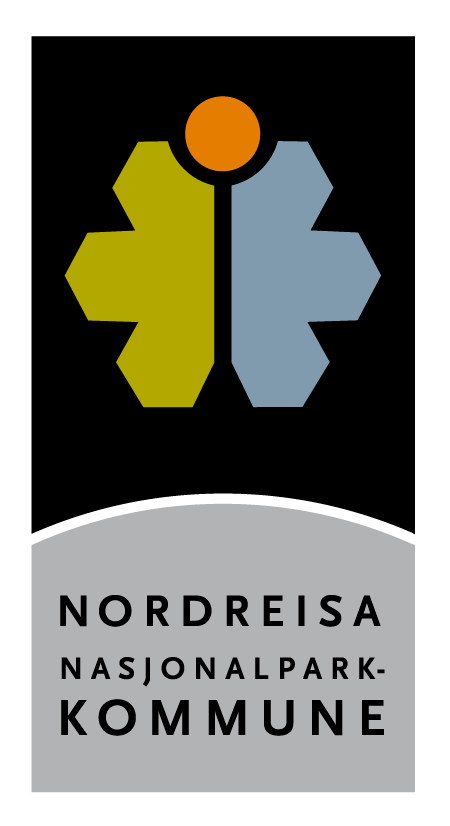 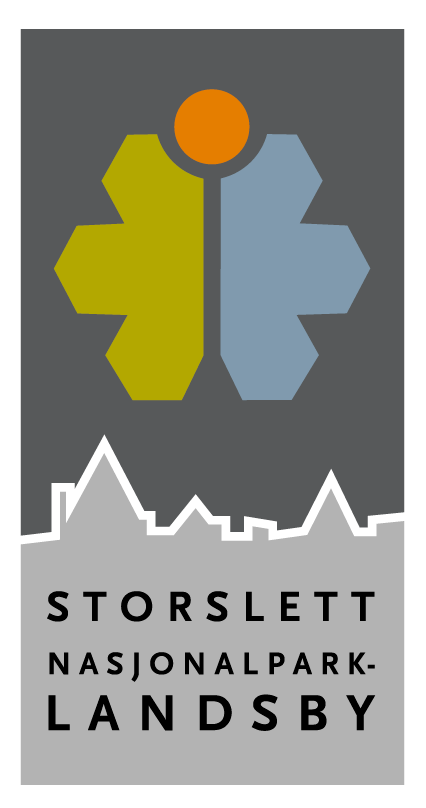 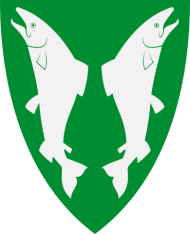 Planbestemmelser
Juridisk bindende
Fulgt normer
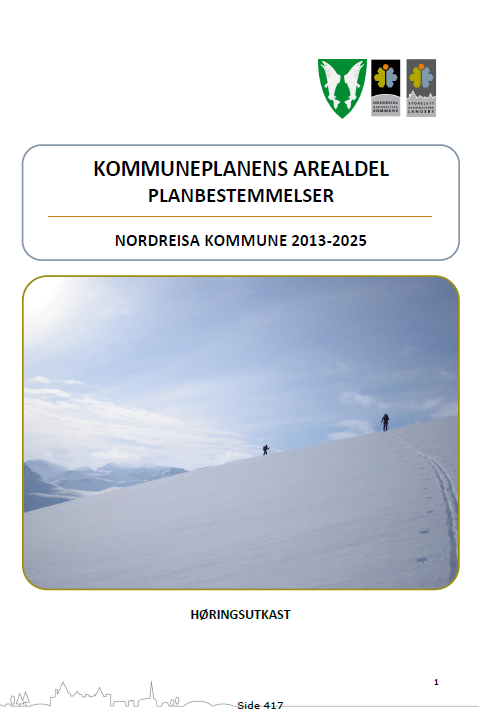 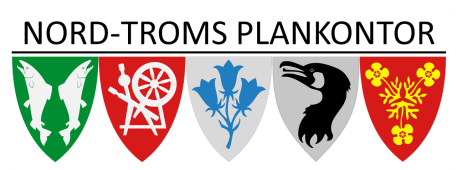 58
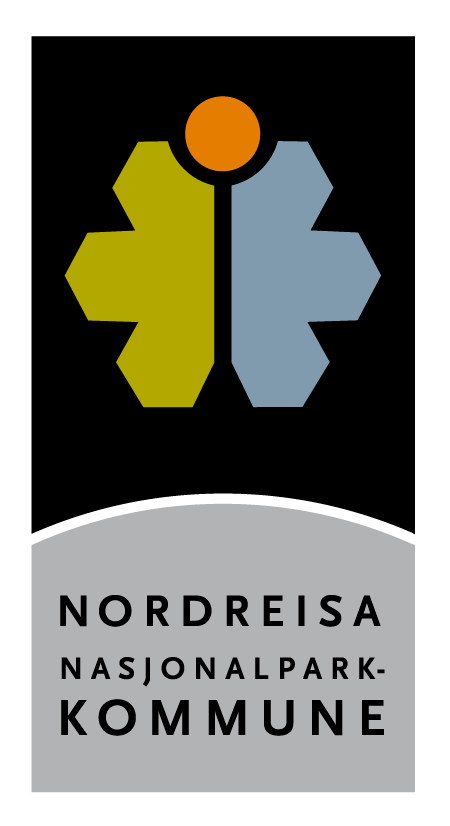 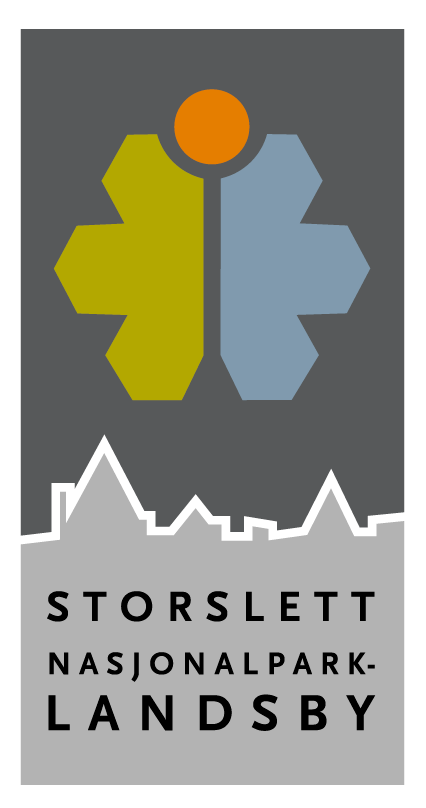 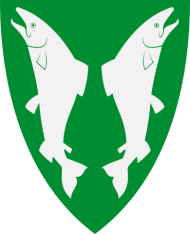 Takk for oss!
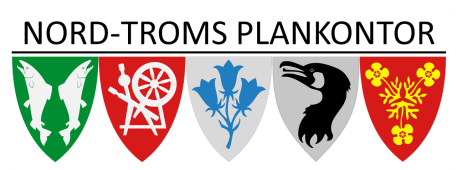 59